Réaliser un étaiement sur tour avec Revit
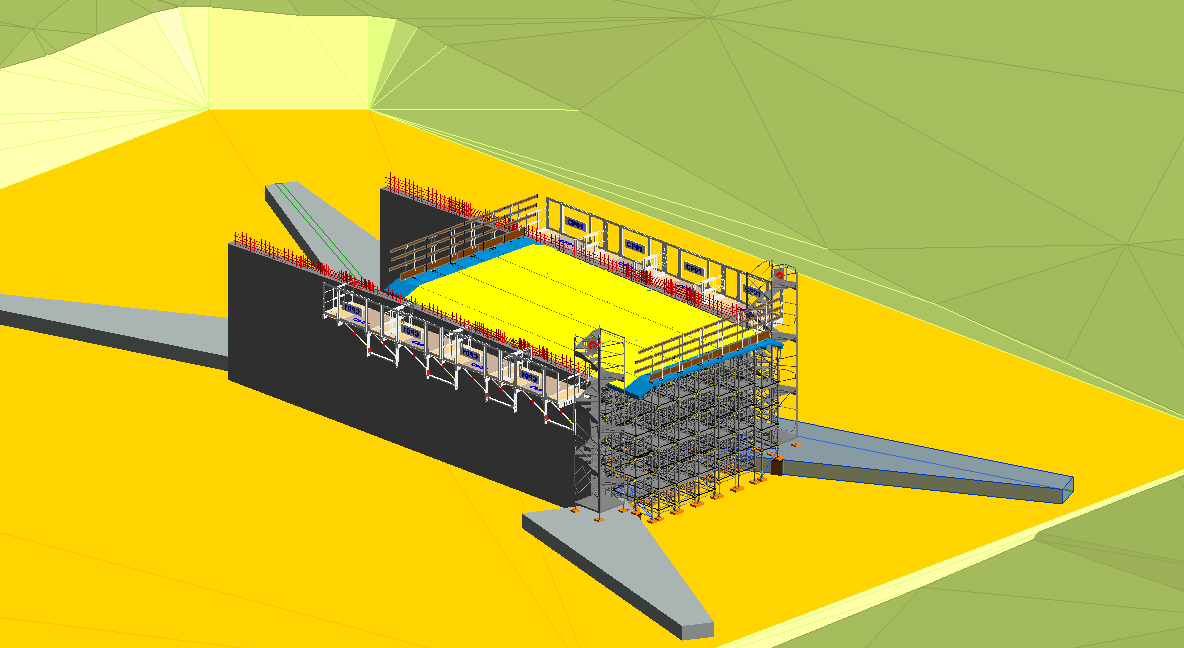 Lycée D. Diderot
Tuto Revit – Réaliser un étaiement sur tour avec Revit
Page 1
Réaliser un étaiement sur tour avec Revit
Avant d’effectuer la modélisation d’un étaiement avec Revit, il est nécessaire, d’avoir effectué au préalable son dimensionnement et son calepinage sur feuille.
Sommaire :
Limite de l’étude                                                                                                                                                           page 3
Préparer la vue 3D  					       		                                                                               page 4
Mise en place des Mills Pano gousset                                                                                                                      page 5
Mise en place de la peau coffrante                          		                                                                               page 20
Mise en place des Mills Pano                                                                                                                                     page 38
Mise en place des TOURECHAF    						                                                                   page 45
Mise en place des camarteaux 								                                            page 53
Réglage des vérins de pied reposant sur la plate-forme                                                                                      page 62
Réglage des vérins de pied reposant sur la plate-forme et la semelle des murs en aile                               page 66
Réglage des vérins de tête      				                                                                                          page 72
Coupes transversale et longitudinale                                                                                                                       page 84
Protections collectives et circulation verticale                                                                                                       page 86
Lycée D. Diderot
Tuto Revit – Réaliser un étaiement sur tour avec Revit
Page 2
1. Limite de l’étude
L’étude se portera sur l’étaiement de la traverse supérieure de l’OA 450. La traverse étant divisée en deux par un joint de dilatation, nous allons donc réaliser la modélisation de l’étaiement sur une partie. 

Les matériels utilisés pour la réalisation de l’étaiement seront des TOURECHAF de chez Mills et des Mills Pano.

Pour ailleurs, le coffrage de la traverse supérieure (Joues, abouts, chevalet,…) ne fera pas partie de l’étude, seule la face coffrante, le matériel de prévention collective et la circulation verticale seront associées à l’étaiement.
Matériels utilisés :
Catalogue Mills Pano
Catalogue TOURECHAF
Catalogue ESCALIB Mills MDS
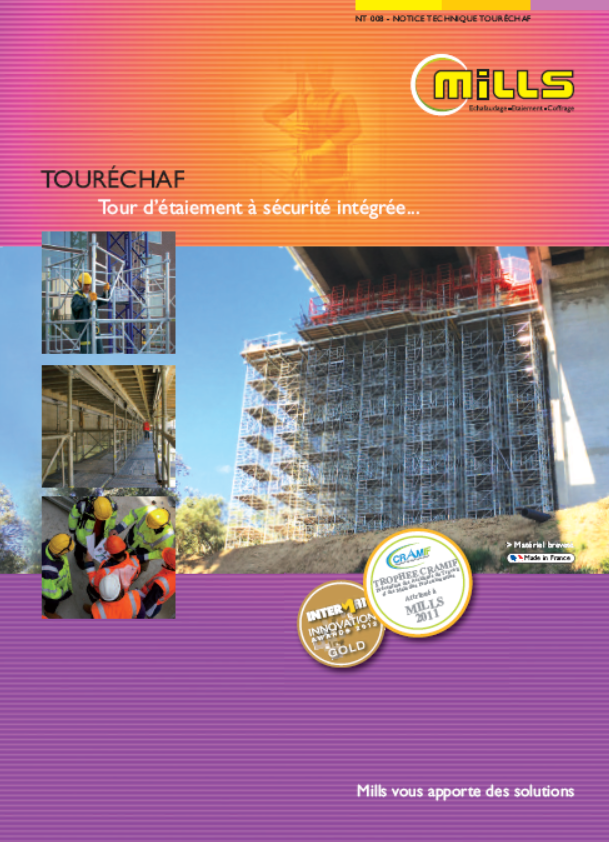 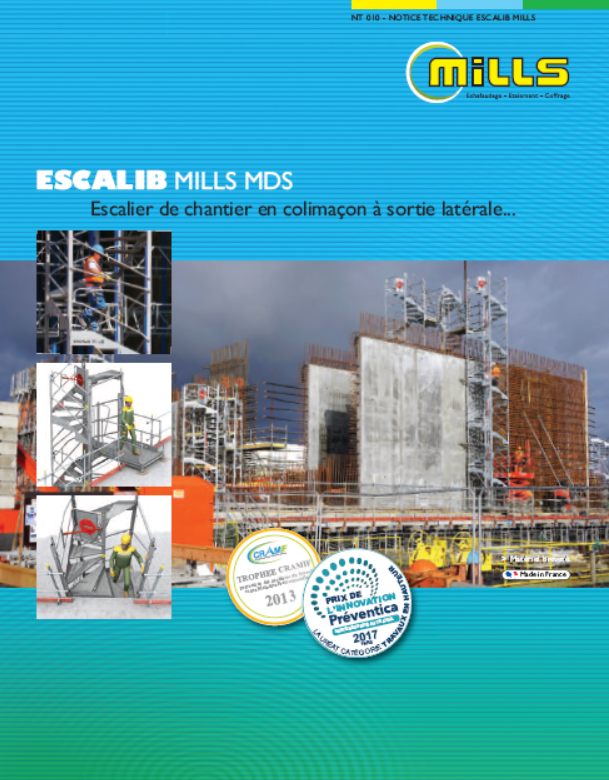 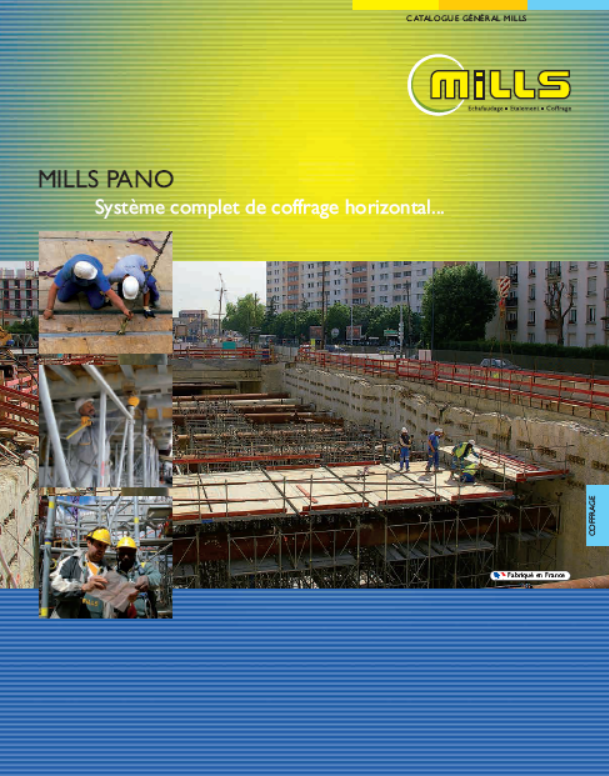 Lycée D. Diderot
Tuto Revit – Réaliser un étaiement sur tour avec Revit
Page 3
2. Préparer la vue 3D
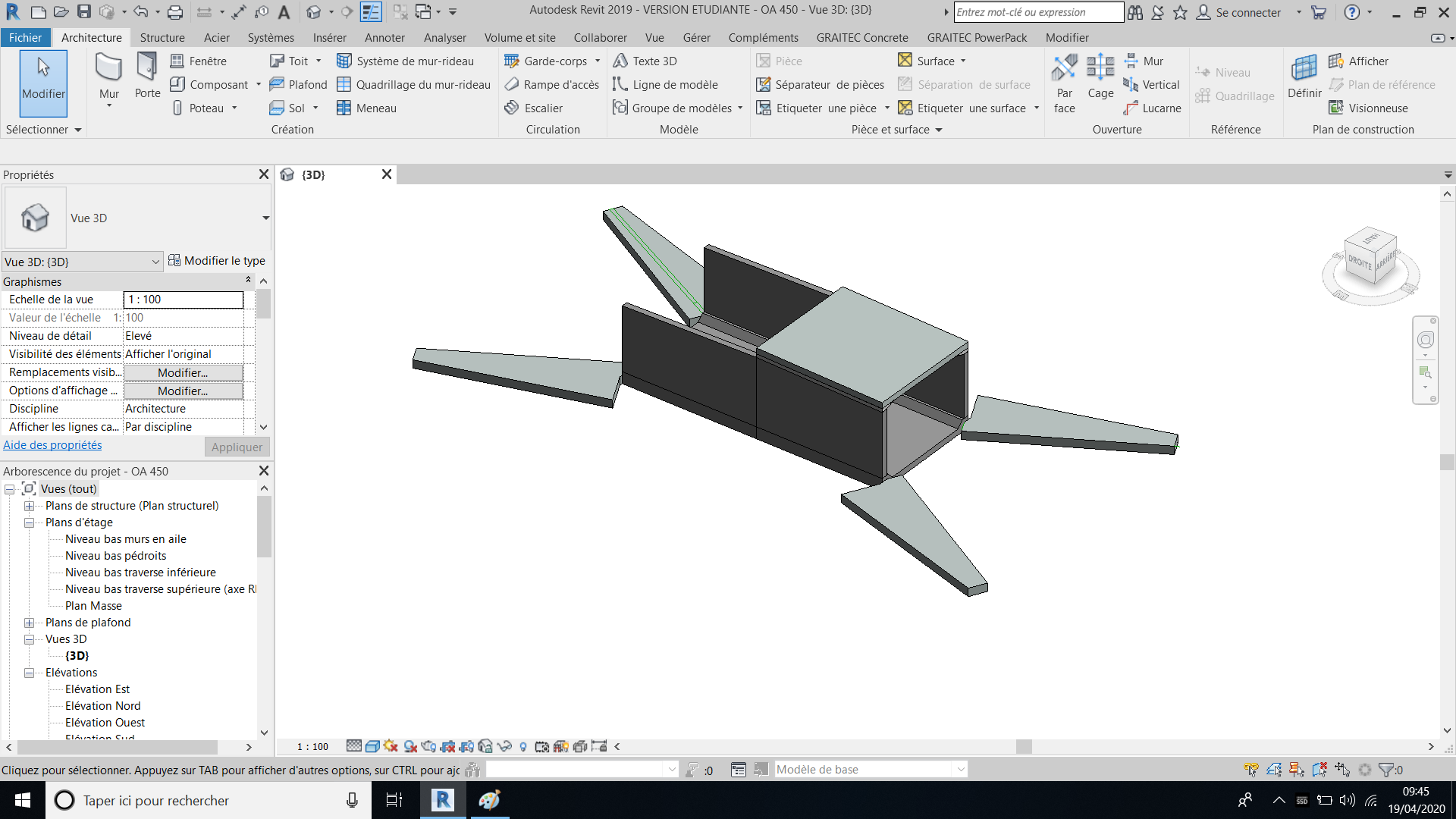 L’étaiement sera étudié afin de réaliser la traverse supérieure côté Giratoire Sud.
 
Vous devez dans un premier temps, dupliquer une vue 3D et afficher seulement les éléments d’ouvrage nécessaires à l’étaiement.
1
Traverse supérieure à réaliser
Vide à étayer
Lycée D. Diderot
Tuto Revit – Réaliser un étaiement sur tour avec Revit
Page 4
3. Mise en place des Mills Pano gousset
La traverse supérieure présente une pente de 1,66 % dans le sens transversal et 2,5 % dans le sens longitudinal. De plus, elle est constituée de gousset. 

Il sera donc préférable de démarrer la modélisation de l’étaiement par la mise en place des Mills Pano gousset.
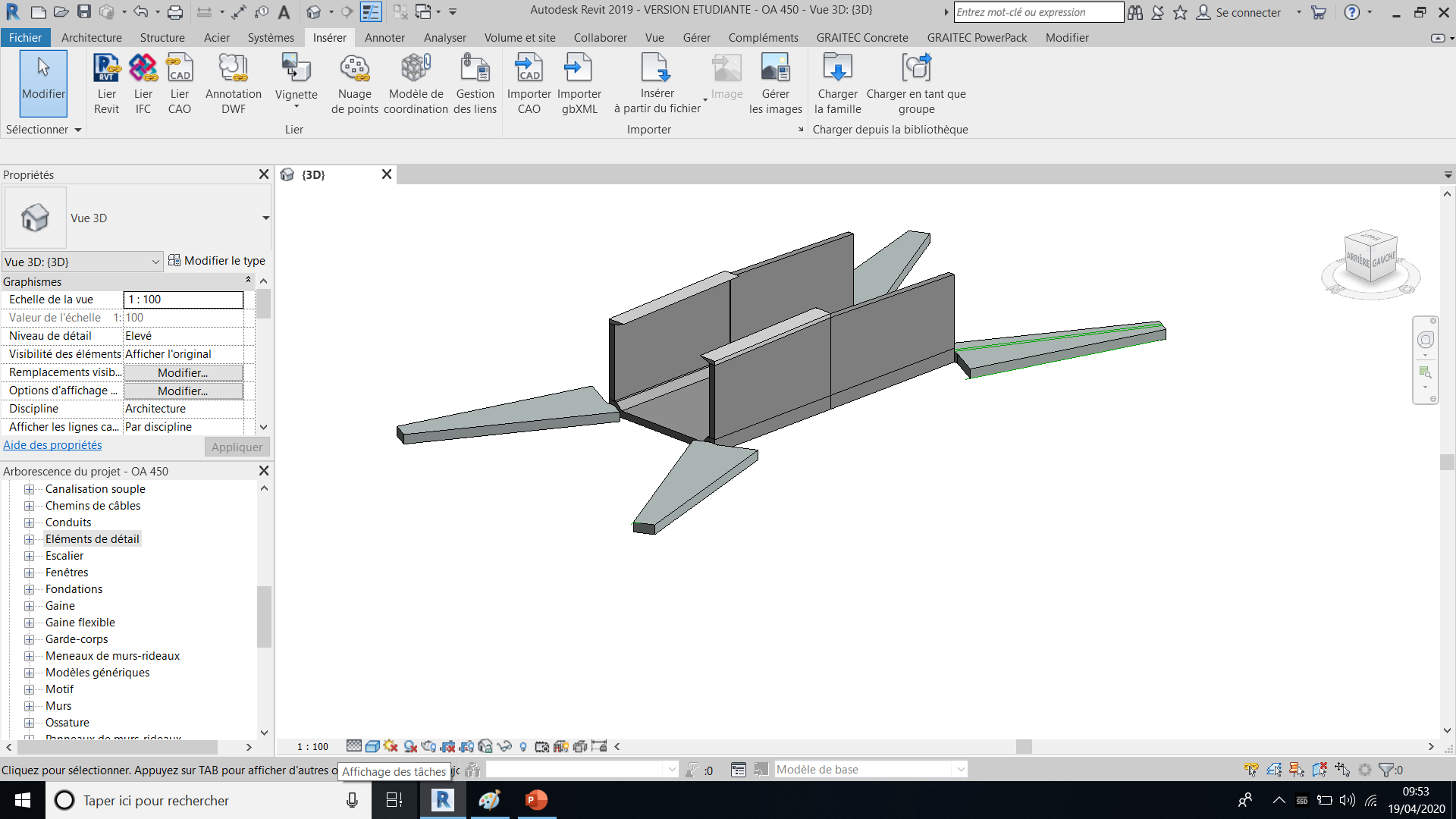 1
Dans vue 3D : 
Masquer la traverse supérieure
Garder que les goussets béton
2
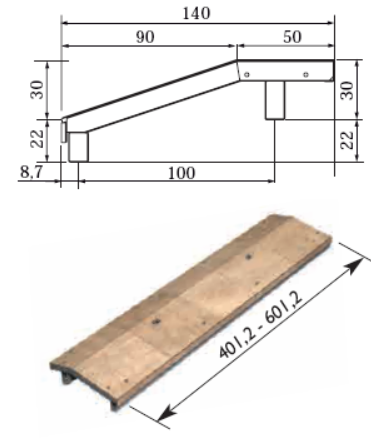 Mills Pano gousset
Lycée D. Diderot
Tuto Revit – Réaliser un étaiement sur tour avec Revit
Page 5
3. Mise en place des Mills Pano gousset
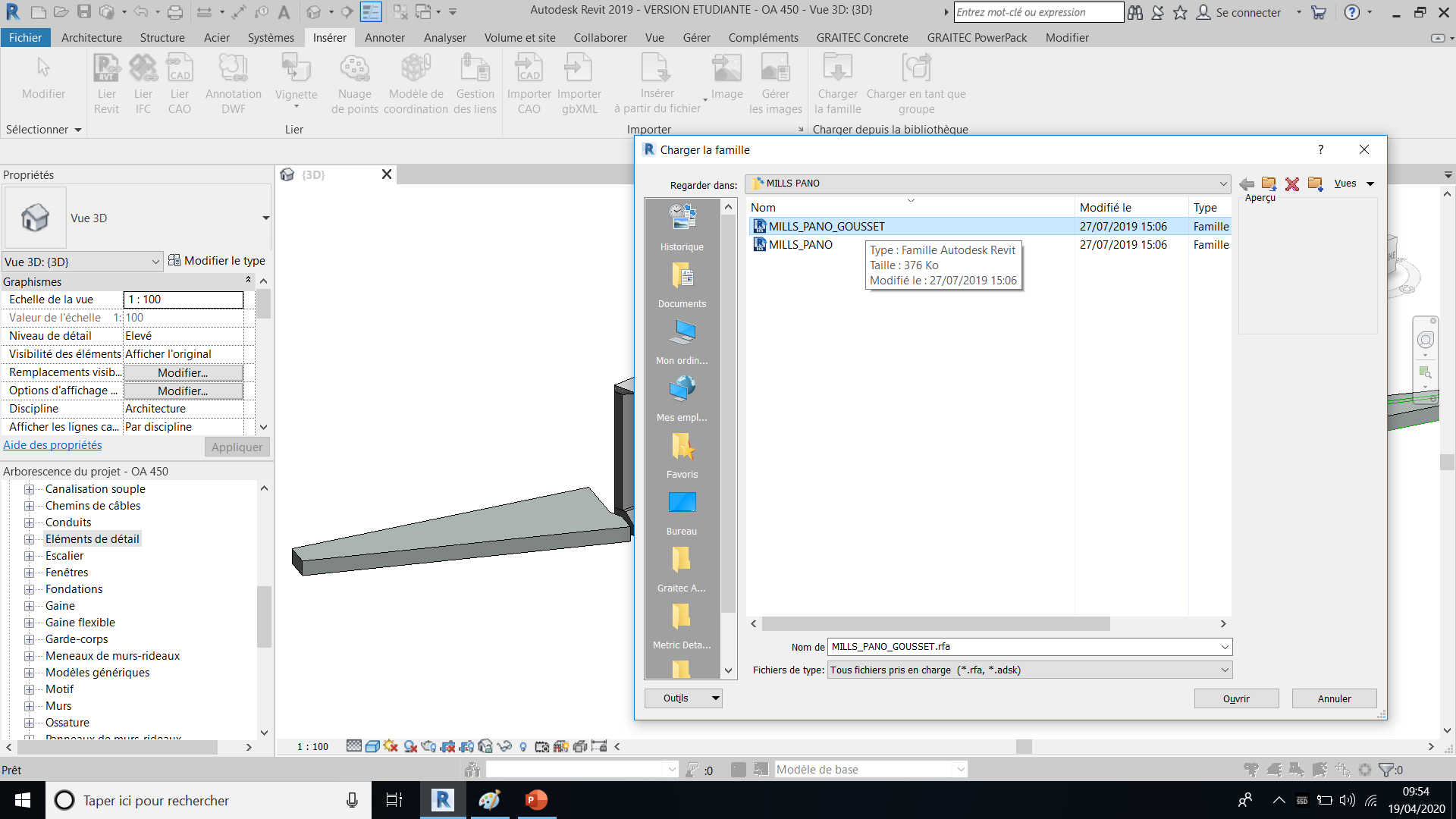 Dans matériels d’étaiement :
Charger les Mills Pano gousset.
3
Lycée D. Diderot
Tuto Revit – Réaliser un étaiement sur tour avec Revit
Page 6
3. Mise en place des Mills Pano gousset
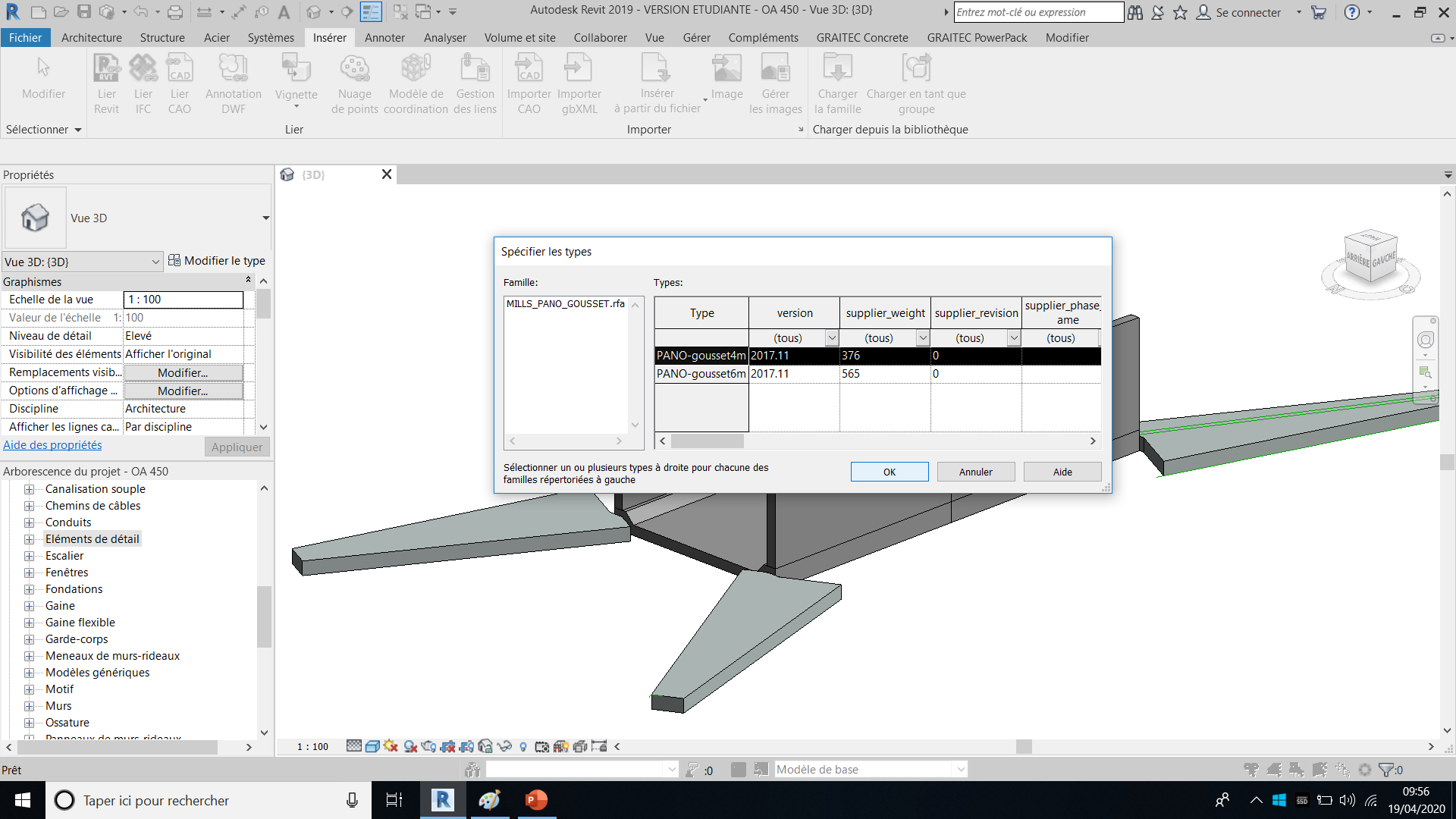 Dans la fenêtre Spécifier les types :
Sélectionner les Pano gousset 4.00x1.25m
1
6
4
Les outils pour régler le panneau sont similaires à ceux d’ Autocad.
A partir d’une vue en Elévation, vous pouvez régler la position du panneau de façon précise, selon votre calepinage.
Lycée D. Diderot
Tuto Revit – Réaliser un étaiement sur tour avec Revit
Page 7
3. Mise en place des Mills Pano gousset
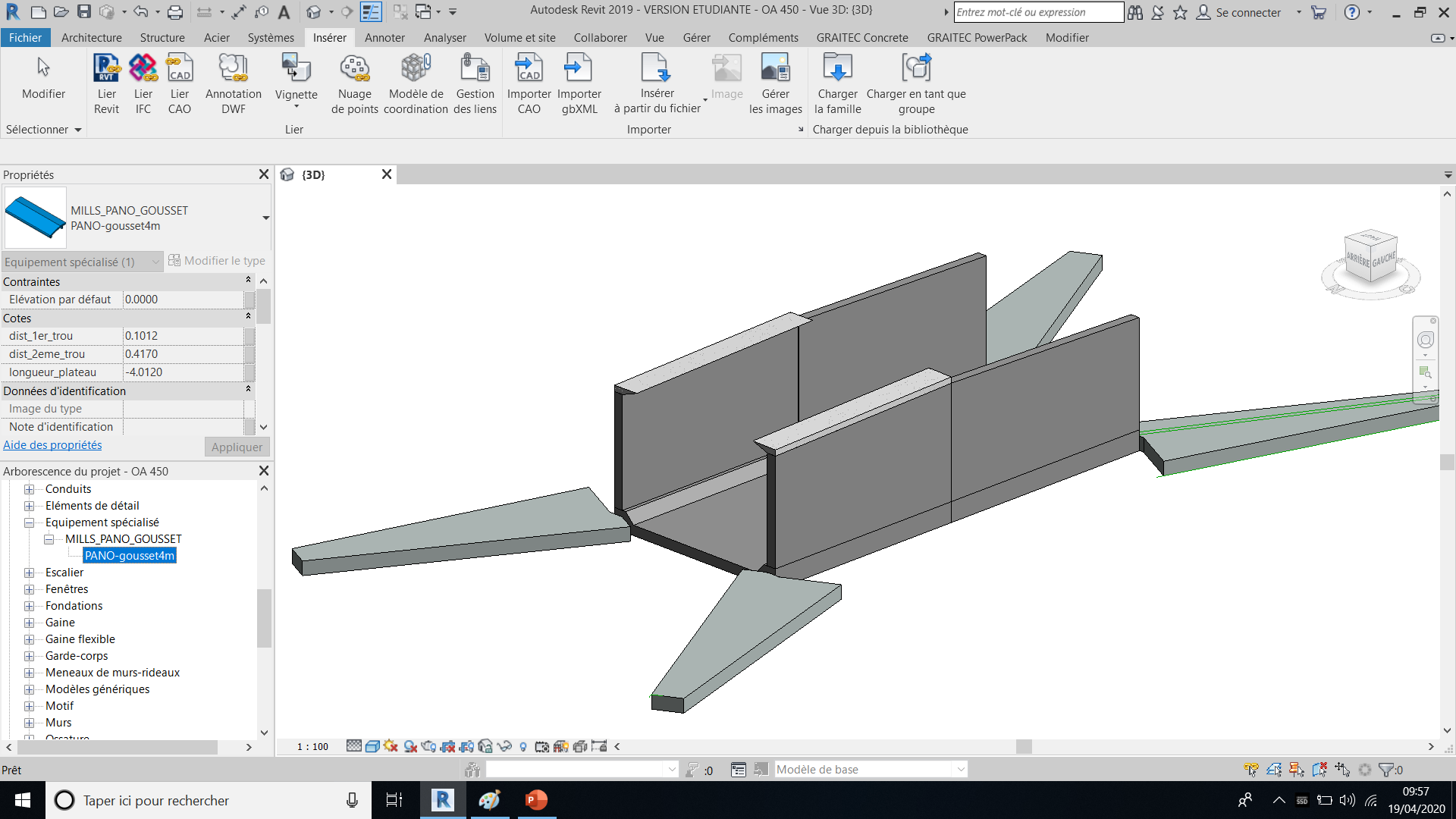 Le Mills Pano gousset,  fait partie de la famille Equipement spécialisé.
Lycée D. Diderot
Tuto Revit – Réaliser un étaiement sur tour avec Revit
Page 8
3. Mise en place des Mills Pano gousset
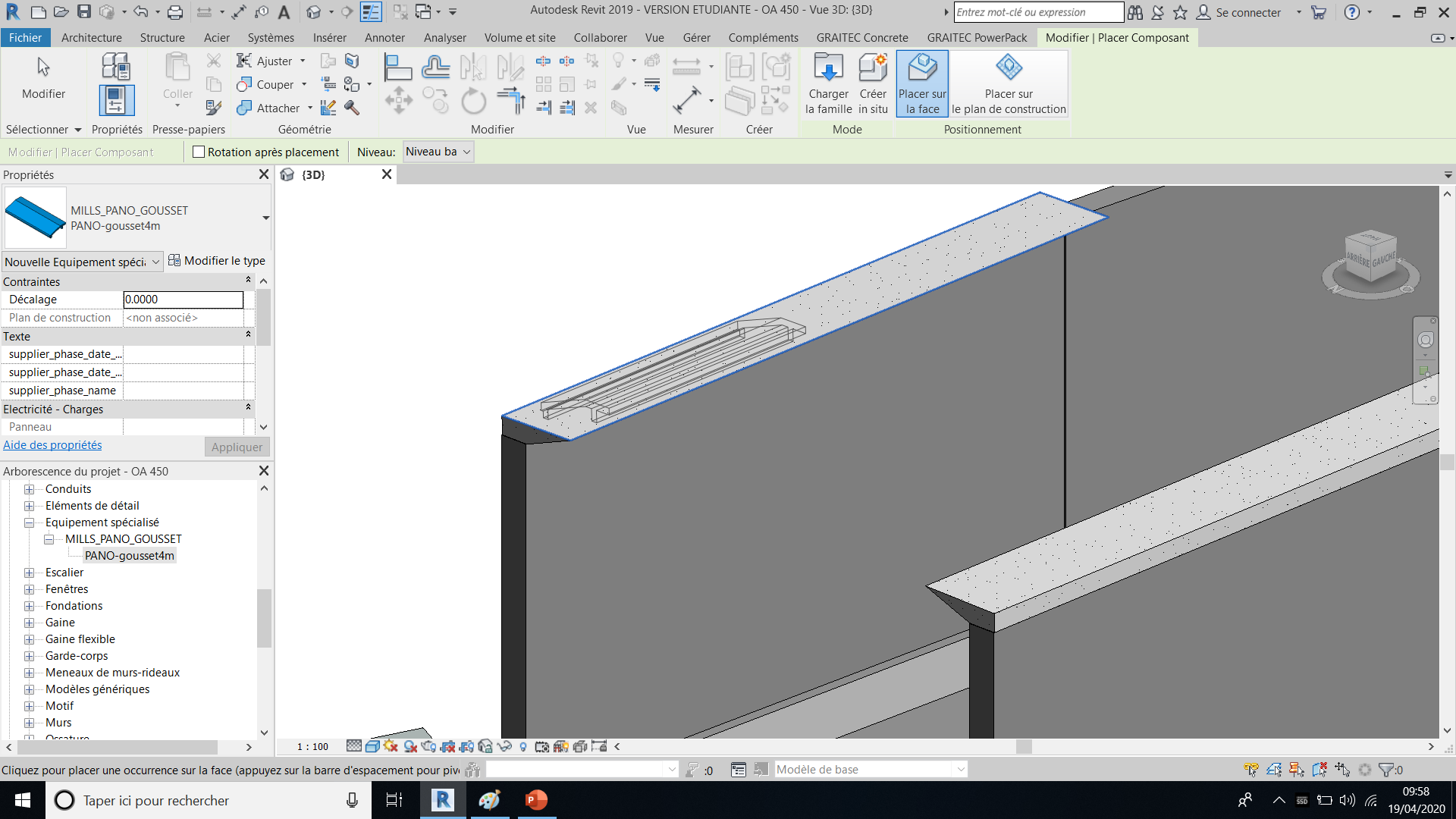 Dans Equipement spécialisé:
Cliquer sur Pano gousset et faites glisser la souris vers le gousset béton
Lâcher le clic de la souris 
Cliquer sur Placer sur la face (face bleue)
Orienter le Mills Pano gousset avec la touche espace du clavier
Cliquer à nouveau sur la souris pour placer le Mills Pano gousset.
Face bleue
5
Lycée D. Diderot
Tuto Revit – Réaliser un étaiement sur tour avec Revit
Page 9
3. Mise en place des Mills Pano gousset
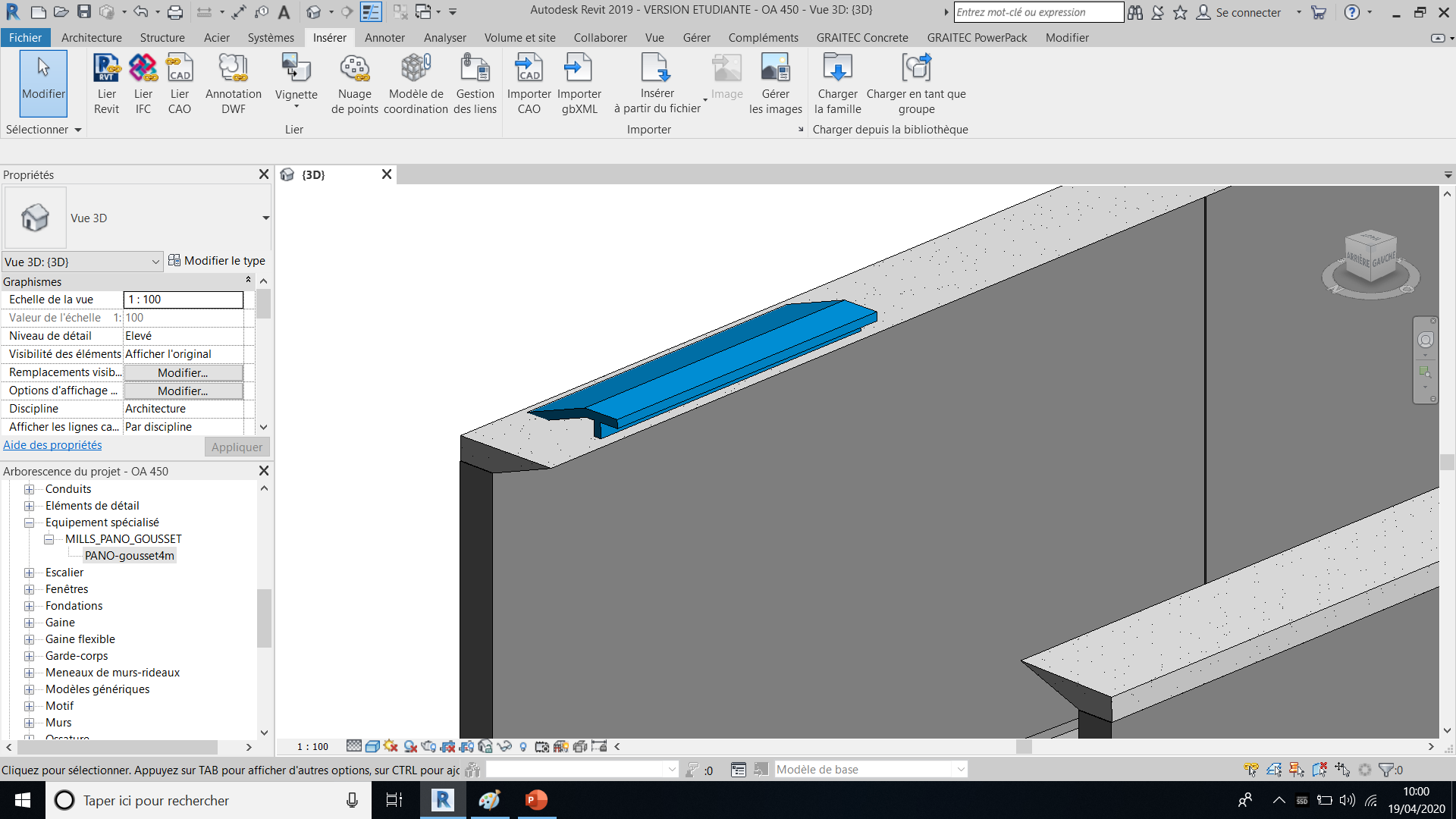 Le Mills Pano gousset est maintenant affecté à la face, avec les mêmes pentes que le gousset béton.
Lycée D. Diderot
Tuto Revit – Réaliser un étaiement sur tour avec Revit
Page 10
3. Mise en place des Mills Pano gousset
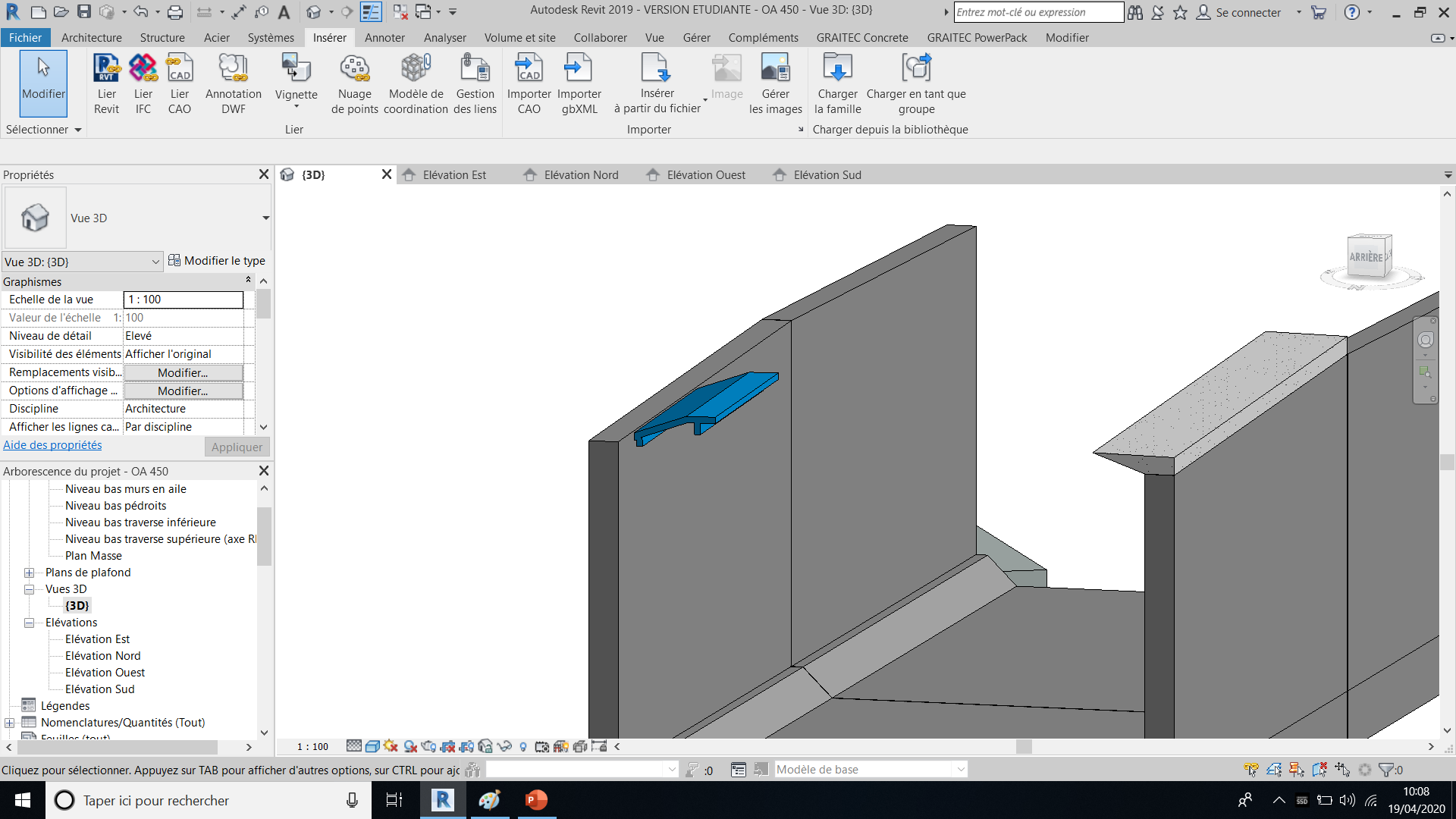 6
Dans la vue 3D  : 
Masquer le gousset béton 
Effectuer un premier réglage du Mills Pano gousset.
Lycée D. Diderot
Tuto Revit – Réaliser un étaiement sur tour avec Revit
Page 11
3. Mise en place des Mills Pano gousset
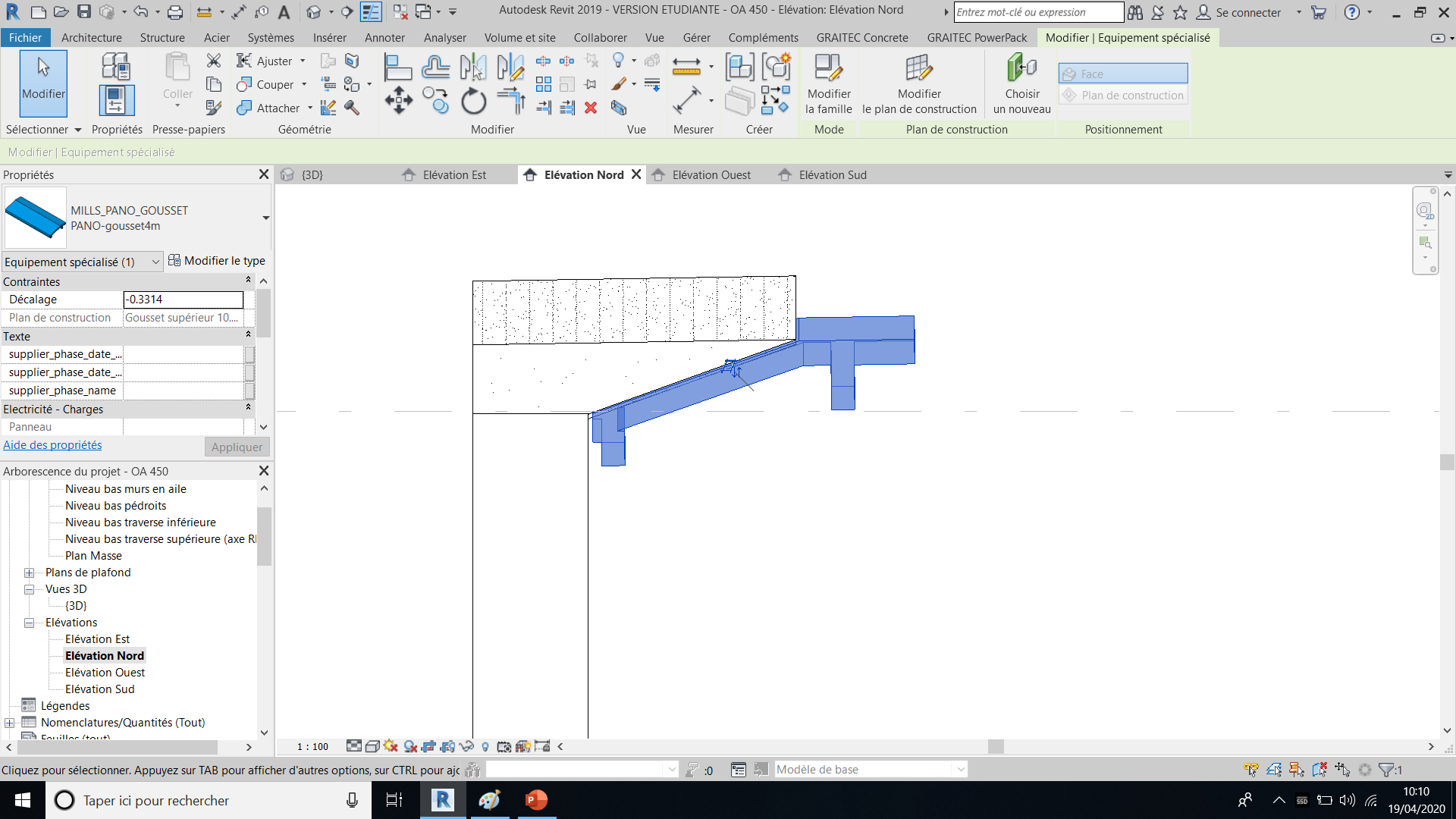 Dans élévation Nord :
Effectuer un décalage de -0.021m, correspondant à l’épaisseur de la peau coffrante (contre plaqué de 21mm qui sera disposé sur les Mills Pano)
Zoomer et vérifier le décalage.
7
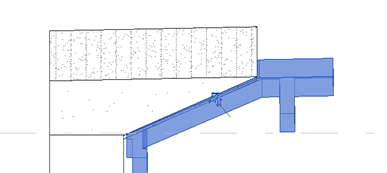 Lycée D. Diderot
Tuto Revit – Réaliser un étaiement sur tour avec Revit
Page 12
3. Mise en place des Mills Pano gousset
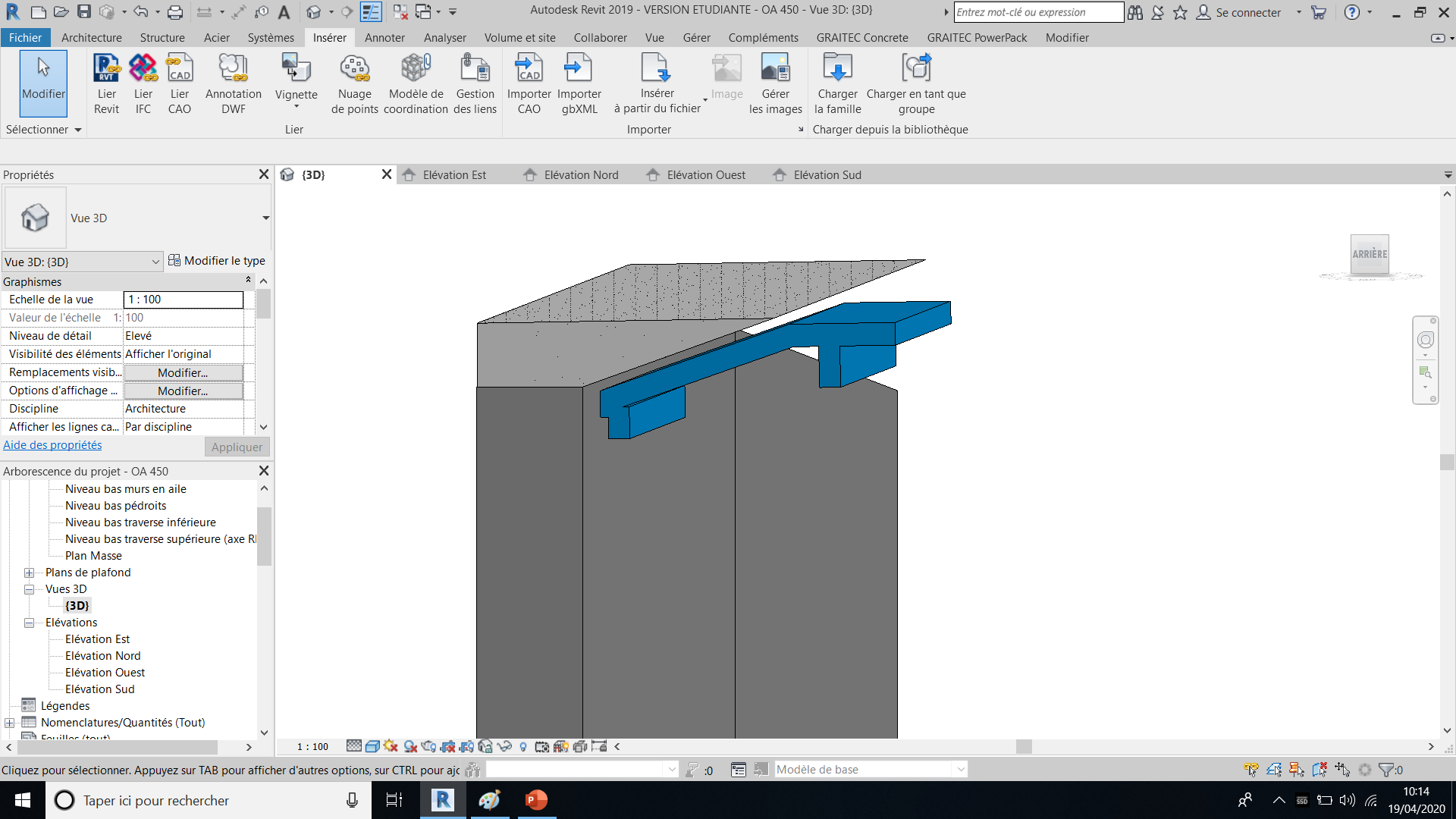 Vous pouvez visualiser le décalage de 0.021m dans la vue 3D après avoir réaffiché le gousset béton.
Lycée D. Diderot
Tuto Revit – Réaliser un étaiement sur tour avec Revit
Page 13
3. Mise en place des Mills Pano gousset
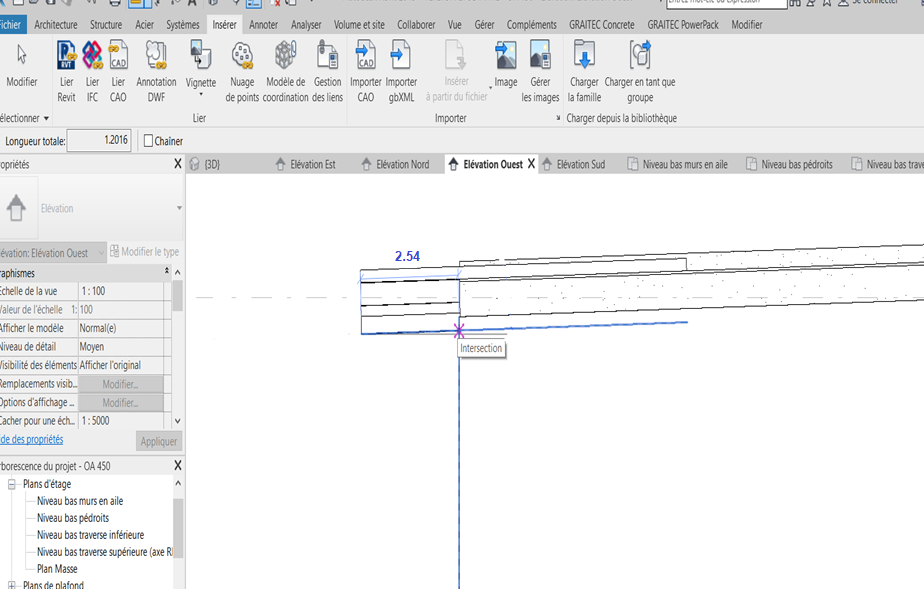 Dans élévation Ouest : 
Régler le Mills Pano gousset pour la plateforme de travail qui sera nécessaire à la réalisation du coffrage vertical (arrêts de bétonnage).
8
Lycée D. Diderot
Tuto Revit – Réaliser un étaiement sur tour avec Revit
Page 14
3. Mise en place des Mills Pano gousset
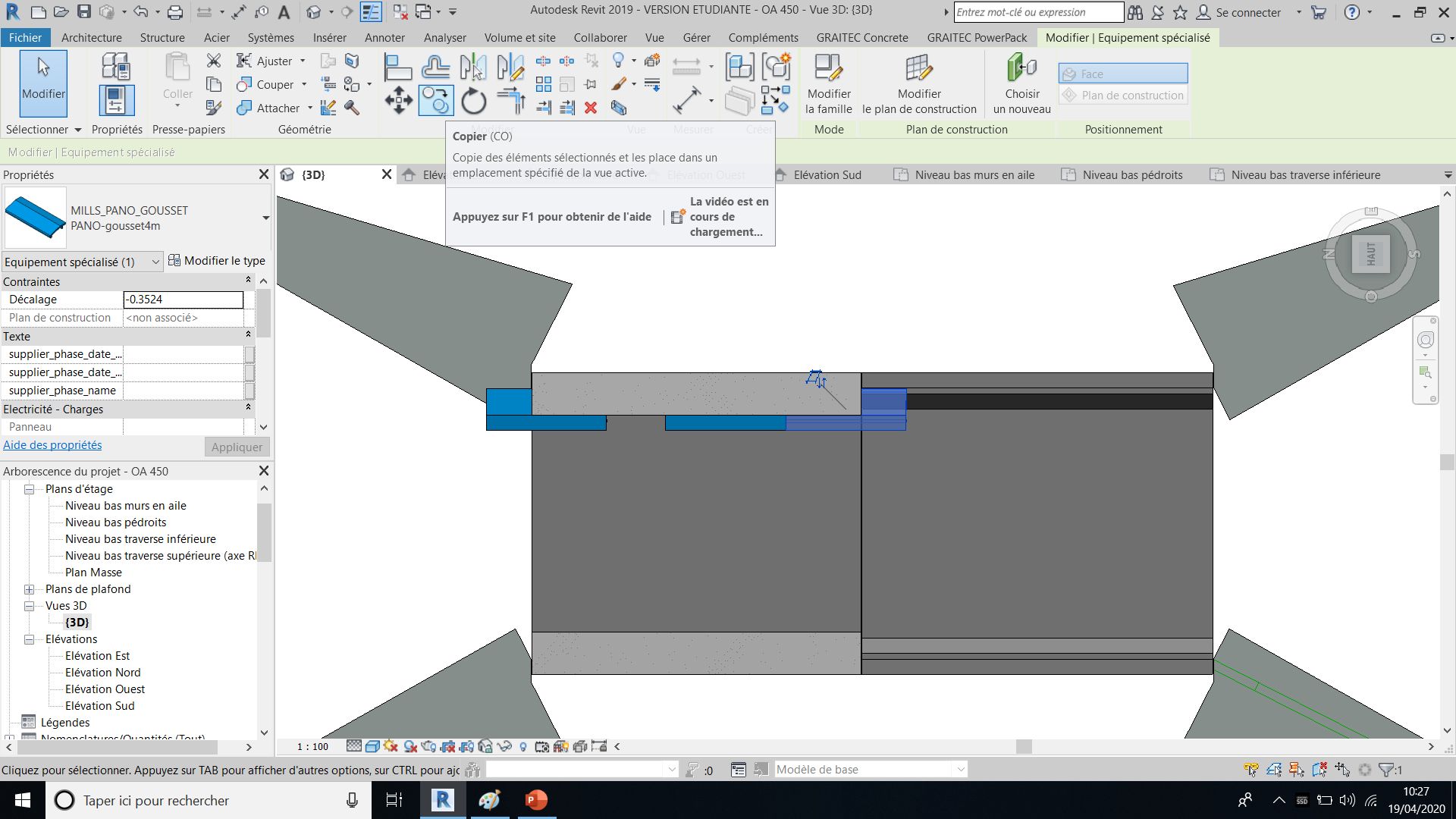 Dans vue 3D : 
Calepiner (copier/coller) les Mills Pano gousset sur toute la longueur du gousset béton + les plateformes de travail.
9
Lycée D. Diderot
Tuto Revit – Réaliser un étaiement sur tour avec Revit
Page 15
3. Mise en place des Mills Pano gousset
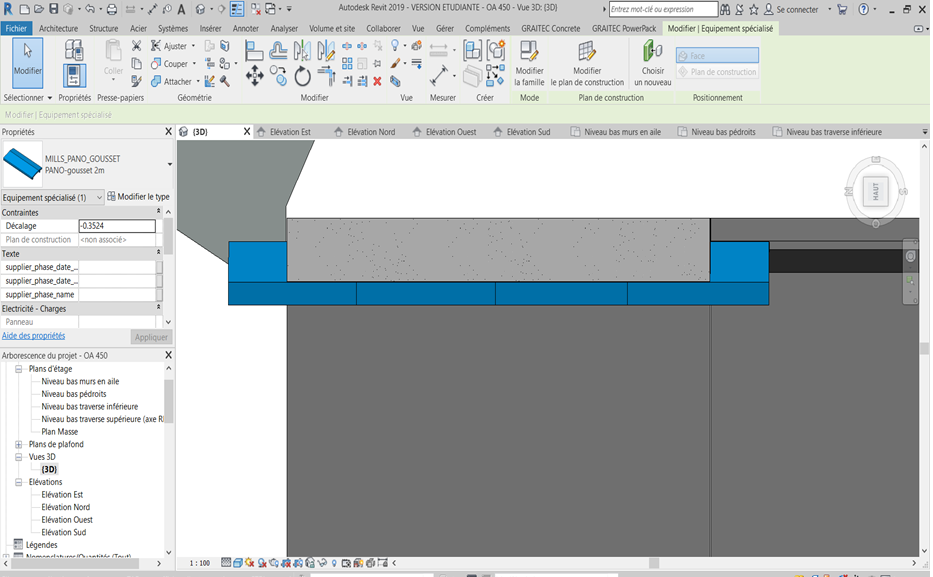 4 Mills Pano gousset de 4.00x1.25m.
Lycée D. Diderot
Tuto Revit – Réaliser un étaiement sur tour avec Revit
Page 16
3. Mise en place des Mills Pano gousset
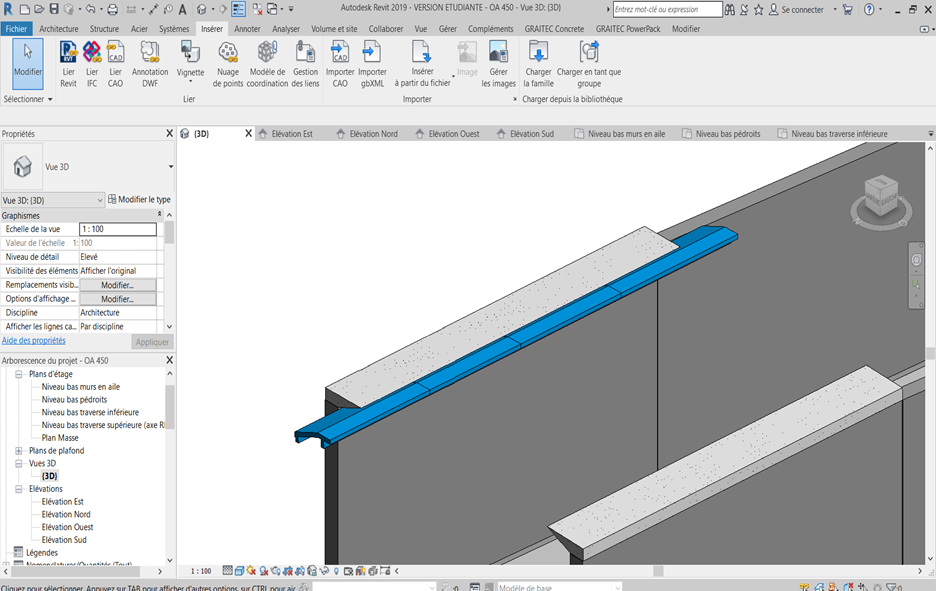 La partie de gauche est maintenant terminé.
Lycée D. Diderot
Tuto Revit – Réaliser un étaiement sur tour avec Revit
Page 17
3. Mise en place des Mills Pano gousset
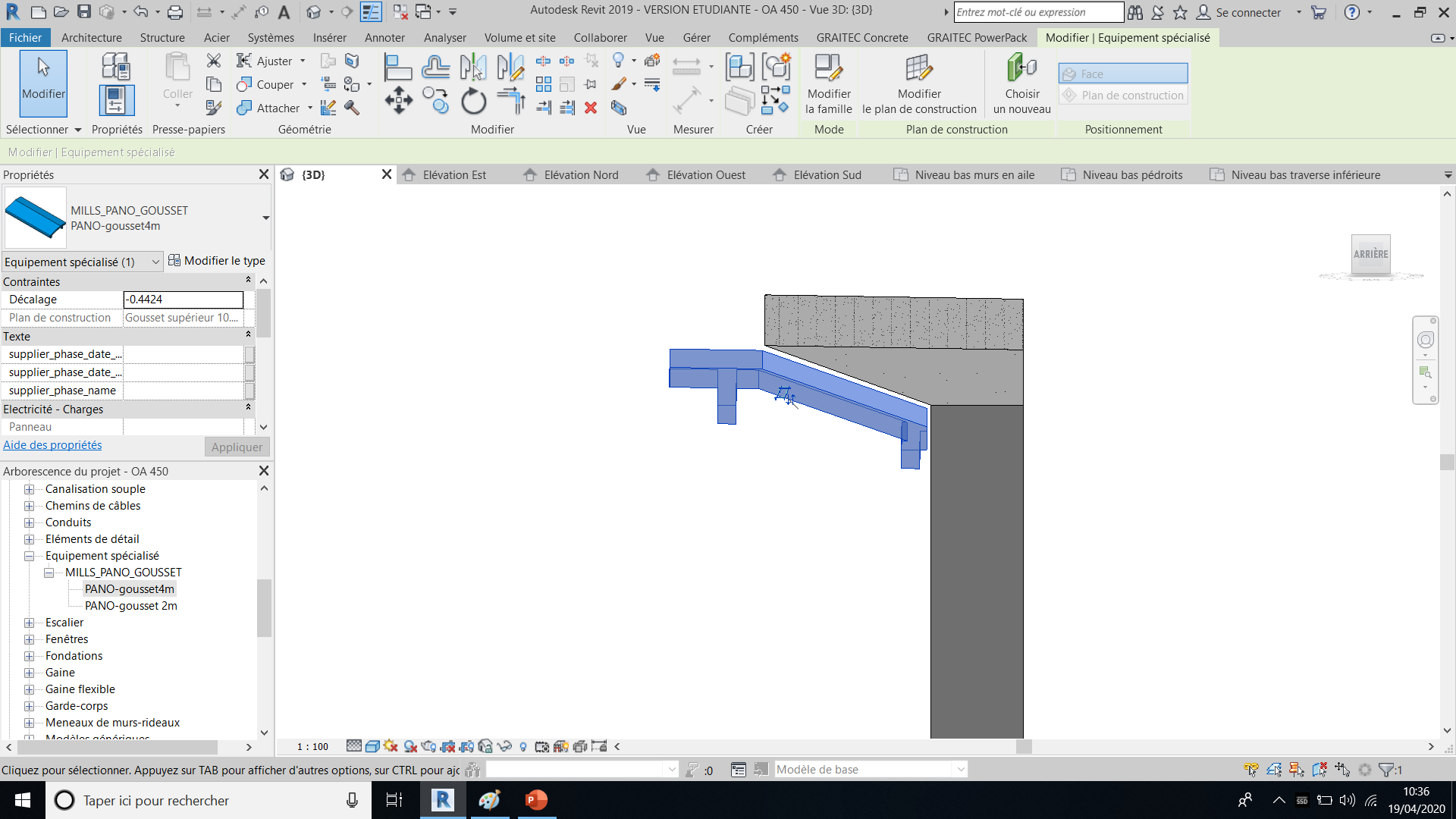 En utilisant la même démarche :
Placer les Mills Pano gousset sur la partie de  droite.
Extrait Catalogue PERI Maximo page 58
10
Lycée D. Diderot
Tuto Revit – Réaliser un étaiement sur tour avec Revit
Page 18
3. Mise en place des Mills Pano gousset
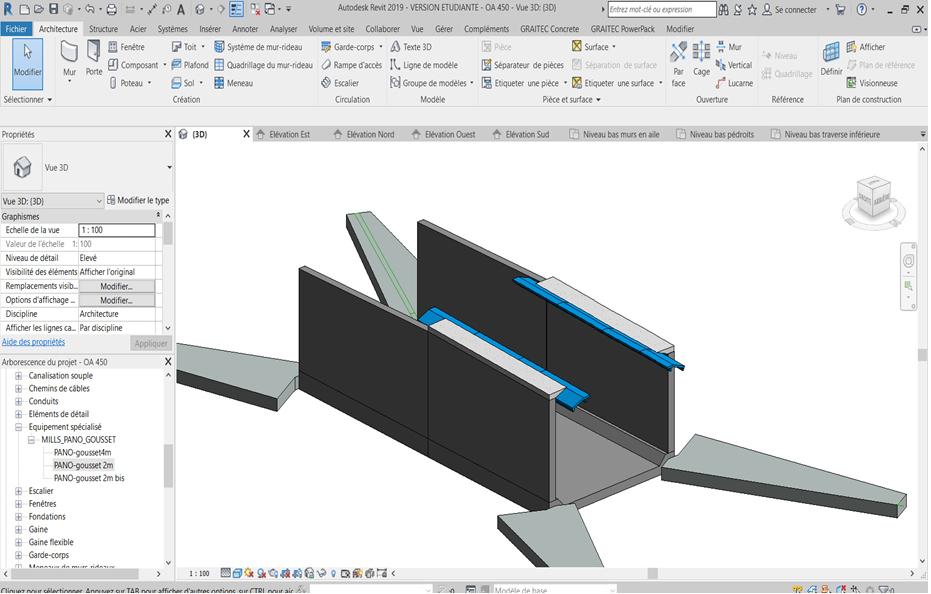 La partie de droite est maintenant terminé.
Lycée D. Diderot
Tuto Revit – Réaliser un étaiement sur tour avec Revit
Page 19
4. Mise en place de la peau coffrante
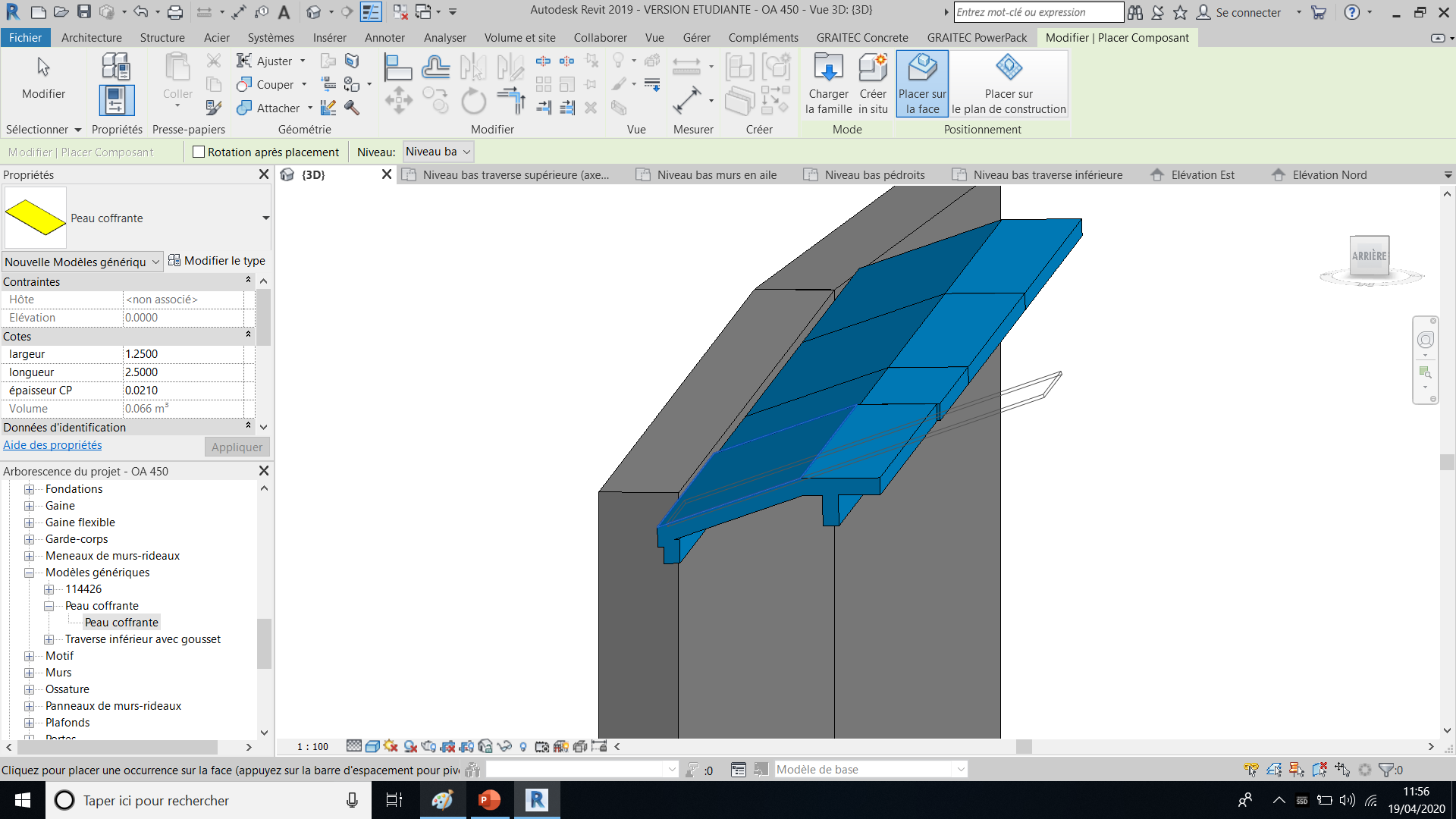 Après la mise en place des Mills Pano gousset, l’étape suivante consiste à mettre en place la peau coffrante sur la partie inclinée des Mills Pano gousset. 
La peau coffrante sera de type CTBX, avec pour dimensions : 2.50x1.25x0,021m.
Dans modèles génériques coffrage, ferraillage, sécurité : 
Charger la peau coffrante.
1
3
2
Comme pour la mise en place des Mills Pano gousset  : 
Positionner la peau coffrante sur la partie inclinée des Mills Pano gousset.
Lycée D. Diderot
Tuto Revit – Réaliser un étaiement sur tour avec Revit
Page 20
4. Mise en place de la peau coffrante
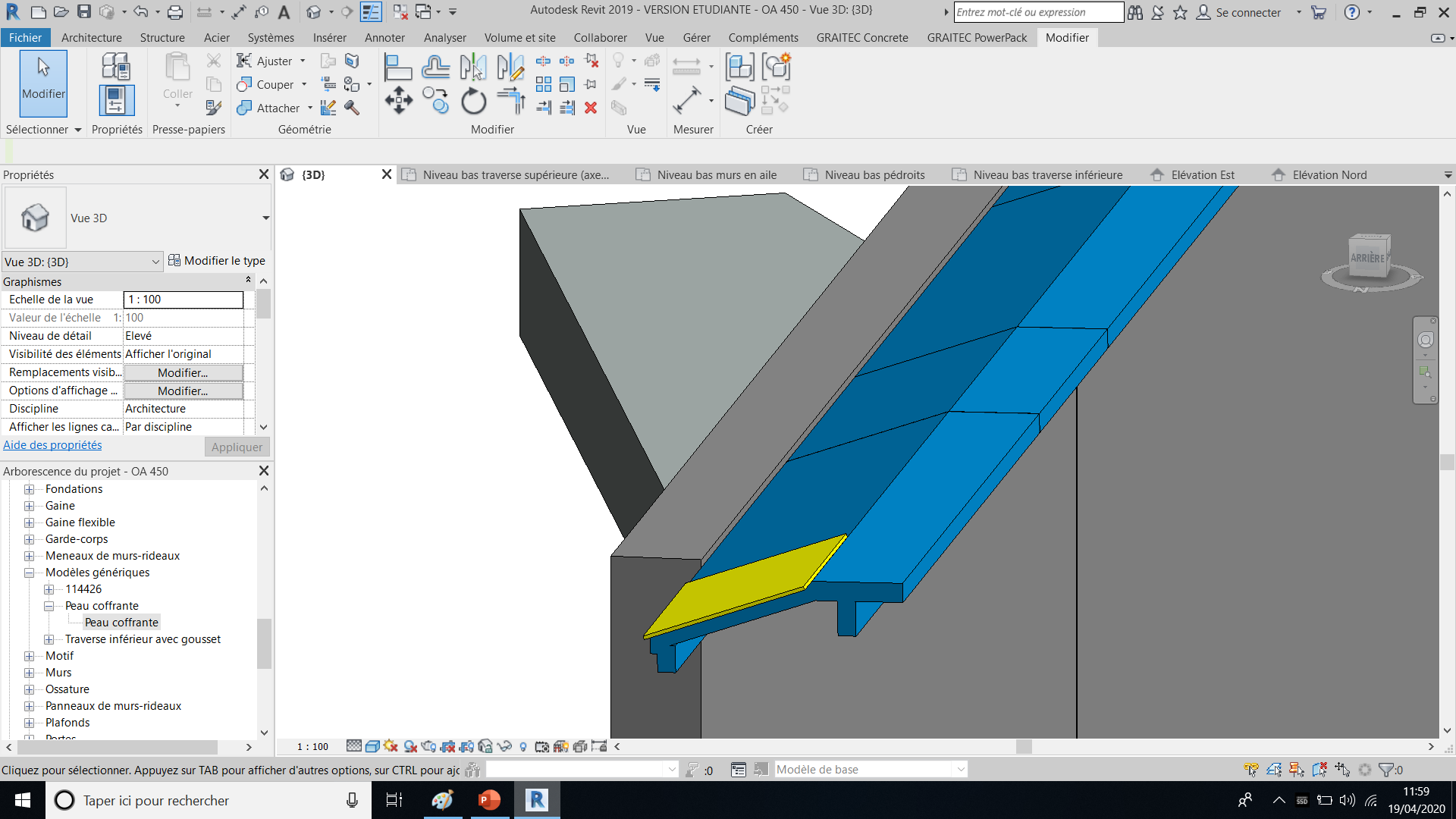 Dans la fenêtre propriété  : 
Indiquer les cotes suivantes.
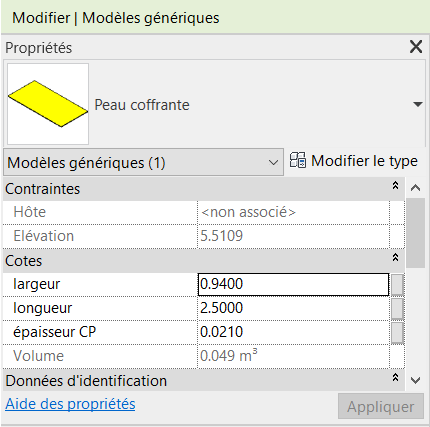 4
Lycée D. Diderot
Tuto Revit – Réaliser un étaiement sur tour avec Revit
Page 21
4. Mise en place de la peau coffrante
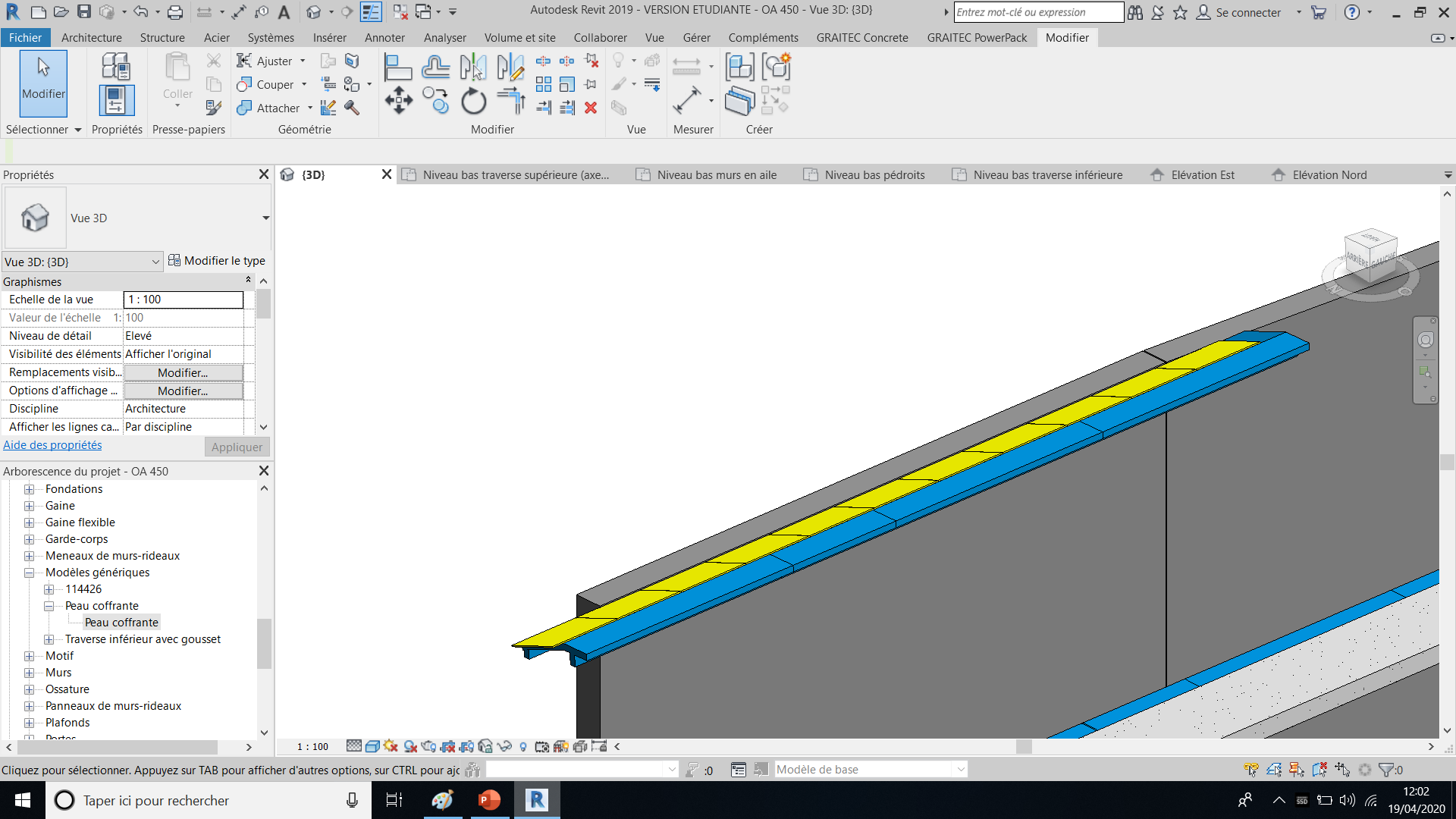 5
Dans vue 3D  : 
Positionner la peau coffrante sur la partie de gauche.
Lycée D. Diderot
Tuto Revit – Réaliser un étaiement sur tour avec Revit
Page 22
4. Mise en place de la peau coffrante
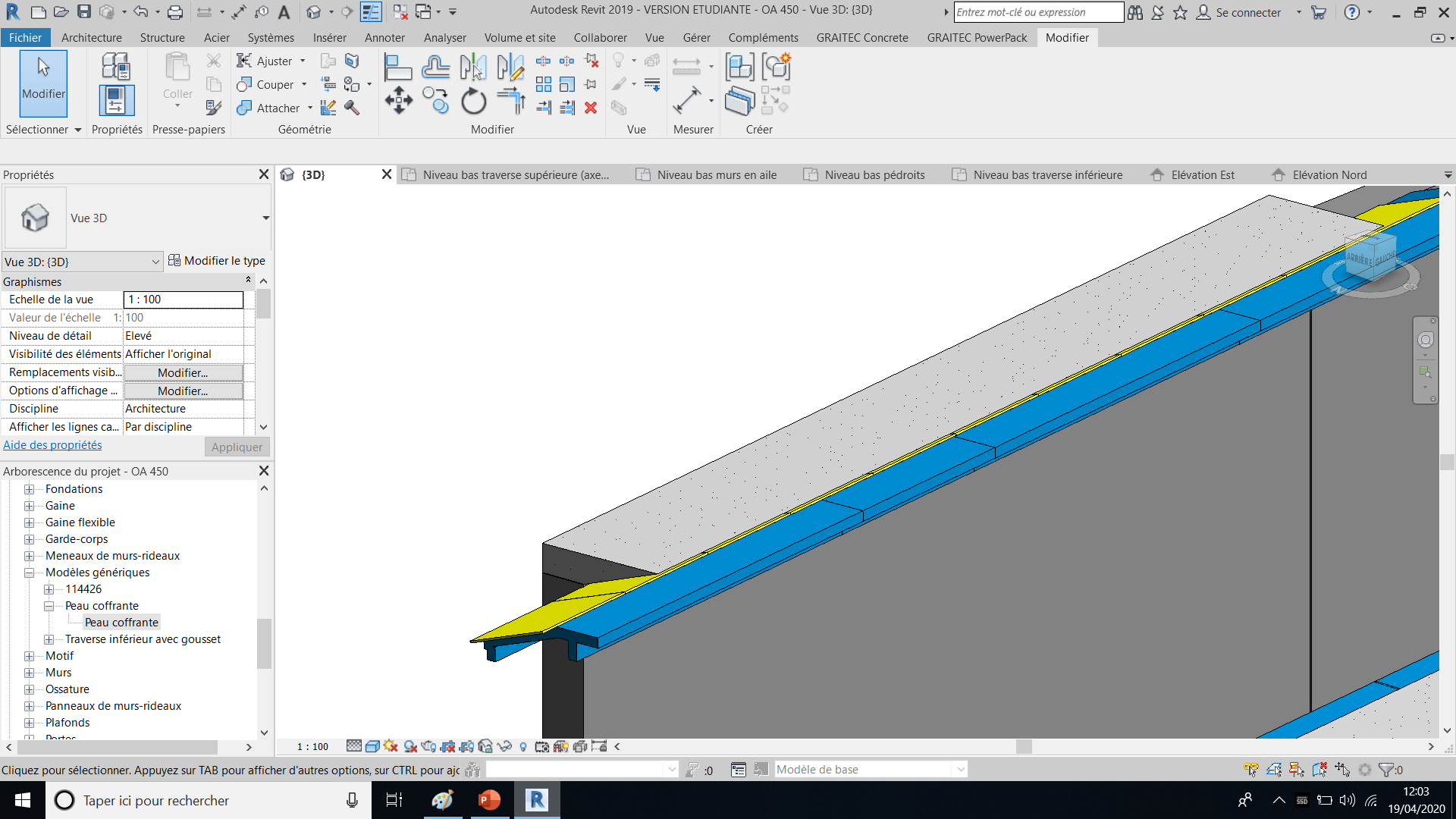 6
Contrôler la position de la peau coffrante :
Afficher le gousset béton 
Zoomer et vérifier la position de la peau coffrante.
Lycée D. Diderot
Tuto Revit – Réaliser un étaiement sur tour avec Revit
Page 23
4. Mise en place de la peau coffrante
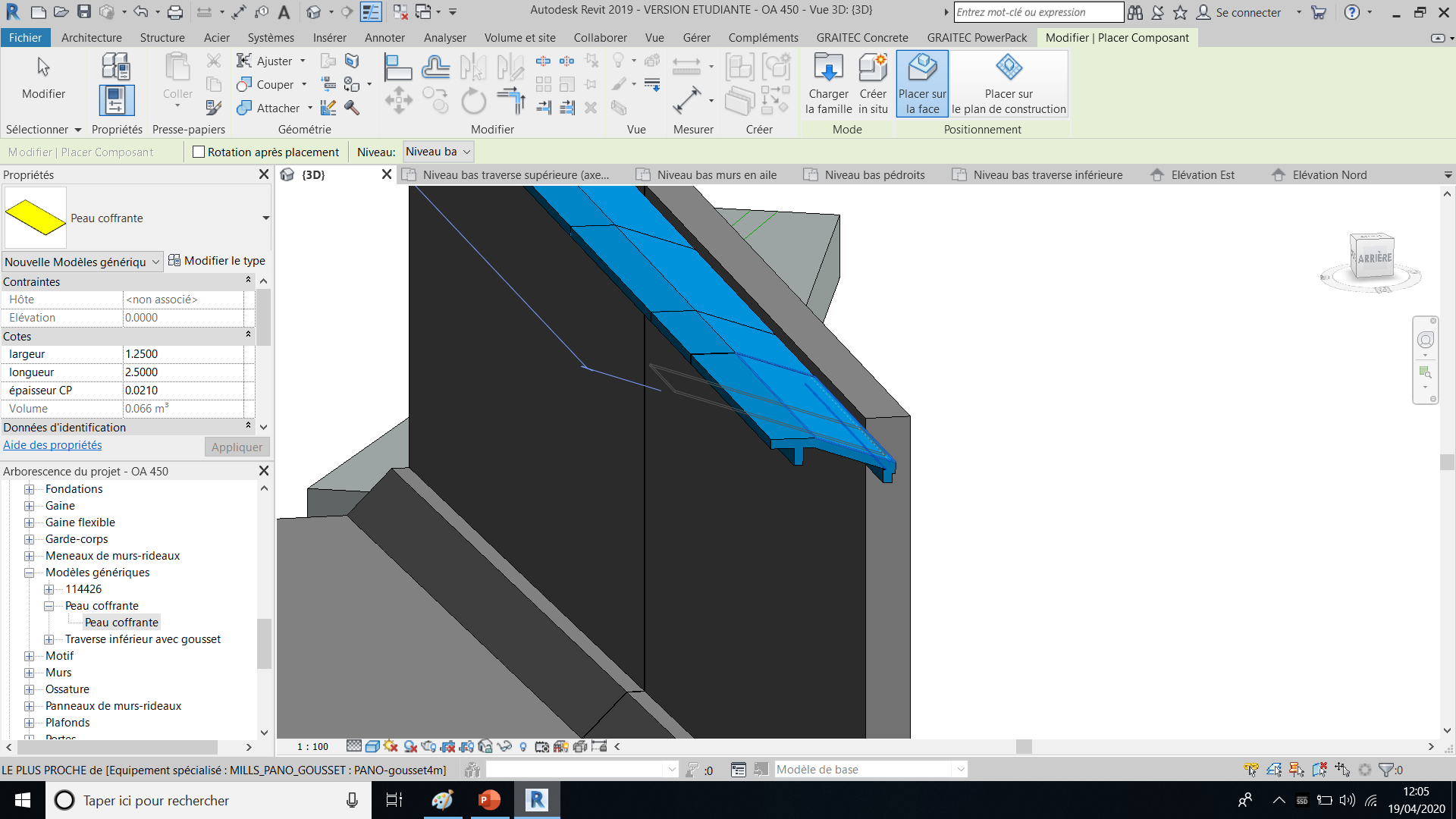 En utilisant la même démarche :
Placer la peau coffrante sur la partie de  droite.
7
Lycée D. Diderot
Tuto Revit – Réaliser un étaiement sur tour avec Revit
Page 24
4. Mise en place de la peau coffrante
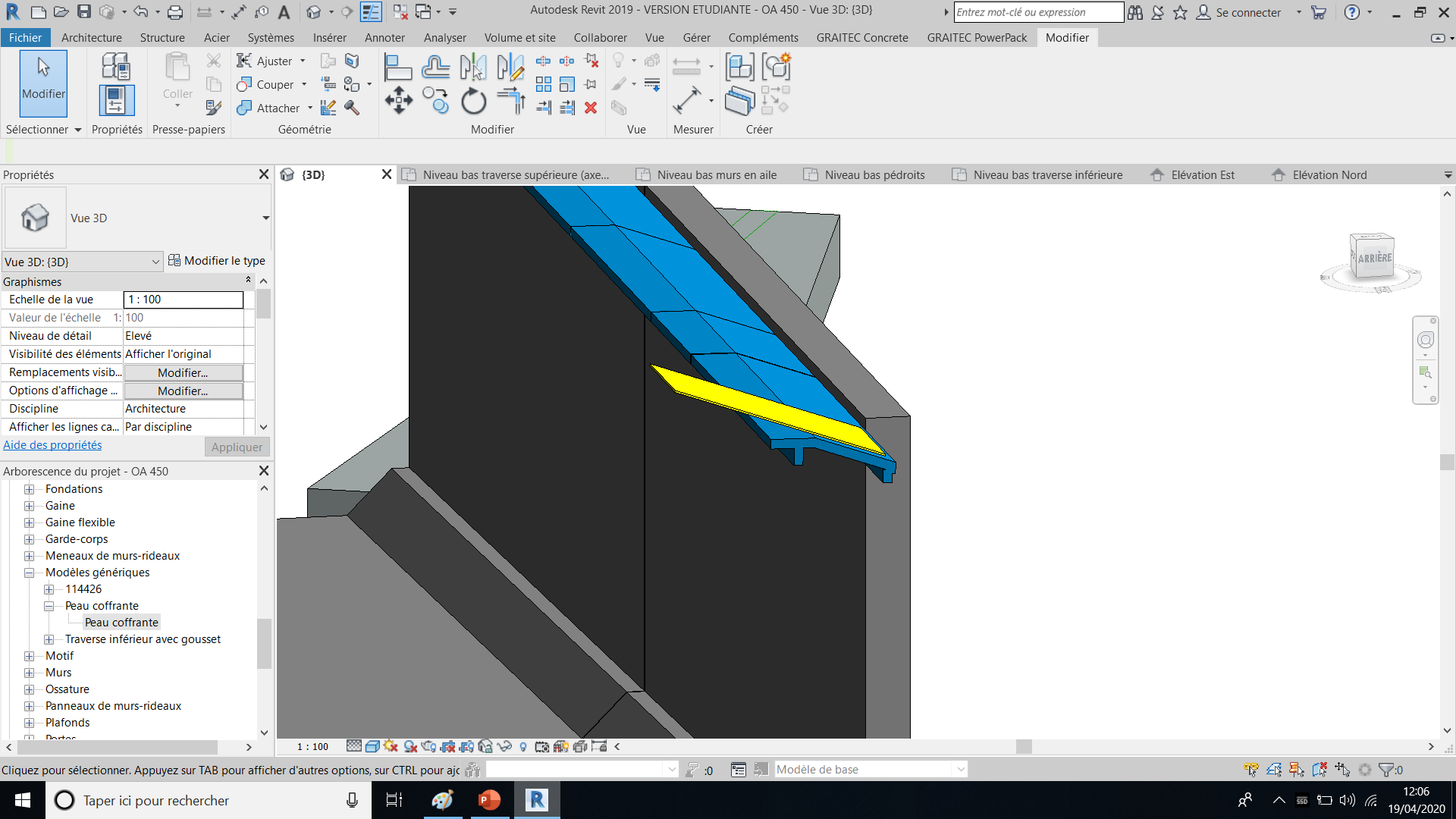 Lycée D. Diderot
Tuto Revit – Réaliser un étaiement sur tour avec Revit
Page 25
4. Mise en place de la peau coffrante
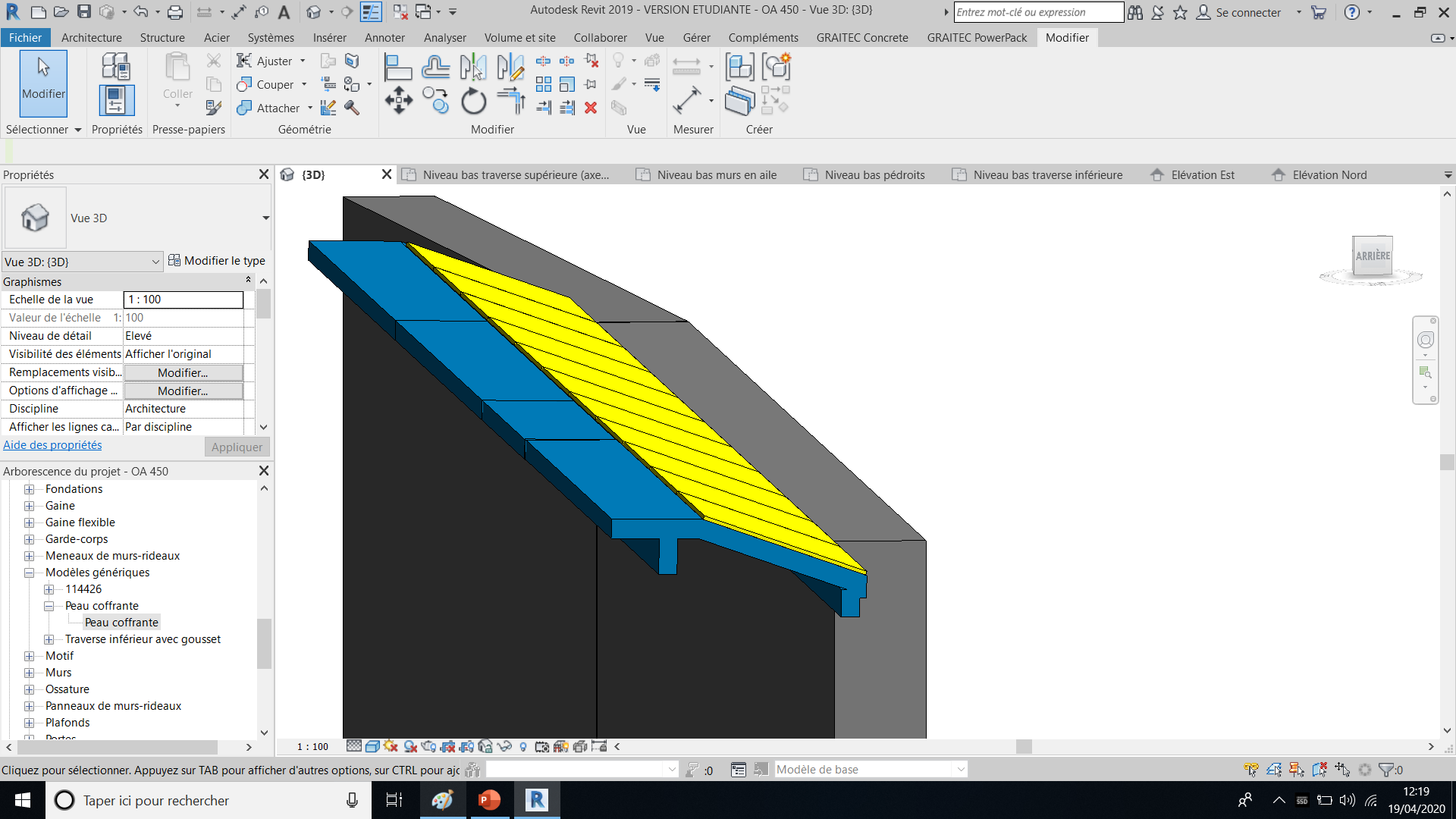 Lycée D. Diderot
Tuto Revit – Réaliser un étaiement sur tour avec Revit
Page 26
4. Mise en place de la peau coffrante
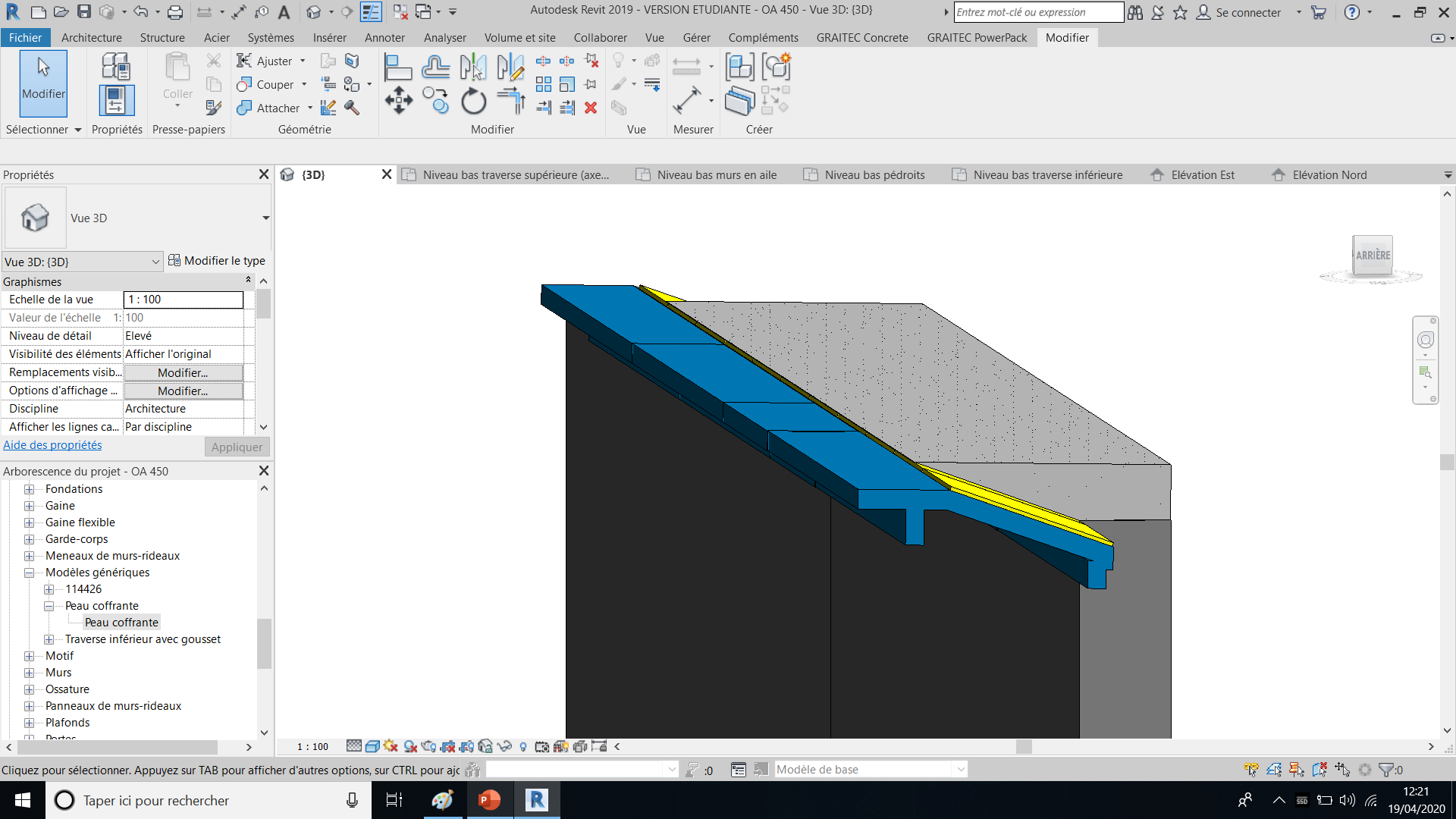 Contrôler la position de la peau coffrante :
Afficher le gousset béton 
Zoomer et vérifier la position de la peau coffrante.
8
Lycée D. Diderot
Tuto Revit – Réaliser un étaiement sur tour avec Revit
Page 27
4. Mise en place de la peau coffrante
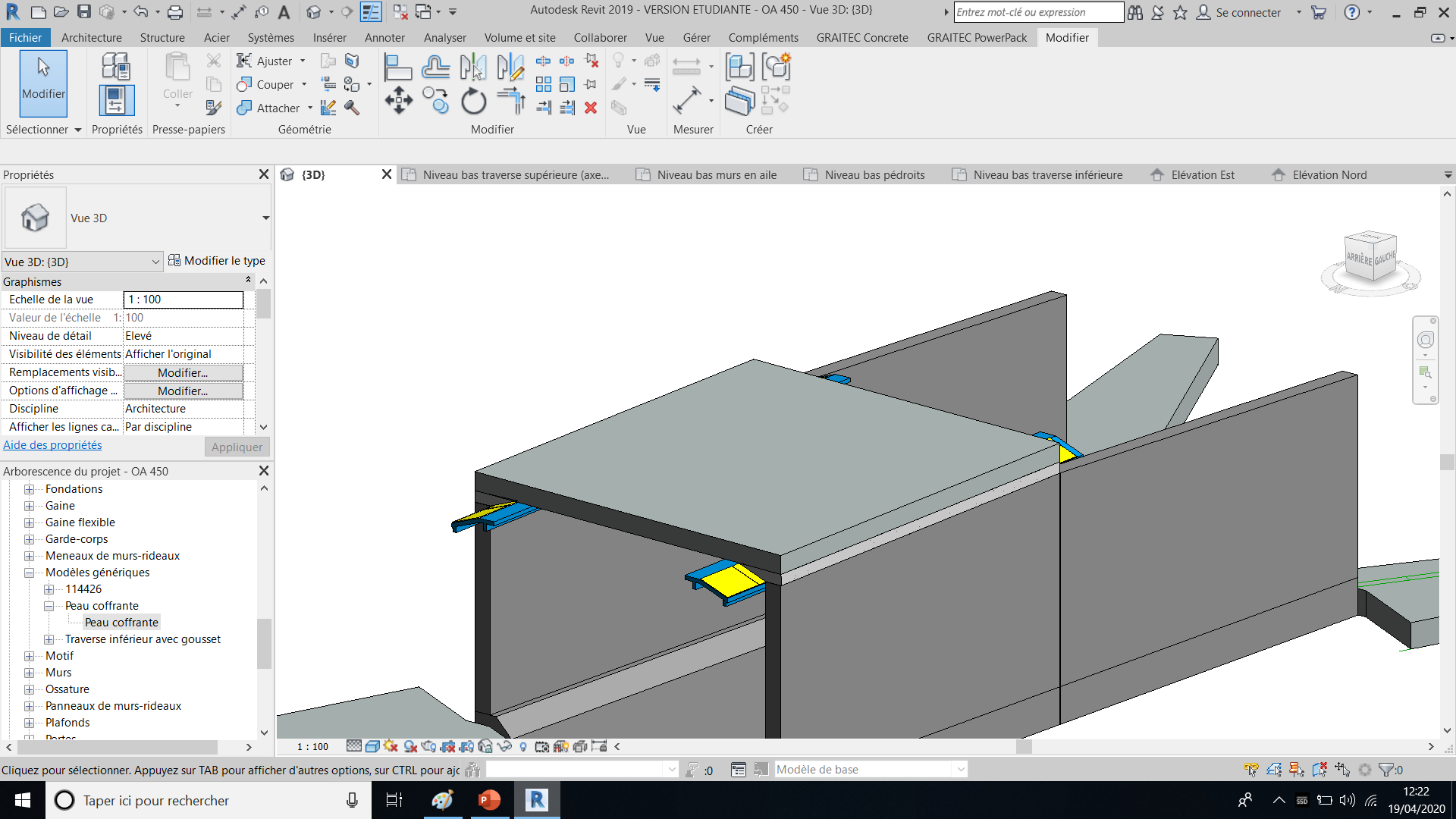 Dans vue 3D :
Afficher la traverse supérieure.
9
Lycée D. Diderot
Tuto Revit – Réaliser un étaiement sur tour avec Revit
Page 28
4. Mise en place de la peau coffrante
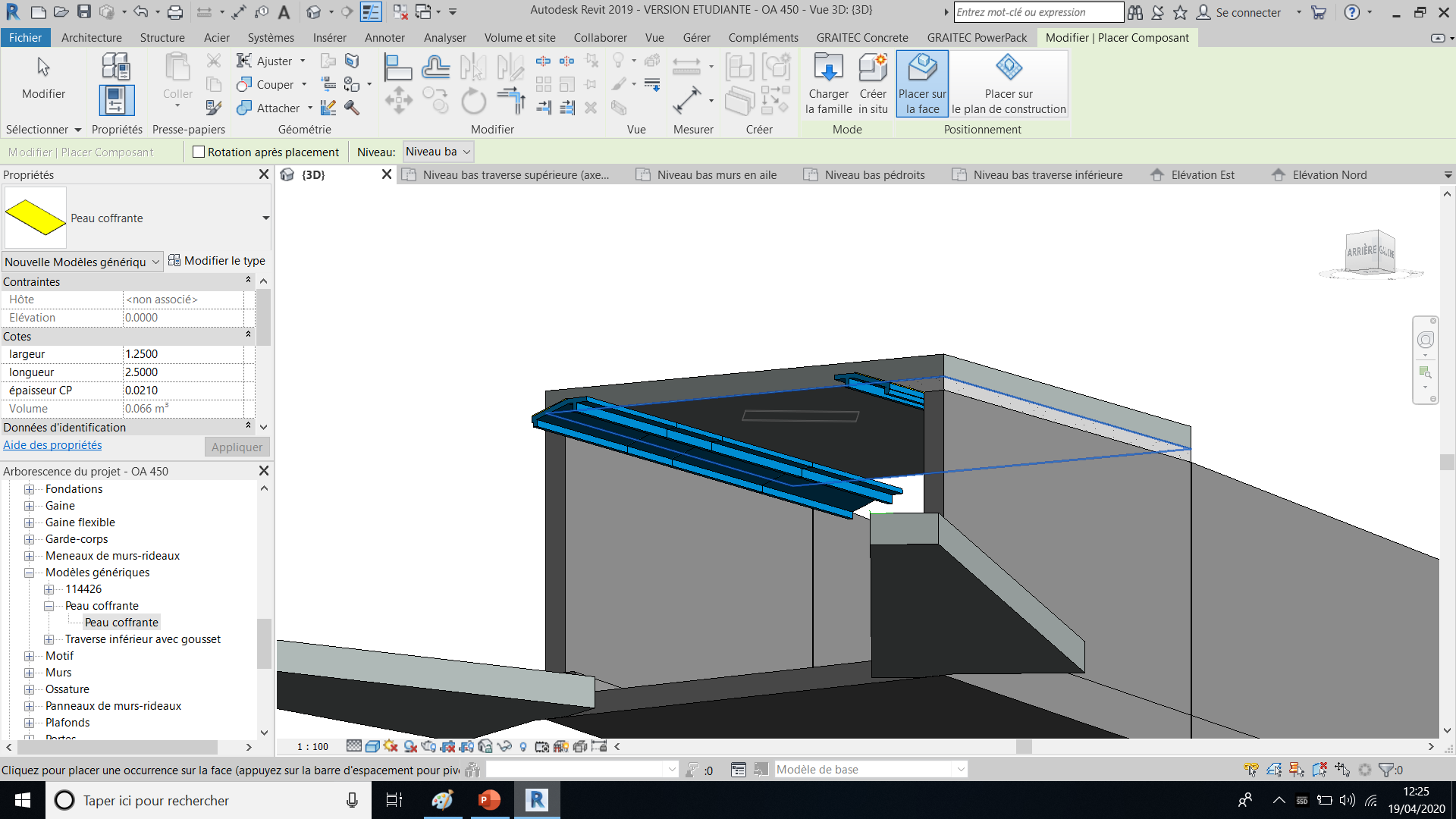 Dans vue 3D :
Positionner la maquette pour rendre visible la sous face de la traverse supérieure
Cliquer sur Placer sur la face
Affecter la peau coffrante à la sous face de la traverse supérieure. 
Cela permet d’affecter à la peau coffrante les mêmes pentes que la traverse supérieure.
10
Lycée D. Diderot
Tuto Revit – Réaliser un étaiement sur tour avec Revit
Page 29
4. Mise en place de la peau coffrante
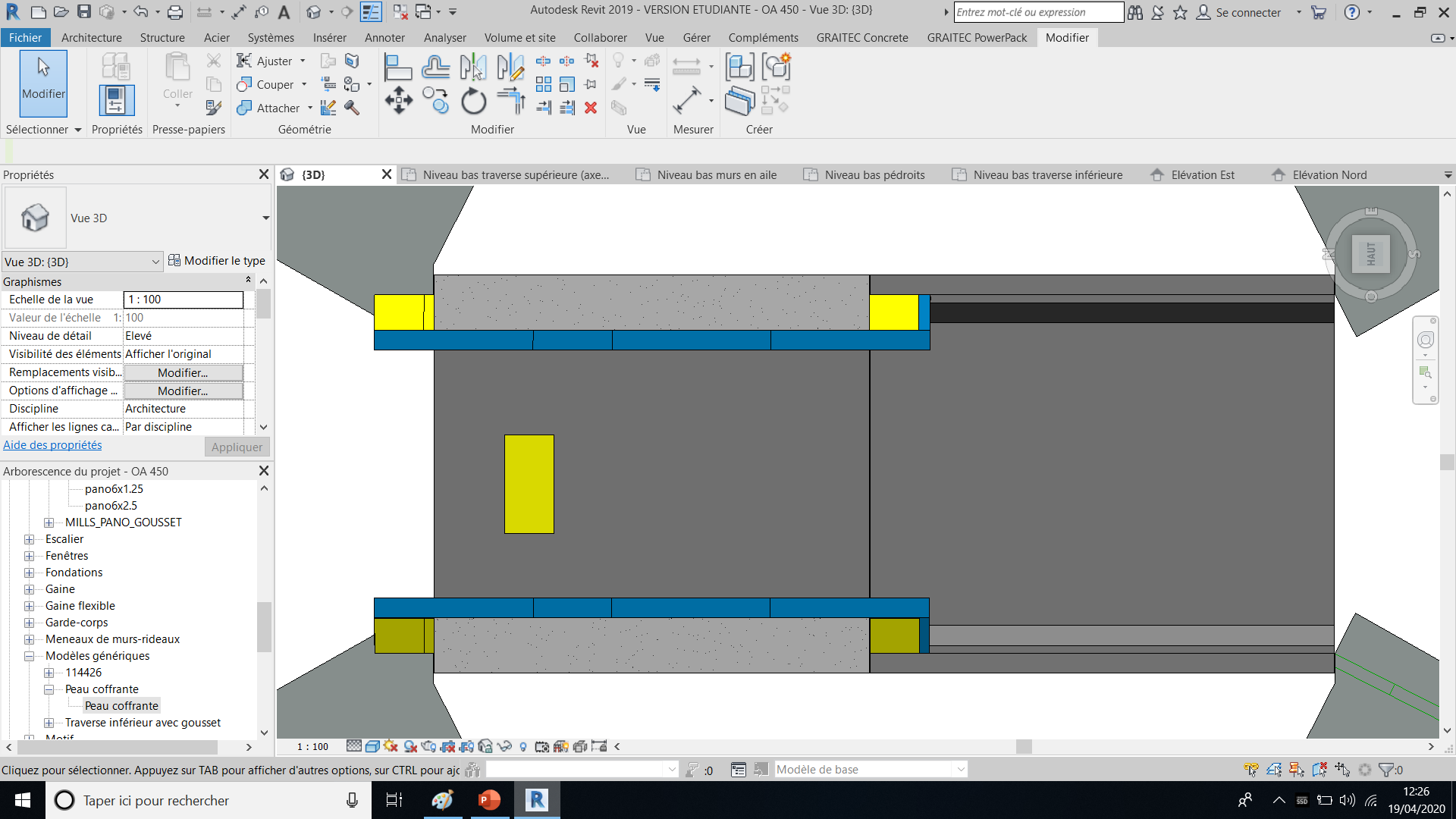 La peau coffrante est maintenant affecté à la face, avec les mêmes propriétés de pente que la traverse supérieure.
11
Positionner correctement la peau coffrante :
Masquer la traverse supérieure
Orienter la peau coffrante dans le sens perpendiculaire au Mills Pano gousset.
Lycée D. Diderot
Tuto Revit – Réaliser un étaiement sur tour avec Revit
Page 30
4. Mise en place de la peau coffrante
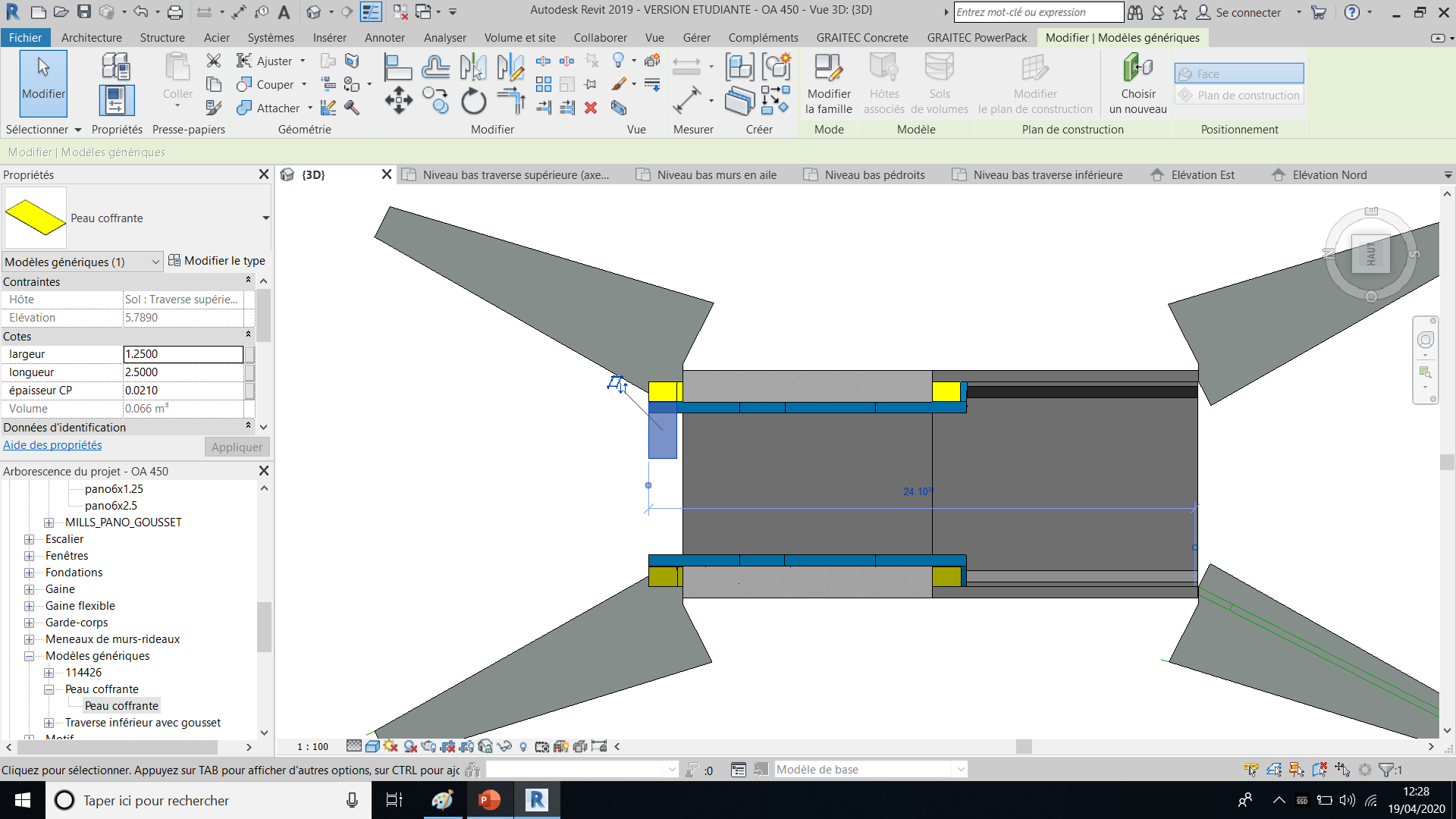 Dans vue 3D (vue de haut) : 
Positionner la première peau coffrante sur une extrémité.
12
Lycée D. Diderot
Tuto Revit – Réaliser un étaiement sur tour avec Revit
Page 31
4. Mise en place de la peau coffrante
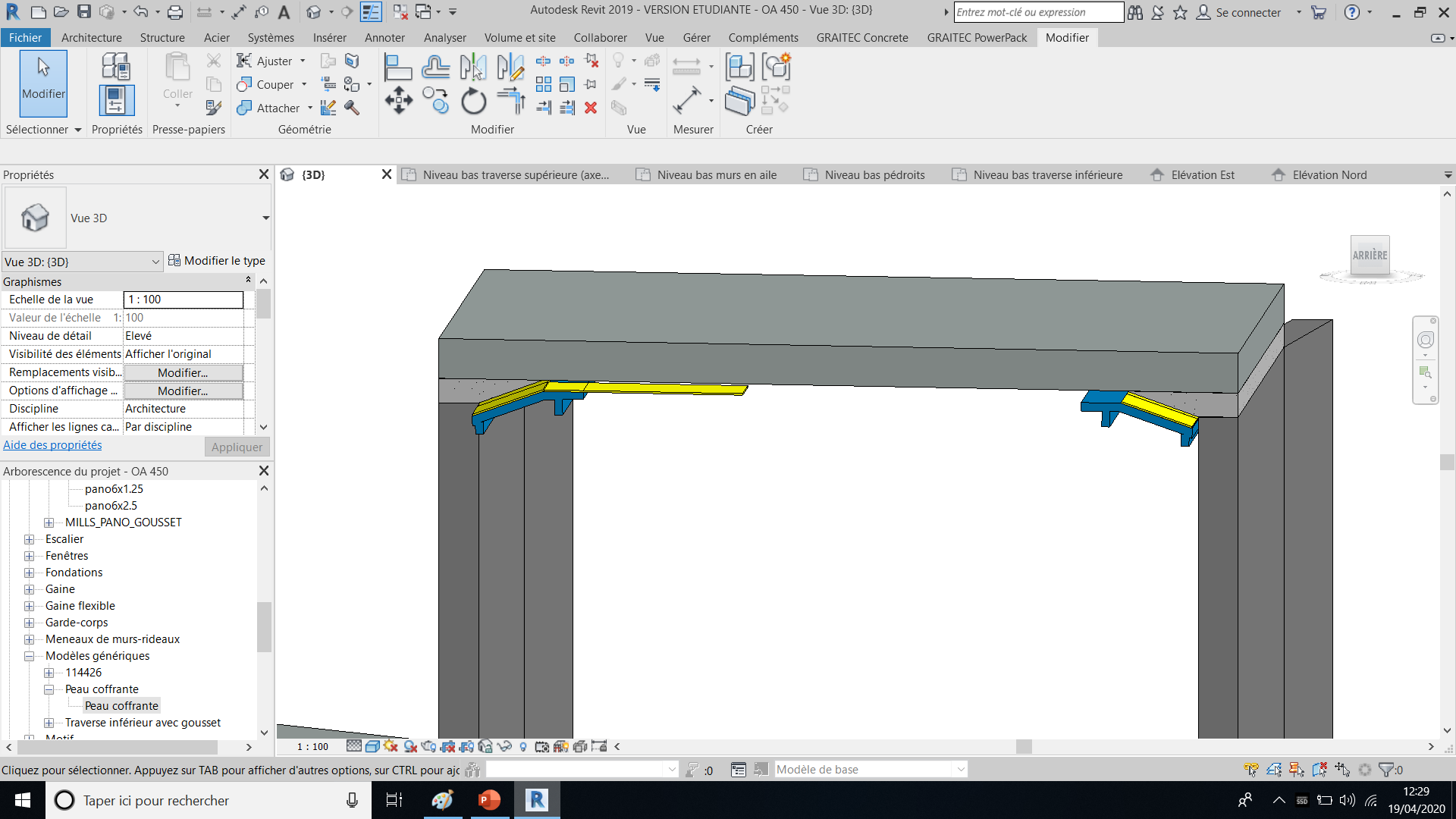 Contrôler la position de la peau coffrante : 
Afficher la traverse supérieure 
Zoomer et vérifier la position de la peau coffrante.
13
Lycée D. Diderot
Tuto Revit – Réaliser un étaiement sur tour avec Revit
Page 32
4. Mise en place de la peau coffrante
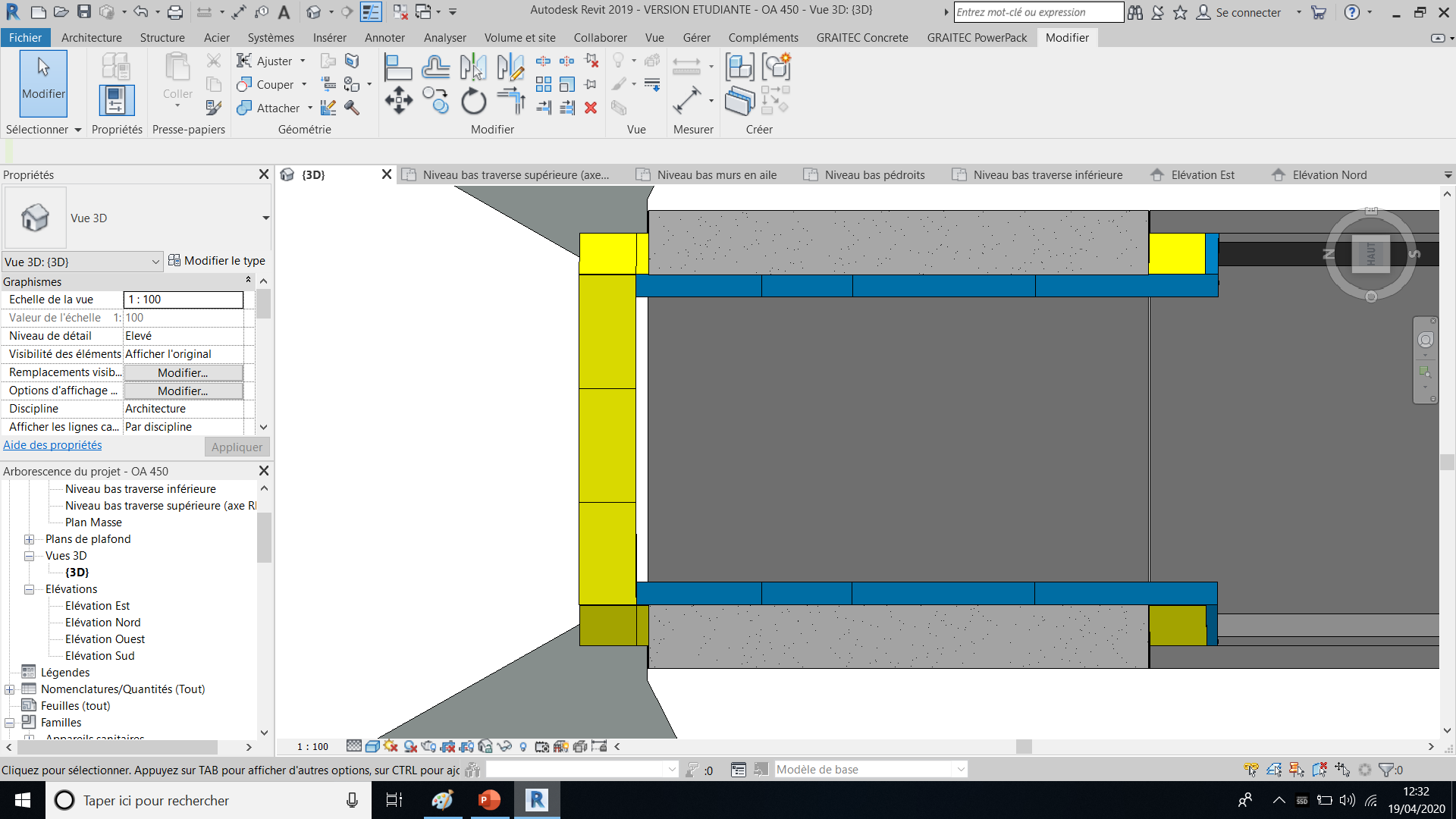 Calepiner la première rangée :  
Masquer la traverse supérieure
Copier /coller la première peau coffrante et calepiner la première rangée.
14
15
Dans la fenêtre propriété :
Modifier les cotes de la peau coffrante en fonction des coupes à réaliser.
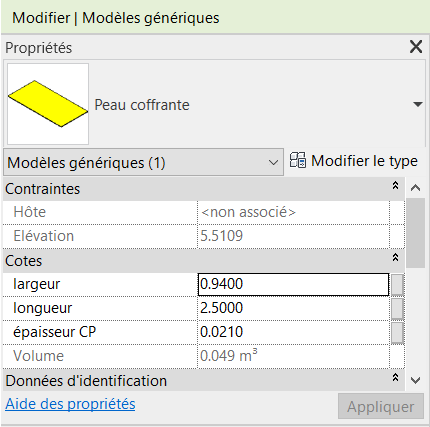 Lycée D. Diderot
Tuto Revit – Réaliser un étaiement sur tour avec Revit
Page 33
4. Mise en place de la peau coffrante
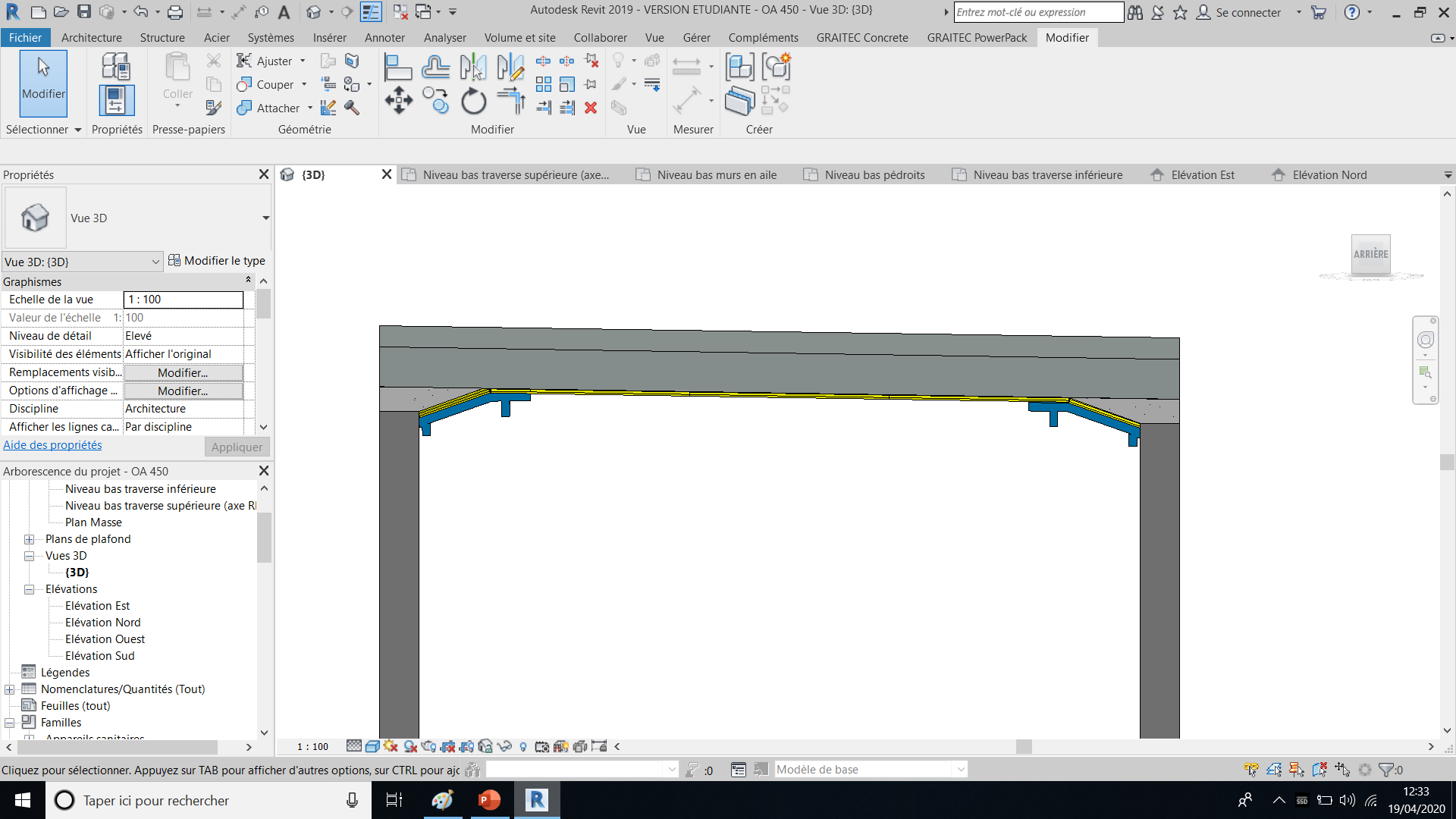 Vérifier la position de la peau coffrante : 
Afficher la traverse supérieure 
Zoomer et vérifier la position de la peau coffrante.
16
Lycée D. Diderot
Tuto Revit – Réaliser un étaiement sur tour avec Revit
Page 34
4. Mise en place de la peau coffrante
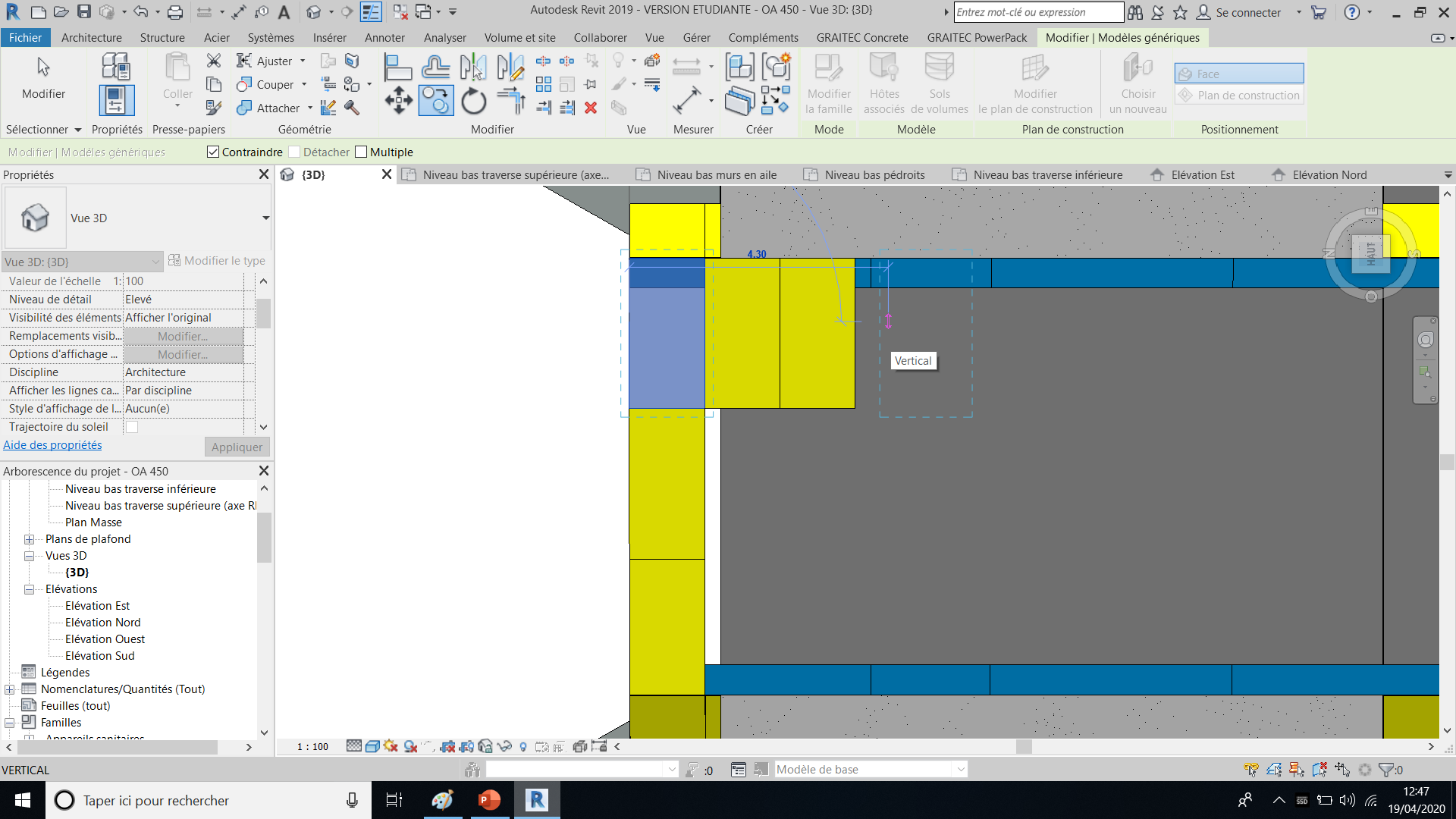 Calepinage de toute la surface à étayer :
Copier/coller chaque panneau pour calepiner la surface à étayer.
17
Lycée D. Diderot
Tuto Revit – Réaliser un étaiement sur tour avec Revit
Page 35
4. Mise en place de la peau coffrante
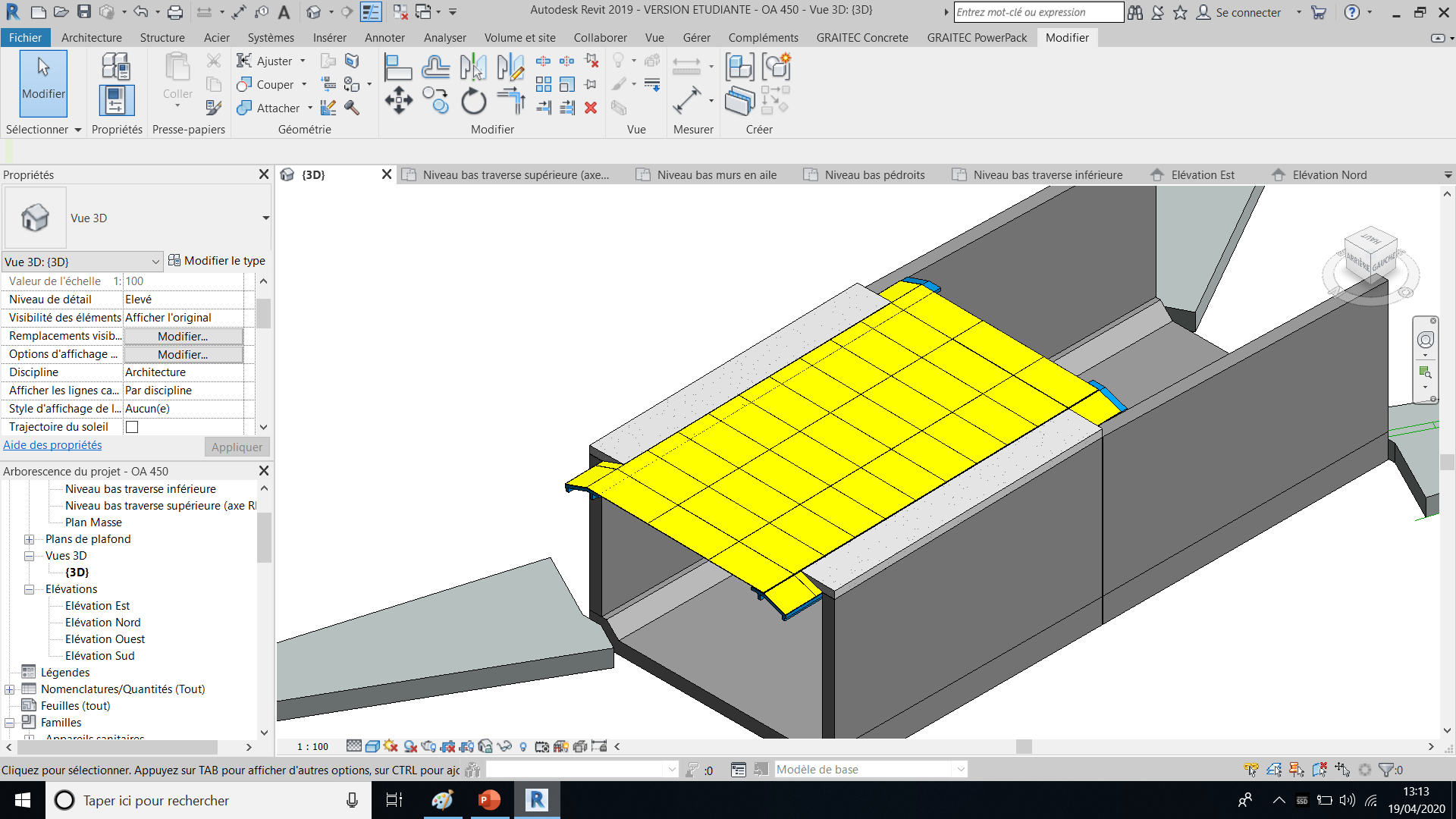 Dans vue 3D : 
Zoomer et vérifier la position de la peau coffrante.
18
Lycée D. Diderot
Tuto Revit – Réaliser un étaiement sur tour avec Revit
Page 36
4. Mise en place de la peau coffrante
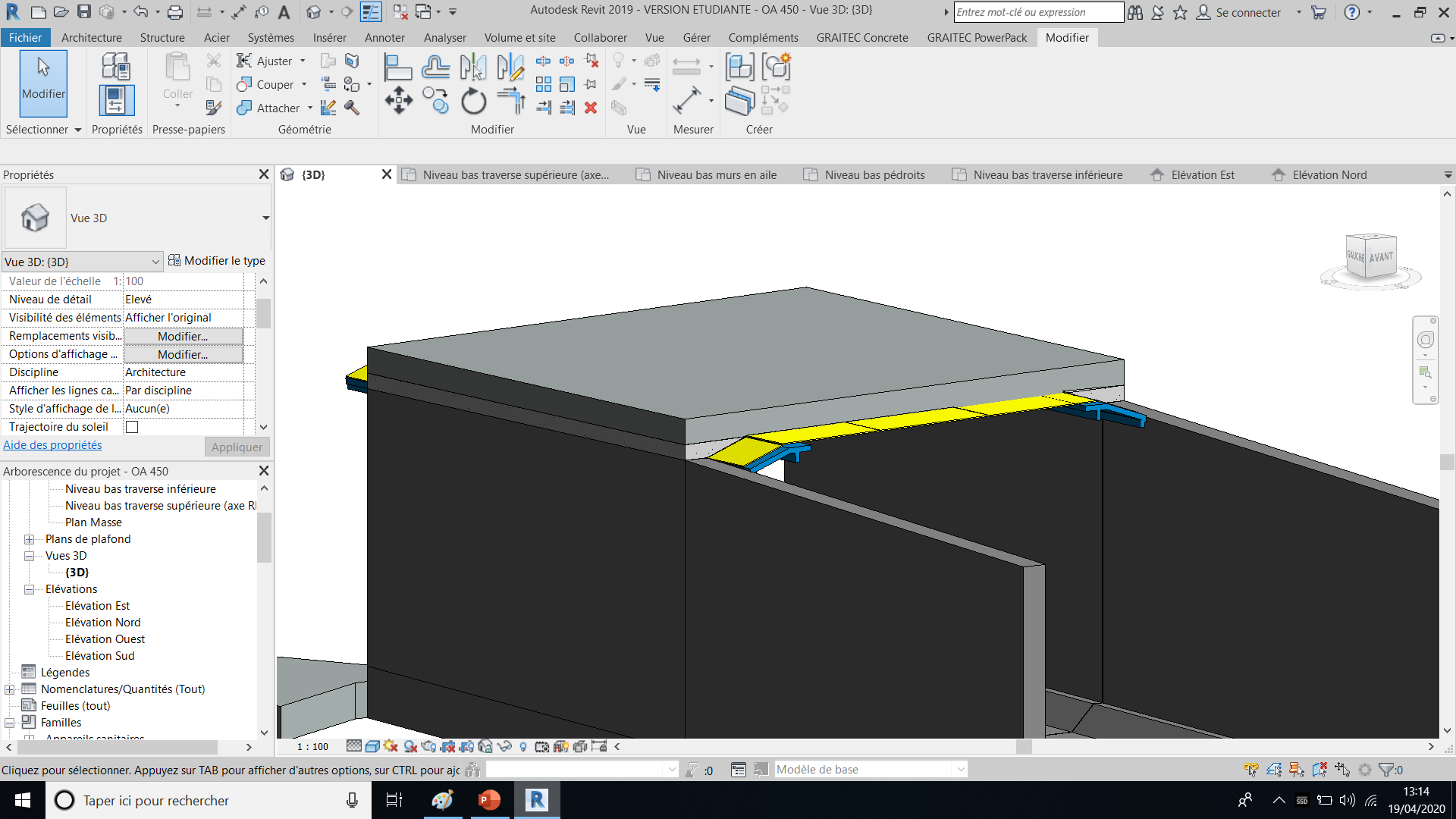 Toujours dans vue 3D : 
Afficher la traverse supérieure.
Zoomer et vérifier la position de la peau coffrante.
19
Lycée D. Diderot
Tuto Revit – Réaliser un étaiement sur tour avec Revit
Page 37
5. Mise en place des Mills Pano
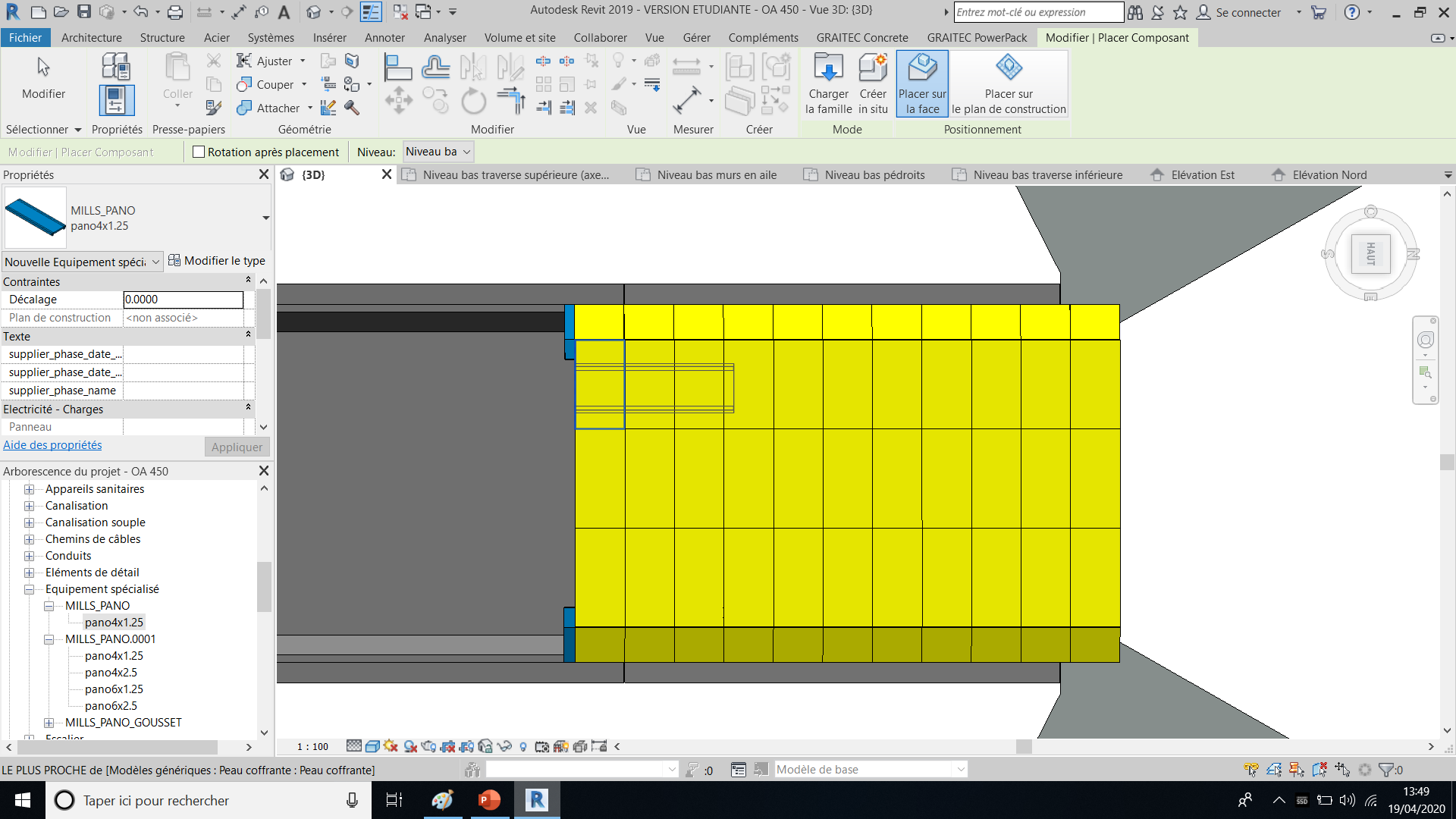 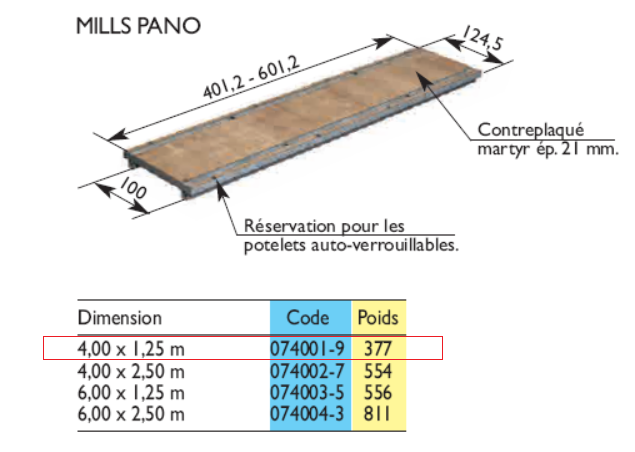 Les Mills Pano auront pour dimension :  4.00x1.25m et seront affectés sur la peau coffrante, afin de leur donner les mêmes pentes que la traverse supérieure. 
Ils seront descendus par la suite afin de respecter leur emplacement définitif.
Les Mills Pano seront positionnés perpendiculairement à la peau coffrante.
2
1
Dans matériels d’étaiement : 
Charger un Mills Pano 
Affecter un Mills Pano sur la peau coffrante.
Lycée D. Diderot
Tuto Revit – Réaliser un étaiement sur tour avec Revit
Page 38
5. Mise en place des Mills Pano
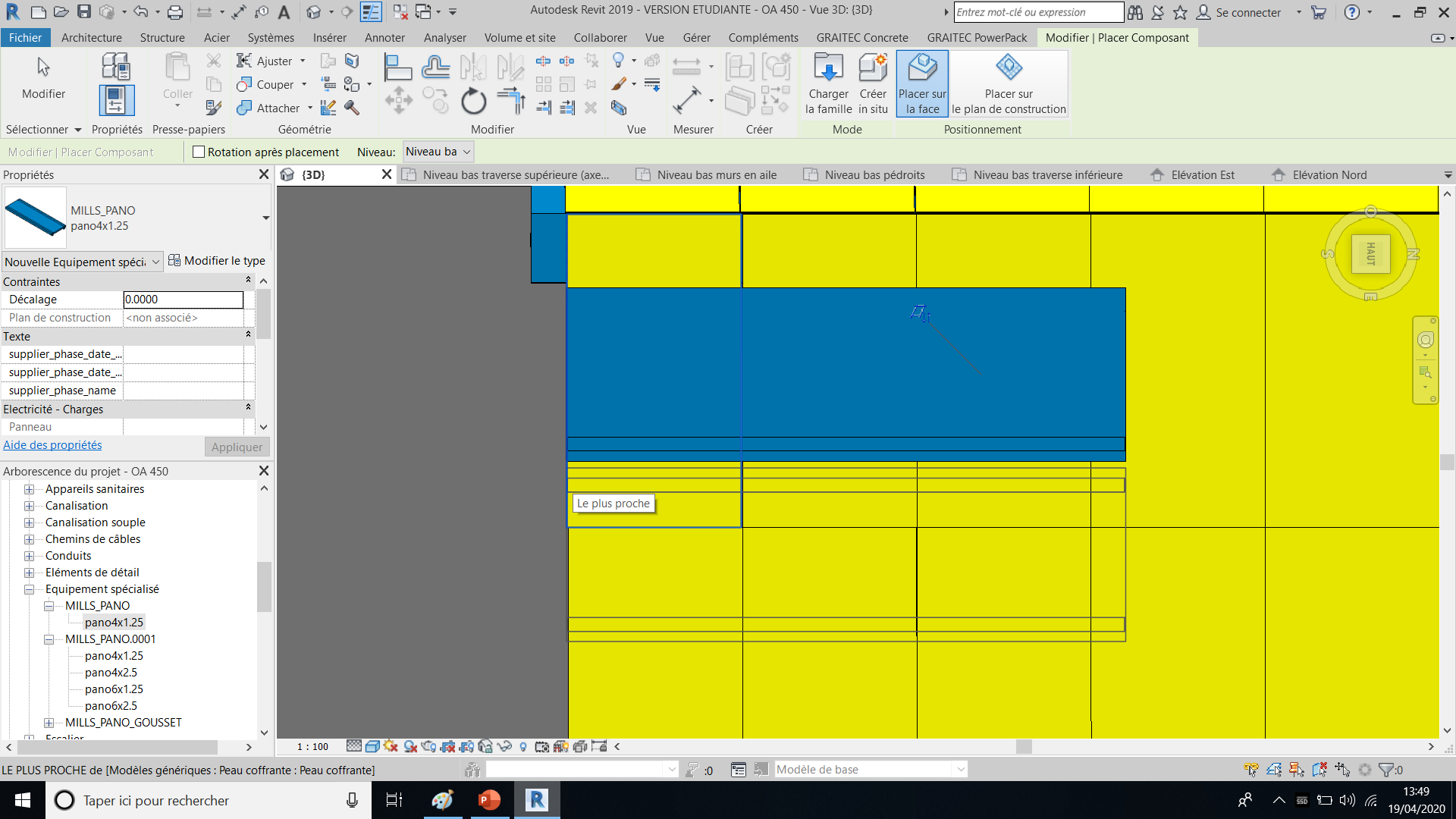 Calepiner la première rangée : 
Copier/coller le premier Mills Pano
Positionner le second
Contrôler l’espacement entre Pano.
3
Lycée D. Diderot
Tuto Revit – Réaliser un étaiement sur tour avec Revit
Page 39
5. Mise en place des Mills Pano
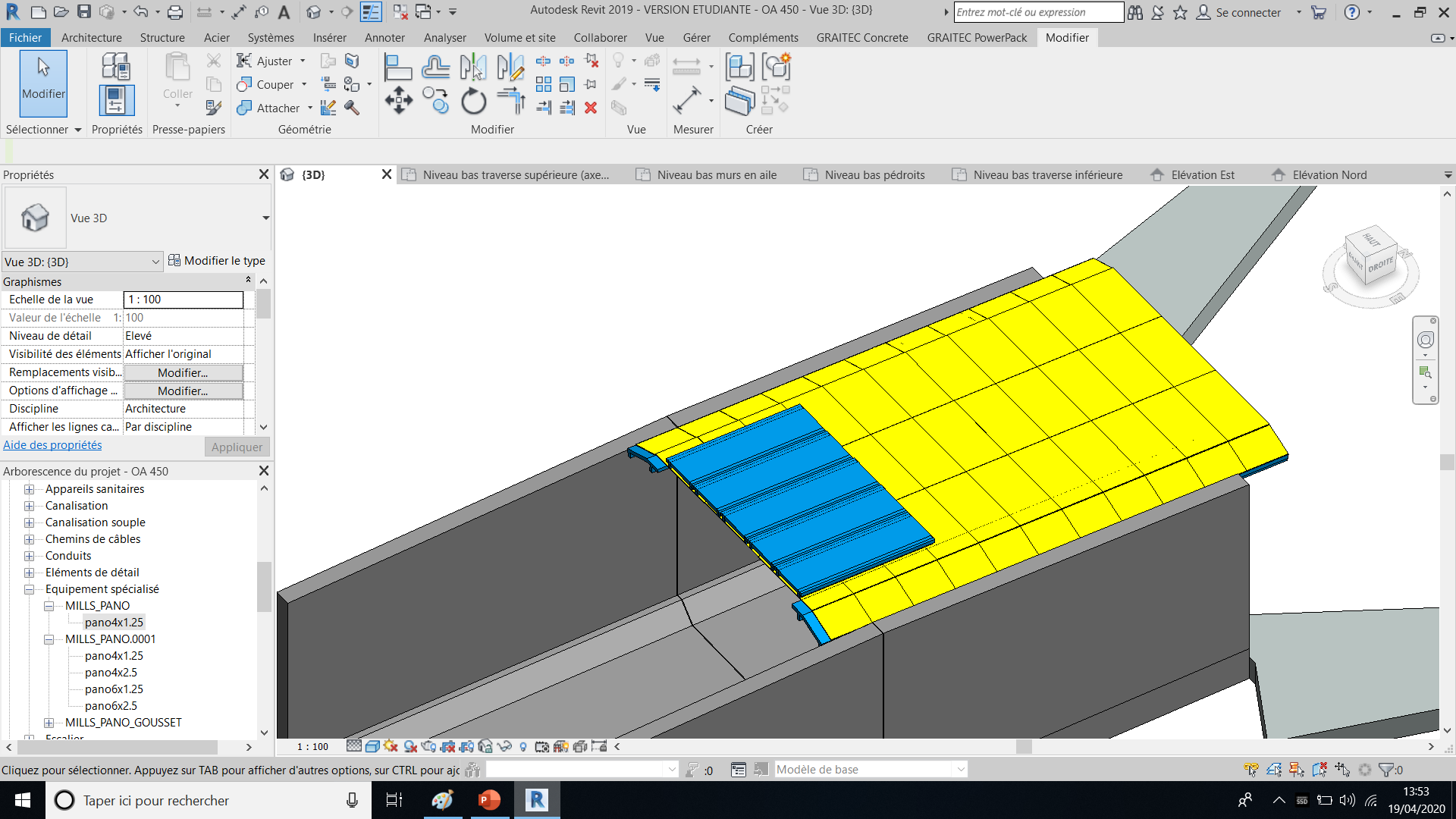 Lycée D. Diderot
Tuto Revit – Réaliser un étaiement sur tour avec Revit
Page 40
5. Mise en place des Mills Pano
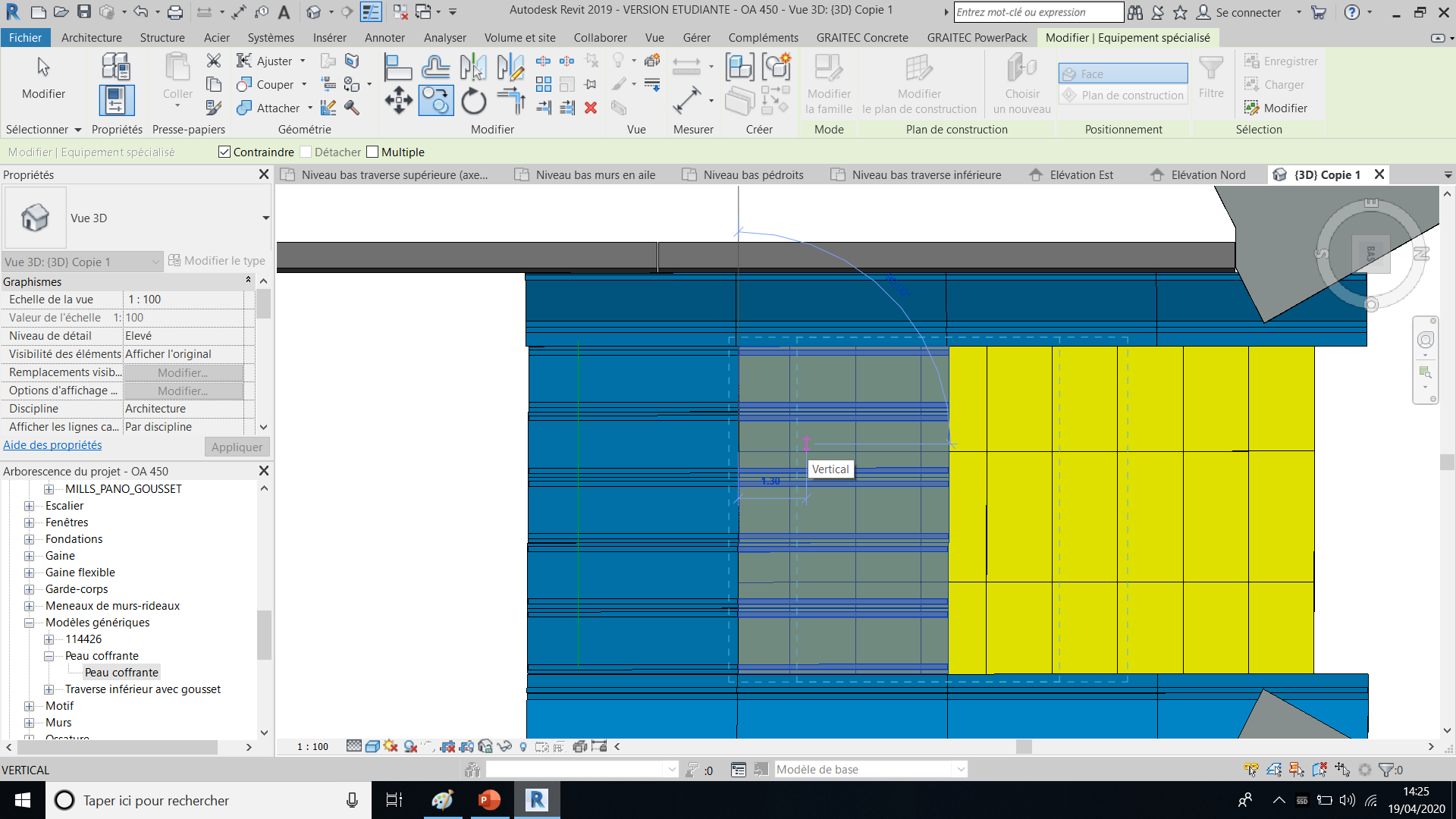 Calepinage des Mills Pano
Positionner l’ensemble des Mills Pano sur la peau coffrante.
4
Lycée D. Diderot
Tuto Revit – Réaliser un étaiement sur tour avec Revit
Page 41
5. Mise en place des Mills Pano
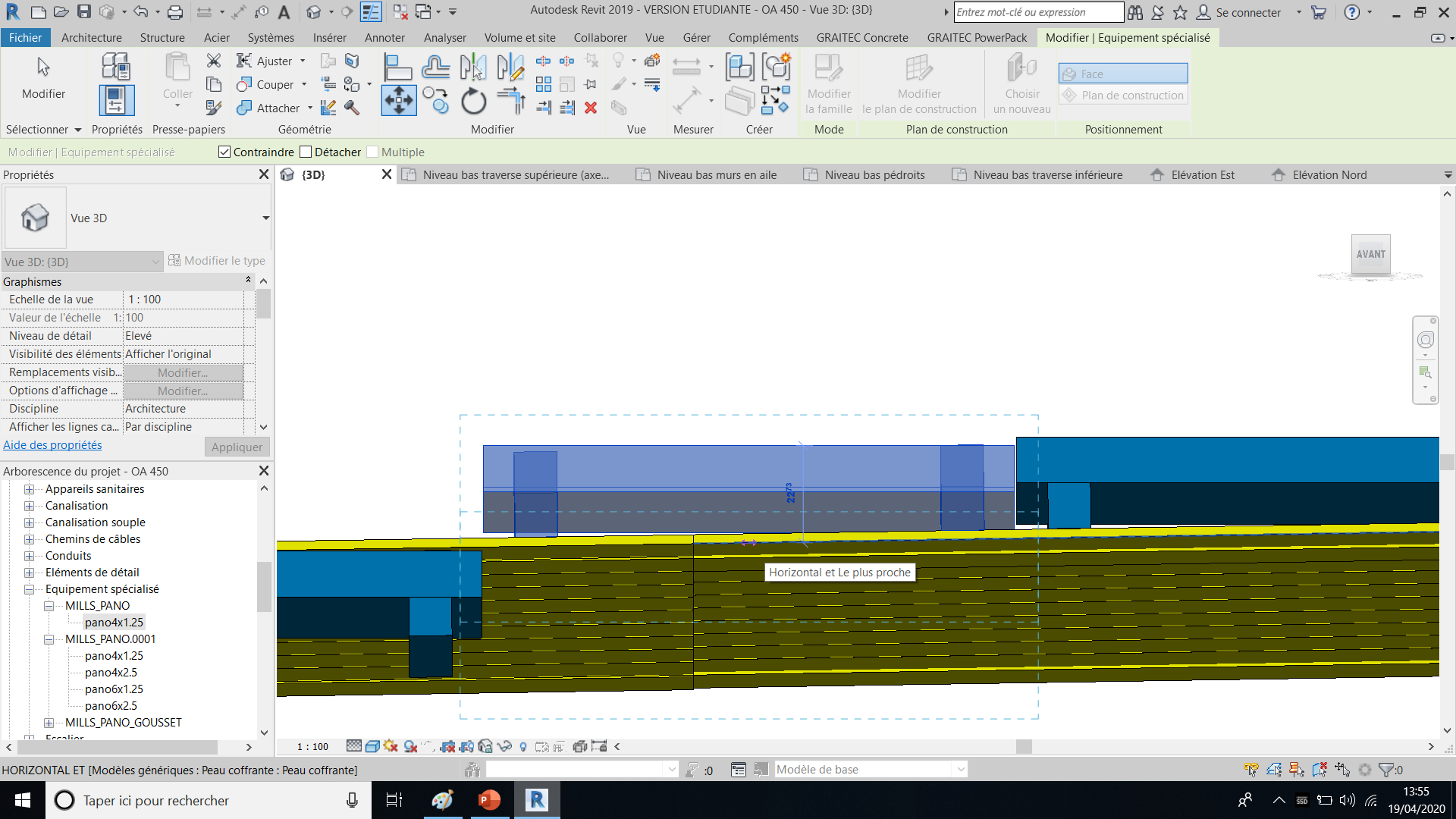 Outil Décaler
5
Positionner les Mills Pano dans leur emplacement définitif :
Zoomer, et sélectionner toute une rangée de Mills Pano
Décaler les Mills Pano sous la peau coffrante.
Lycée D. Diderot
Tuto Revit – Réaliser un étaiement sur tour avec Revit
Page 42
5. Mise en place des Mills Pano
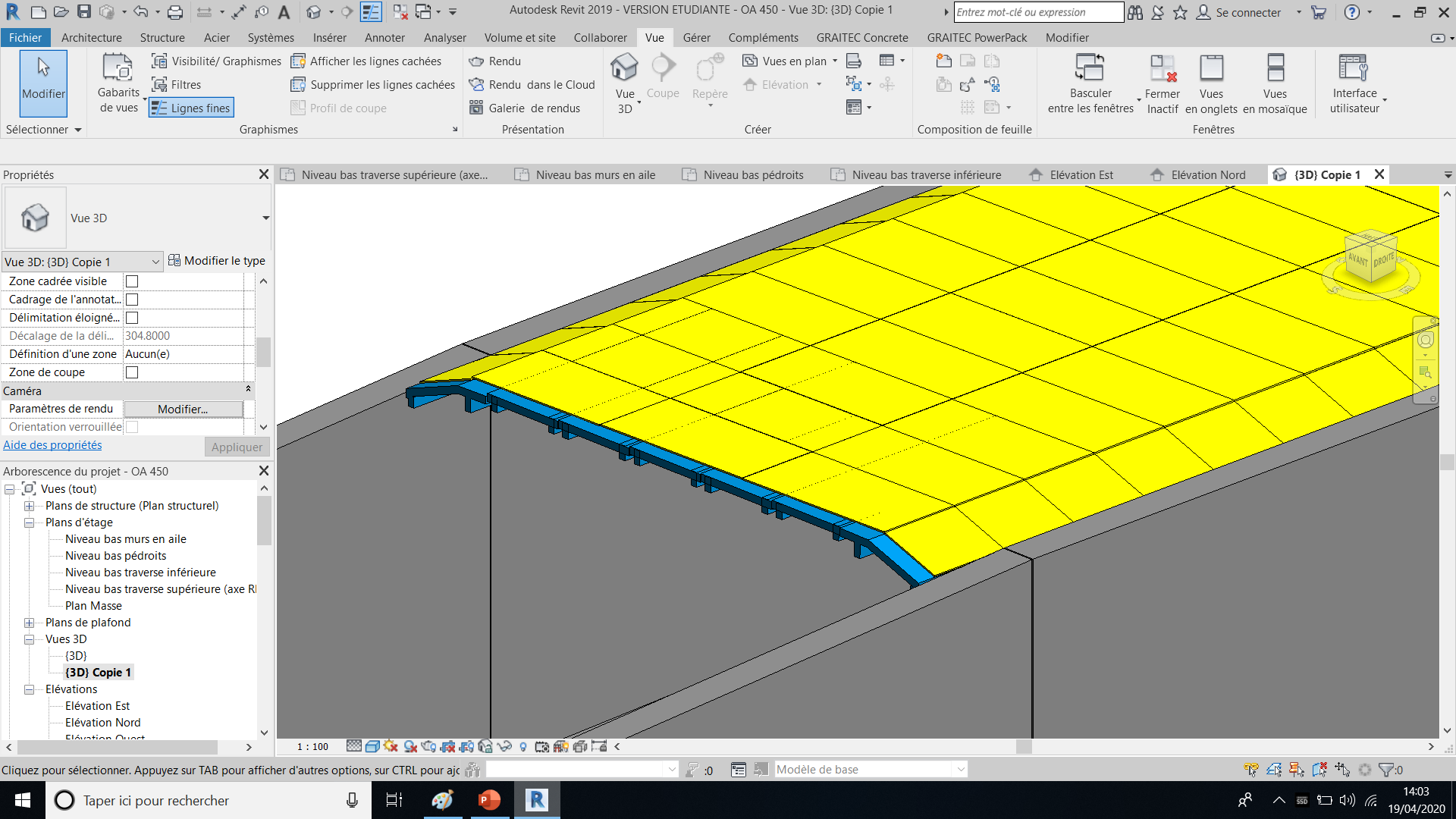 Vérification :
Zoomer et vérifier la position des Mills Pano.
6
Lycée D. Diderot
Tuto Revit – Réaliser un étaiement sur tour avec Revit
Page 43
5. Mise en place des Mills Pano
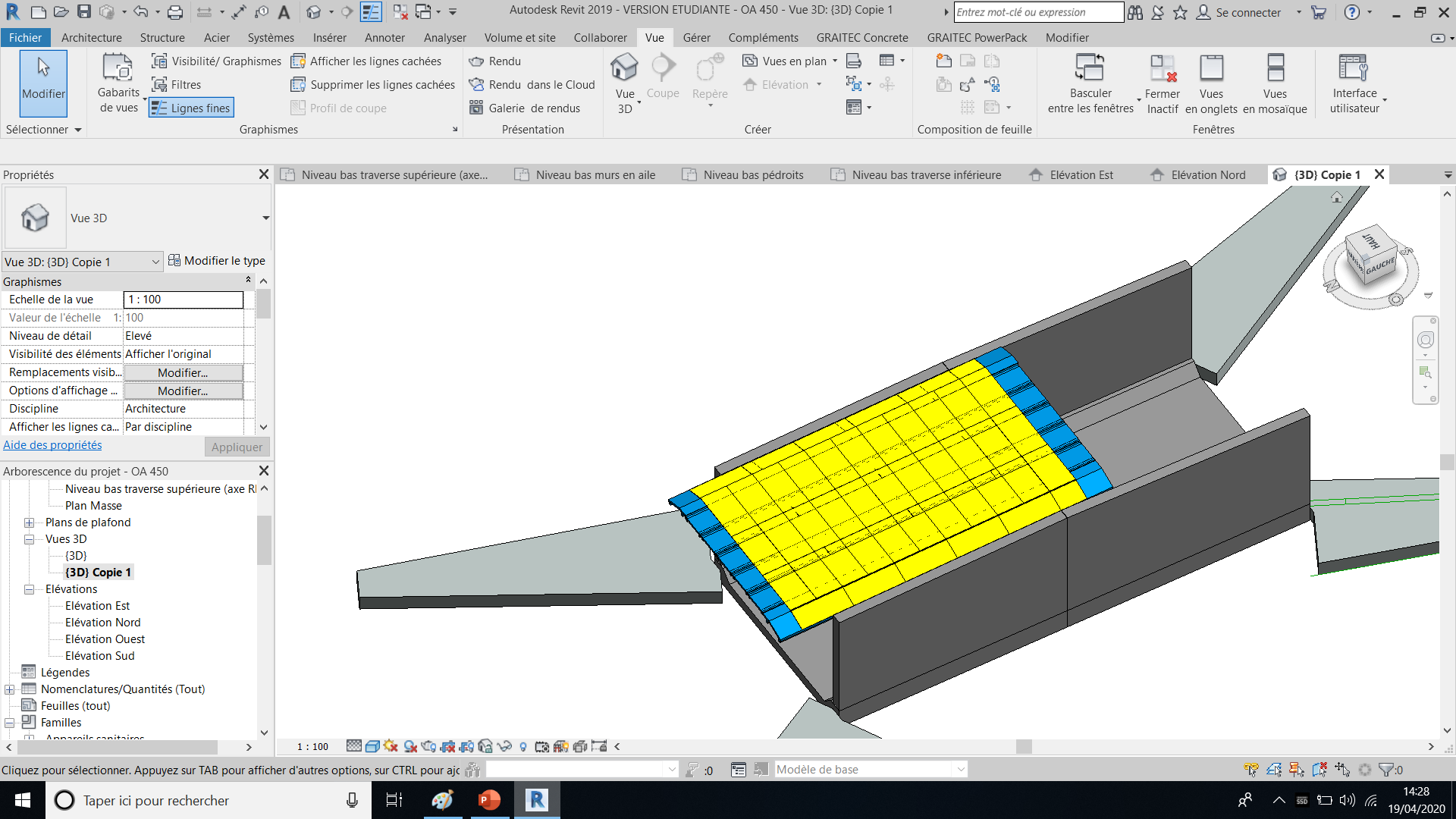 Lycée D. Diderot
Tuto Revit – Réaliser un étaiement sur tour avec Revit
Page 44
6. Mise en place des tours d’étaiement
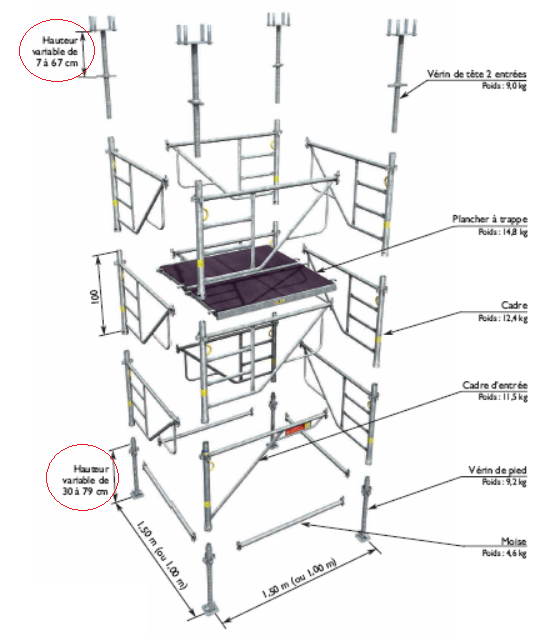 Les tours d’étaiement utilisées sont des TOURECHAF.
Trois modèles de tour peuvent être utilisés : module de 1.00x1.00m ; 1.00x1.50m et 1.50x1.50m.

Pour notre projet, nous utiliseront le module de 1.00x1.50m.

La TOURECHAF est :
Réglage en Hauteur
Ajustable pour chaque vérin de pied de 30 à 79cm
Ajustable pour chaque vérin de tête de 6 à 67 cm.
Les tours d’étaiement utilisées sont des TOURECHAF.
Trois modèles de tour peuvent être utilisés : module de 1.00x1.00m ; 1.00x1.50m et 1.50x1.50m.

Pour notre projet, nous utiliserons le module de 1.00x1.50m.

La TOURECHAF est :
Réglable en Hauteur
Ajustable pour chaque vérin de pied de 30 à 79cm
Ajustable pour chaque vérin de tête de 7 à 67 cm.
1
1
Lycée D. Diderot
Tuto Revit – Réaliser un étaiement sur tour avec Revit
Page 45
6. Mise en place des tours d’étaiement
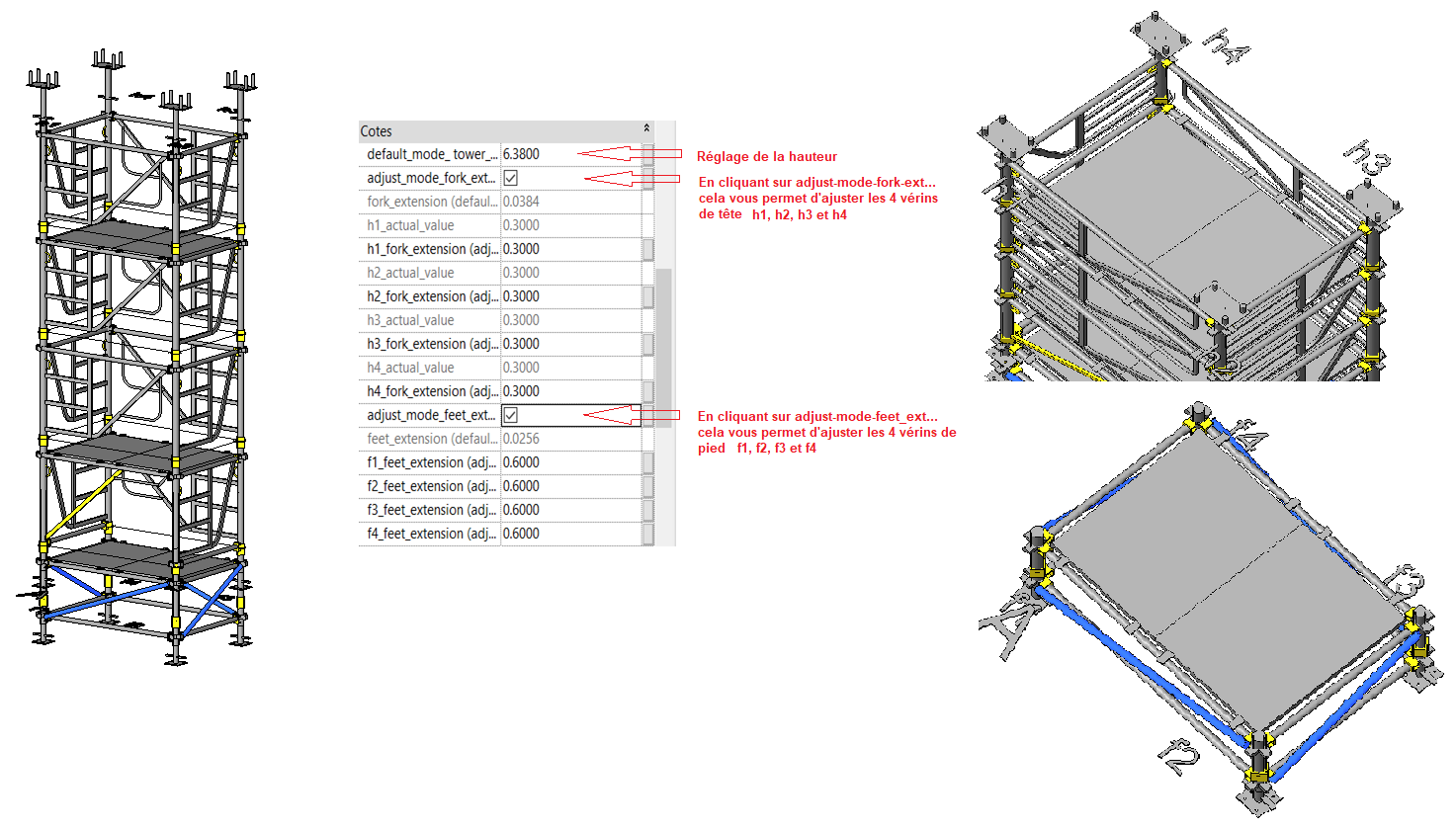 Les réglages de la TOURECHAF se feront dans la fenêtre Propriétés, puis dans Cotes.
Lycée D. Diderot
Tuto Revit – Réaliser un étaiement sur tour avec Revit
Page 46
6. Mise en place des tours d’étaiement
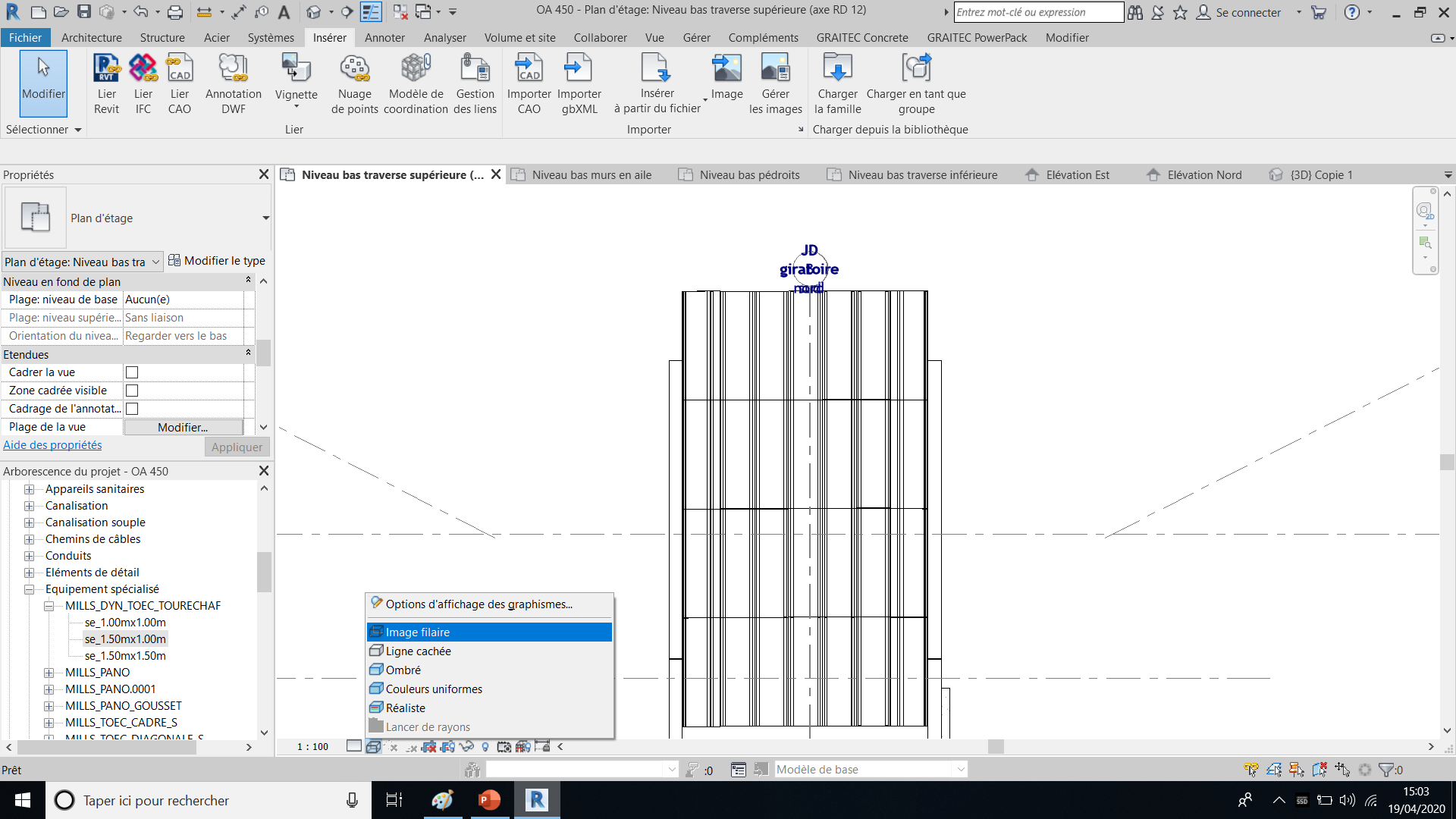 Dans Niveau bas traverse supérieure :
Choisissez un mode d’affichage Image Filaire.
2
Lycée D. Diderot
Tuto Revit – Réaliser un étaiement sur tour avec Revit
Page 47
6. Mise en place des tours d’étaiement
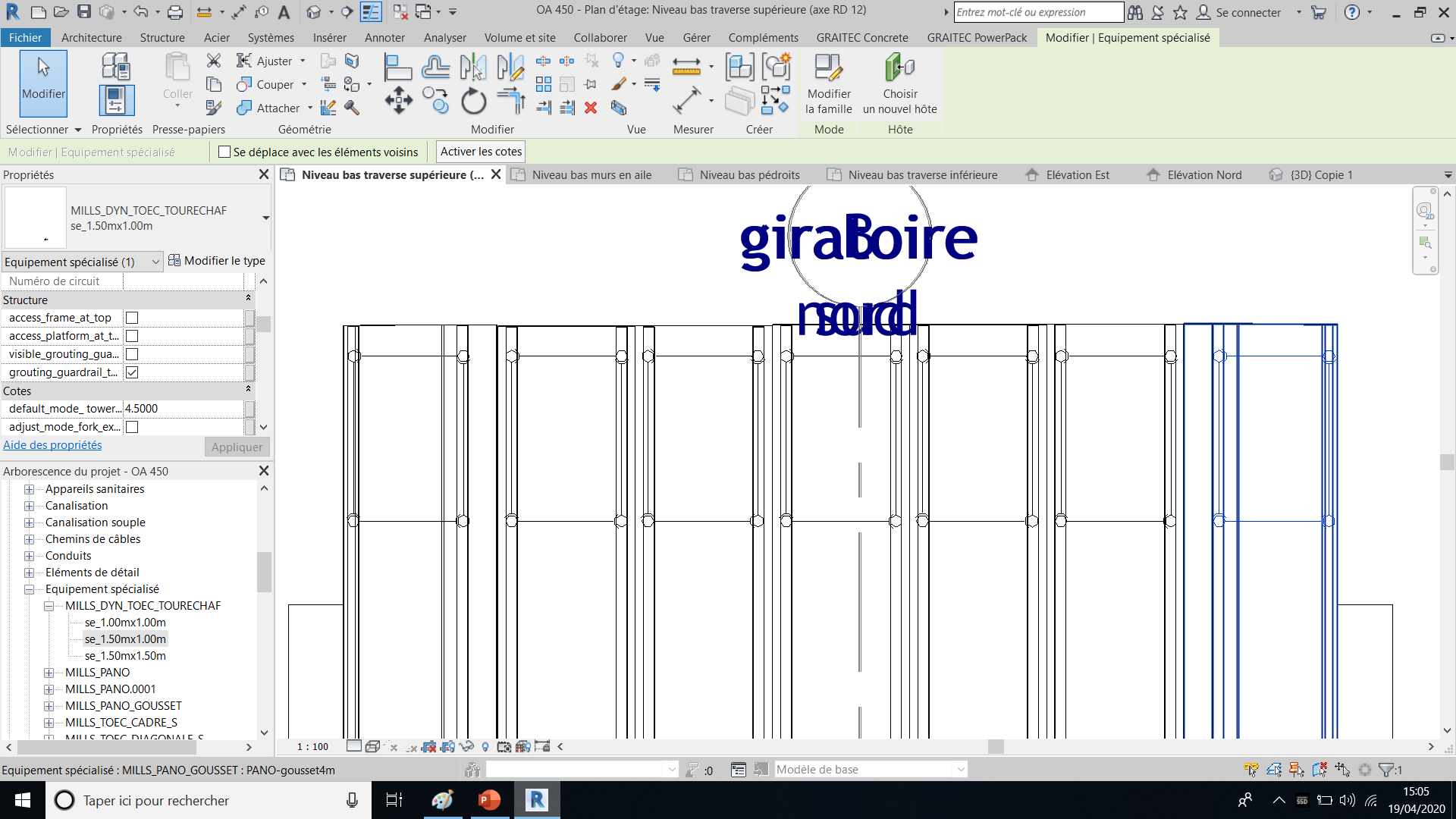 Dans matériels d’étaiement :
Charger la TOURECHAF (module 1.00x1.50m)
Sélectionner dans la fenêtre Propriétés le niveau : Niveau bas traverse inférieure
Positionner deux TOURECHAF par Mills Pano
Respecter la position entre axes Longerons/vérins de tête.
3
Axe Longeron/vérins de tête
Lycée D. Diderot
Tuto Revit – Réaliser un étaiement sur tour avec Revit
Page 48
6. Mise en place des tours d’étaiement
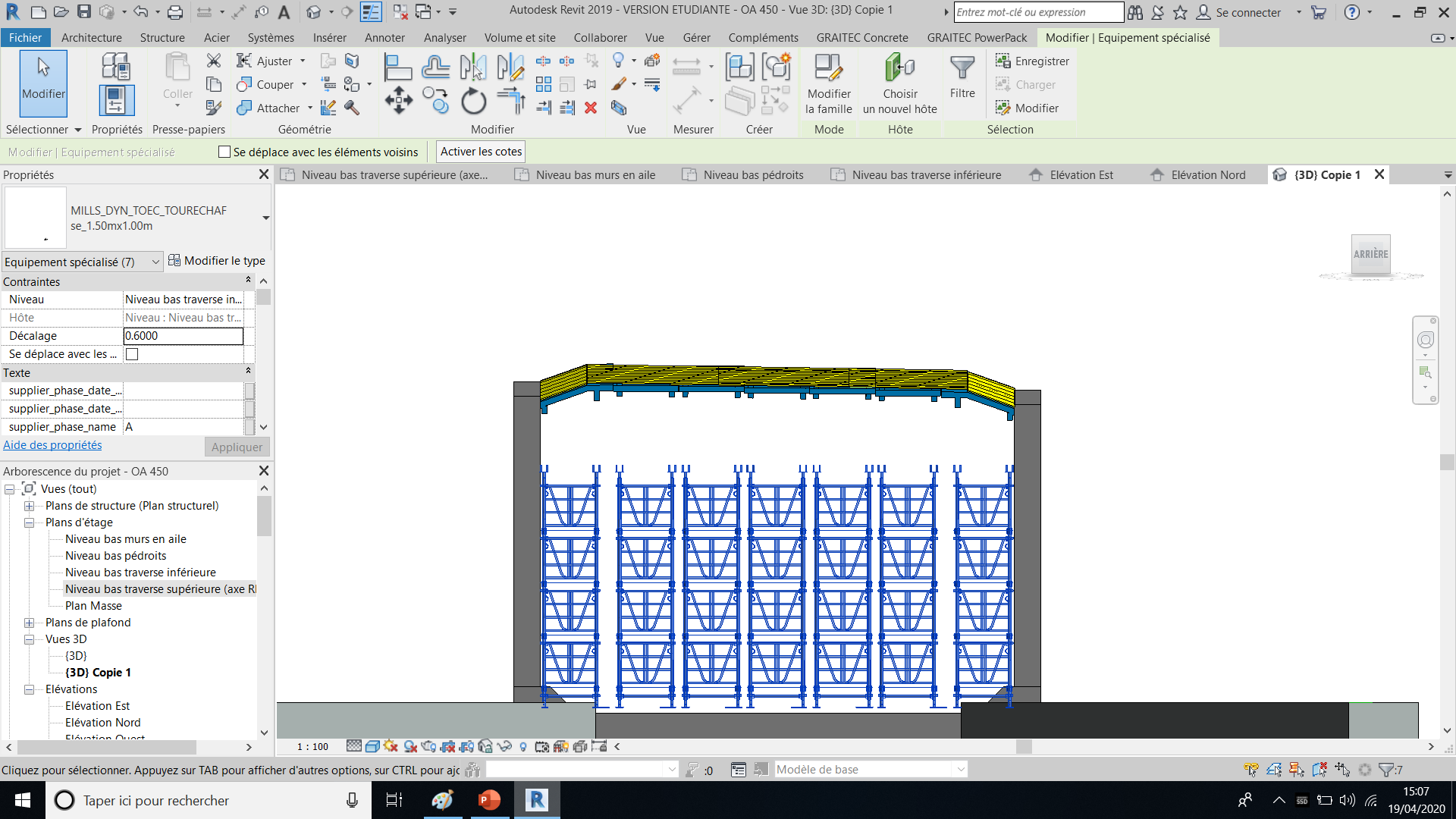 Dans vue 3D : 
Vérifier l’espacement entre Tourechaf
Effectuer un décalage de 0,10m qui permettra la mise en place des camarteaux.
4
Décalage de 0,10m
Lycée D. Diderot
Tuto Revit – Réaliser un étaiement sur tour avec Revit
Page 49
6. Mise en place des tours d’étaiement
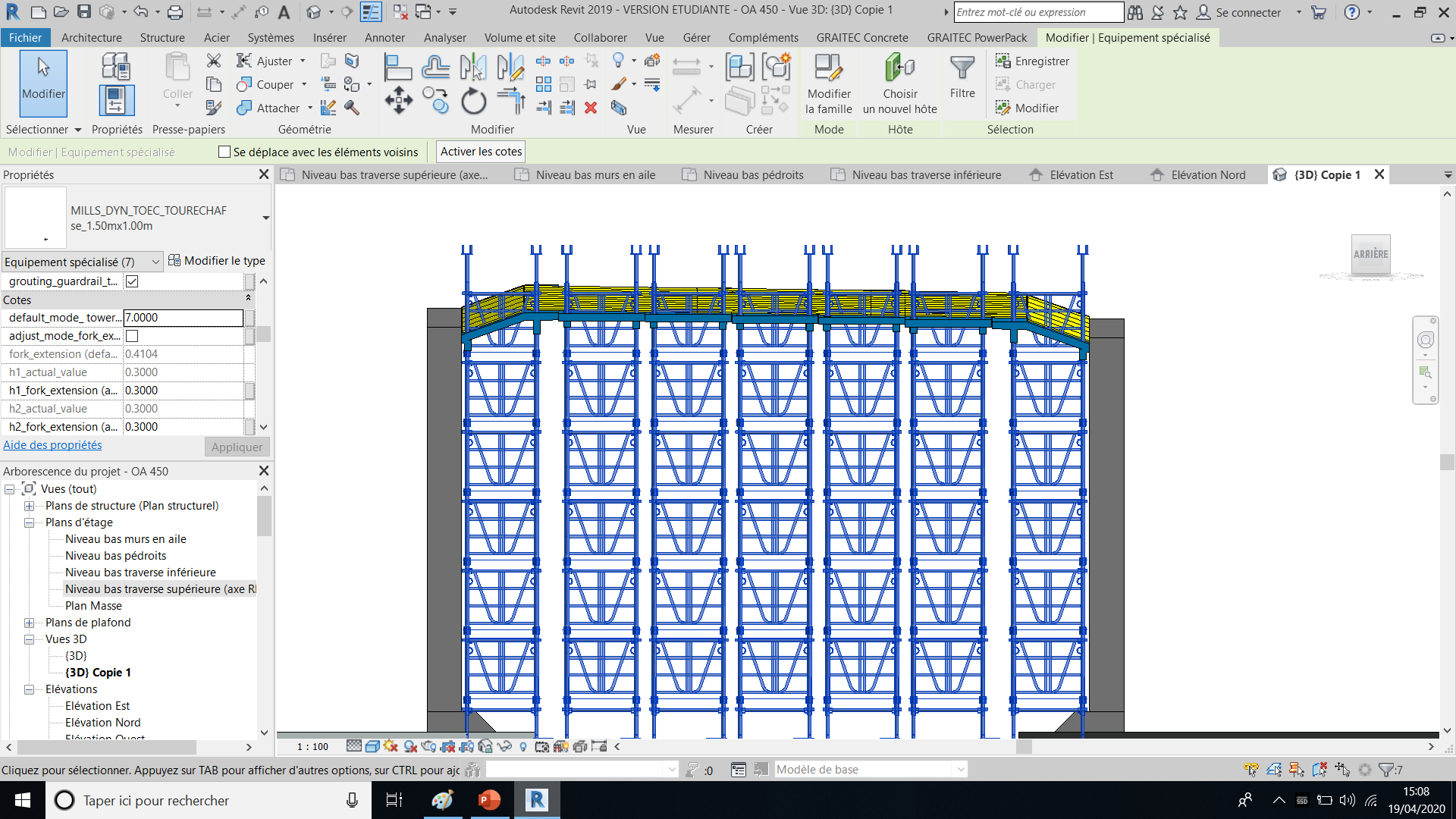 Dans la fenêtre Propriétés :
Mettez une hauteur par défaut de 7.00m
Vérifiez la position de chacun des axes Longerons/ Vérins de tête.
5
Axe Longeron/ Vérin de tête
Lycée D. Diderot
Tuto Revit – Réaliser un étaiement sur tour avec Revit
Page 50
6. Mise en place des tours d’étaiement
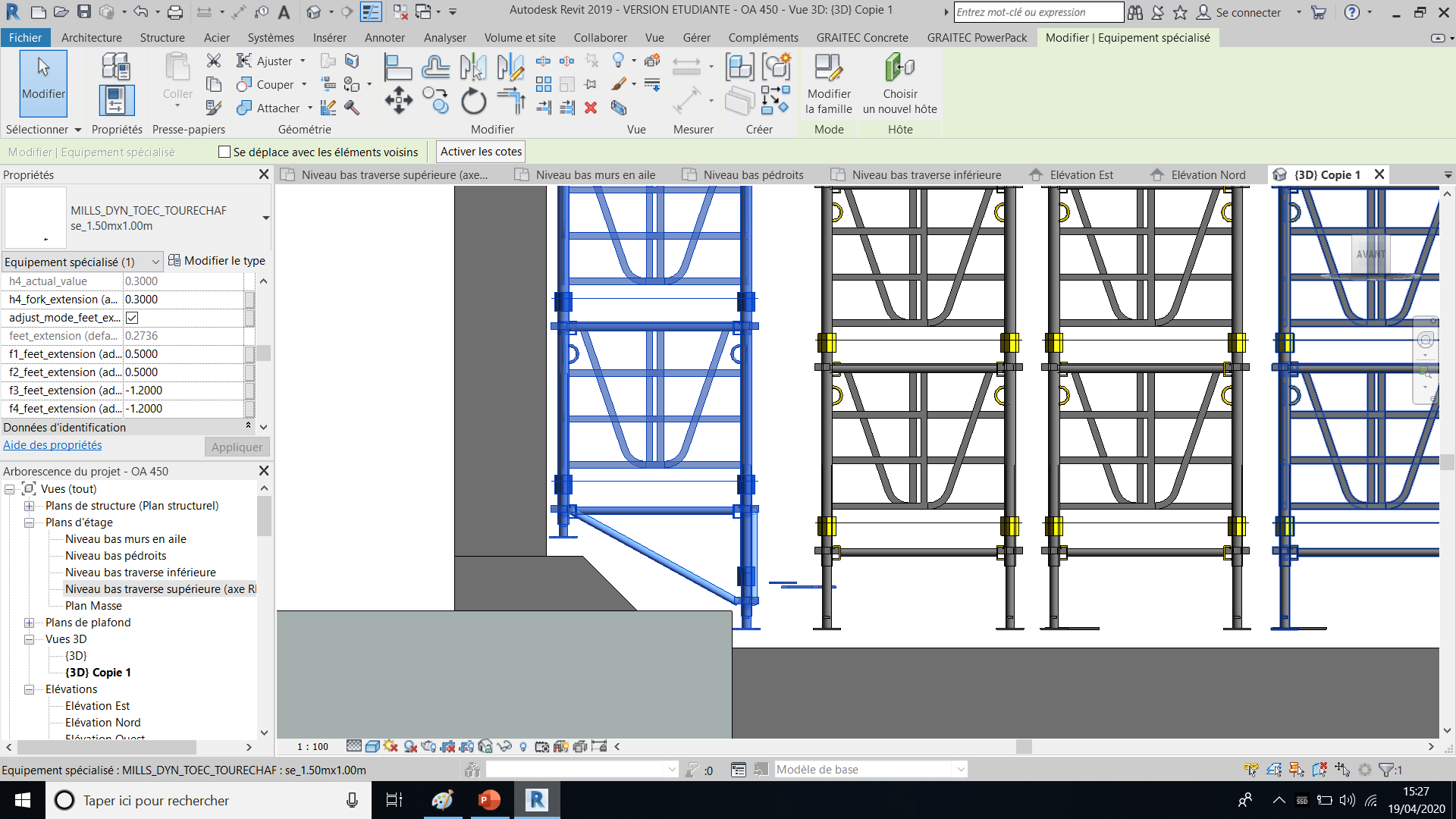 Réglage des tours sur la partie gousset de gauche :
Sélectionner chacune des tours
Cocher adjust-mode-feet-ext…, puis entrer les cotes inscrites dans la fenêtre Propriétés.
 
Attention à bien repérer les vérins de pied f1, f2, f3 et f4 sur la maquette numérique.
6
Lycée D. Diderot
Tuto Revit – Réaliser un étaiement sur tour avec Revit
Page 51
6. Mise en place des tours d’étaiement
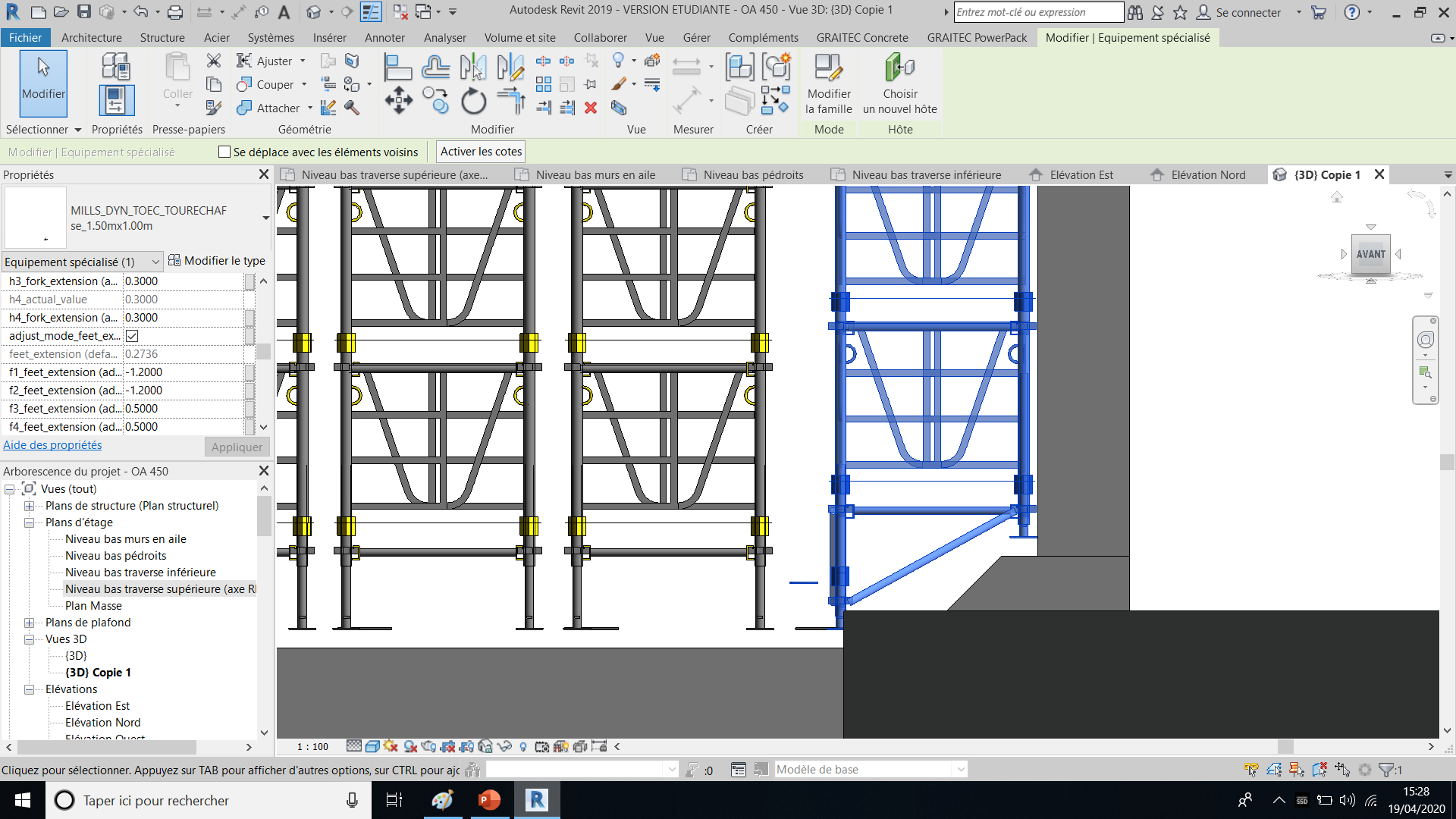 Réglage des tours sur la partie gousset de droite : 
Effectuer la même opération pour la partie de droite.
7
Lycée D. Diderot
Tuto Revit – Réaliser un étaiement sur tour avec Revit
Page 52
7. Mise en place des camarteaux
Les camarteaux sont des pièces de bois (bastaings). Ils ont placés sous les vérins de pied, afin de garantir la stabilité de l’étaiement.
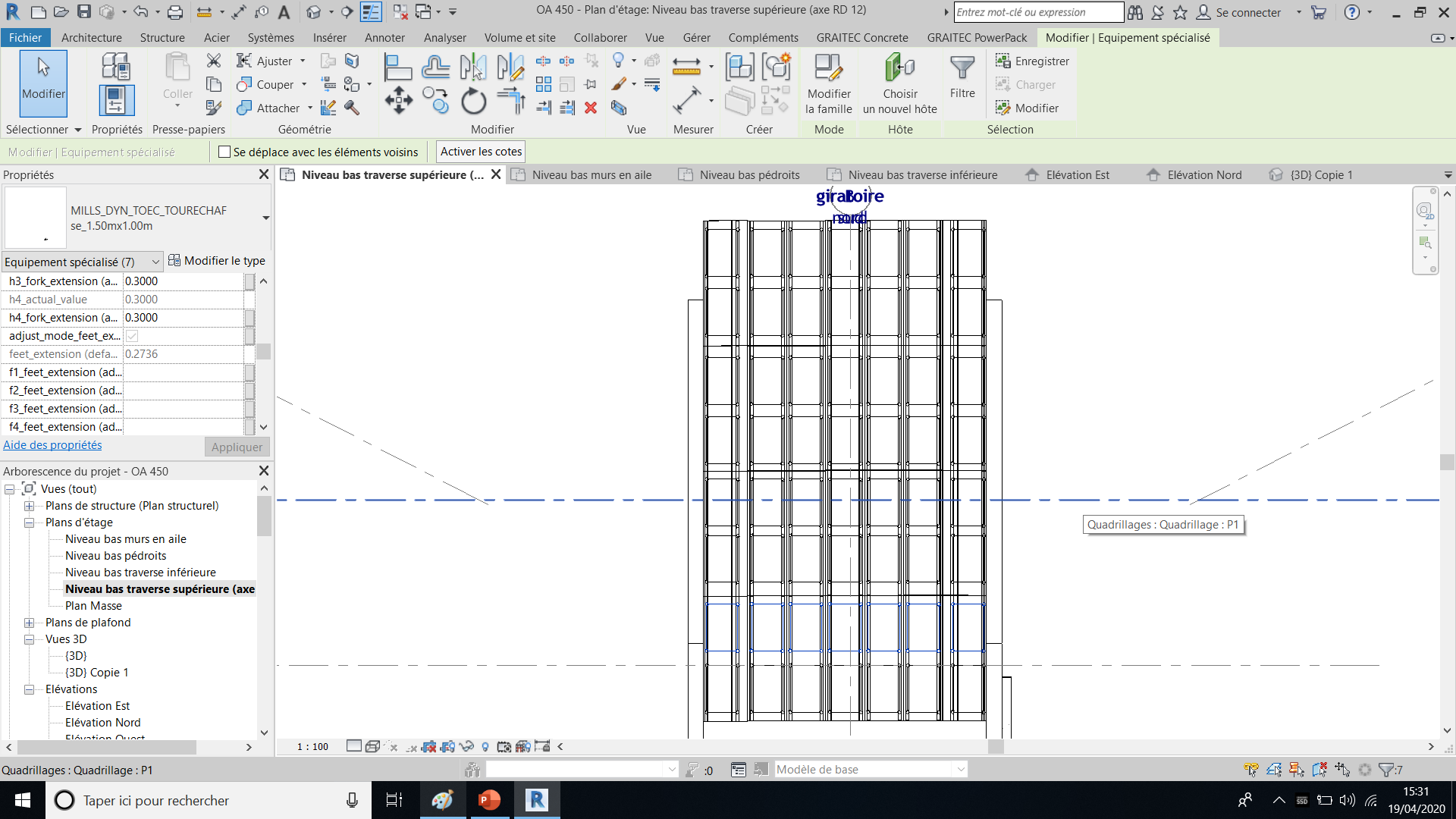 Mise en place des camarteaux :
Sélectionner : le niveau bas traverse supérieure.
2
1
Lycée D. Diderot
Tuto Revit – Réaliser un étaiement sur tour avec Revit
Page 53
7. Mise en place des camarteaux
Dans modèles génériques coffrage, ferraillage, sécurité : 
Charger Bastaings
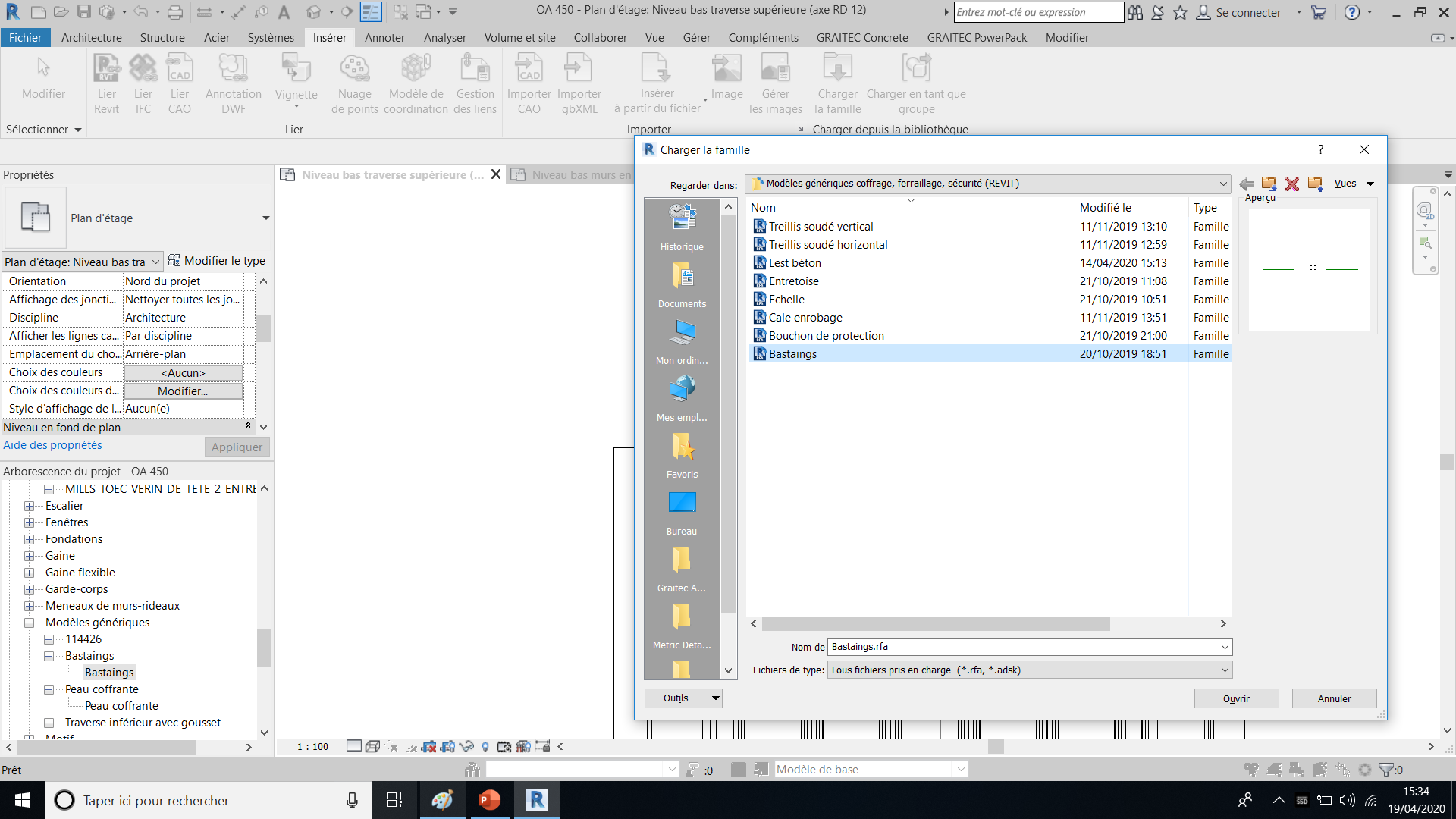 3
Lycée D. Diderot
Tuto Revit – Réaliser un étaiement sur tour avec Revit
Page 54
7. Mise en place des camarteaux
Positionner les camarteaux :
Remplacer les cotes initiales du bastaing par les cotes inscrites dans la fenêtre Propriétés 
Sélectionner dans la fenêtre Propriétés le Niveau : Niveau bas traverse inférieure
Positionner les camarteaux (Bastaings) à l’axe de chaque poteau de tour. 
Mettez un Décalage de 0.50m pour les camarteaux placés sous les tours situés au centre de l’ouvrage et un décalage de 1.00m pour les camarteaux placés sous les tours situés sur la partie gousset.
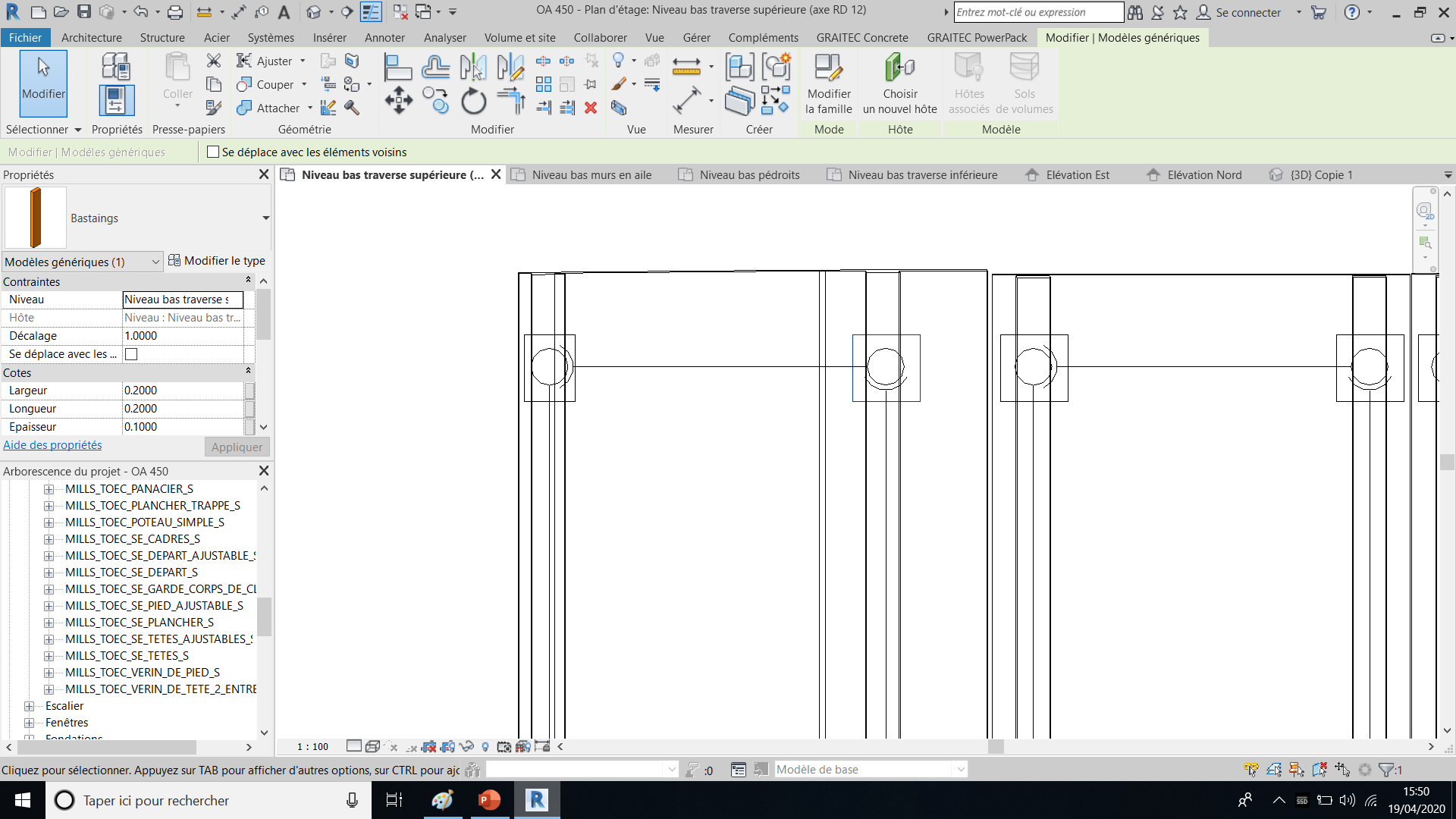 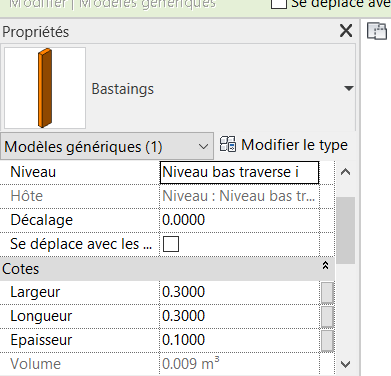 4
Niveau bas traverse 
inférieure
Positionnement camarteau
Décalage 0.50 et 1.00m
Cotes à inscrire
Lycée D. Diderot
Tuto Revit – Réaliser un étaiement sur tour avec Revit
Page 55
7. Mise en place des camarteaux
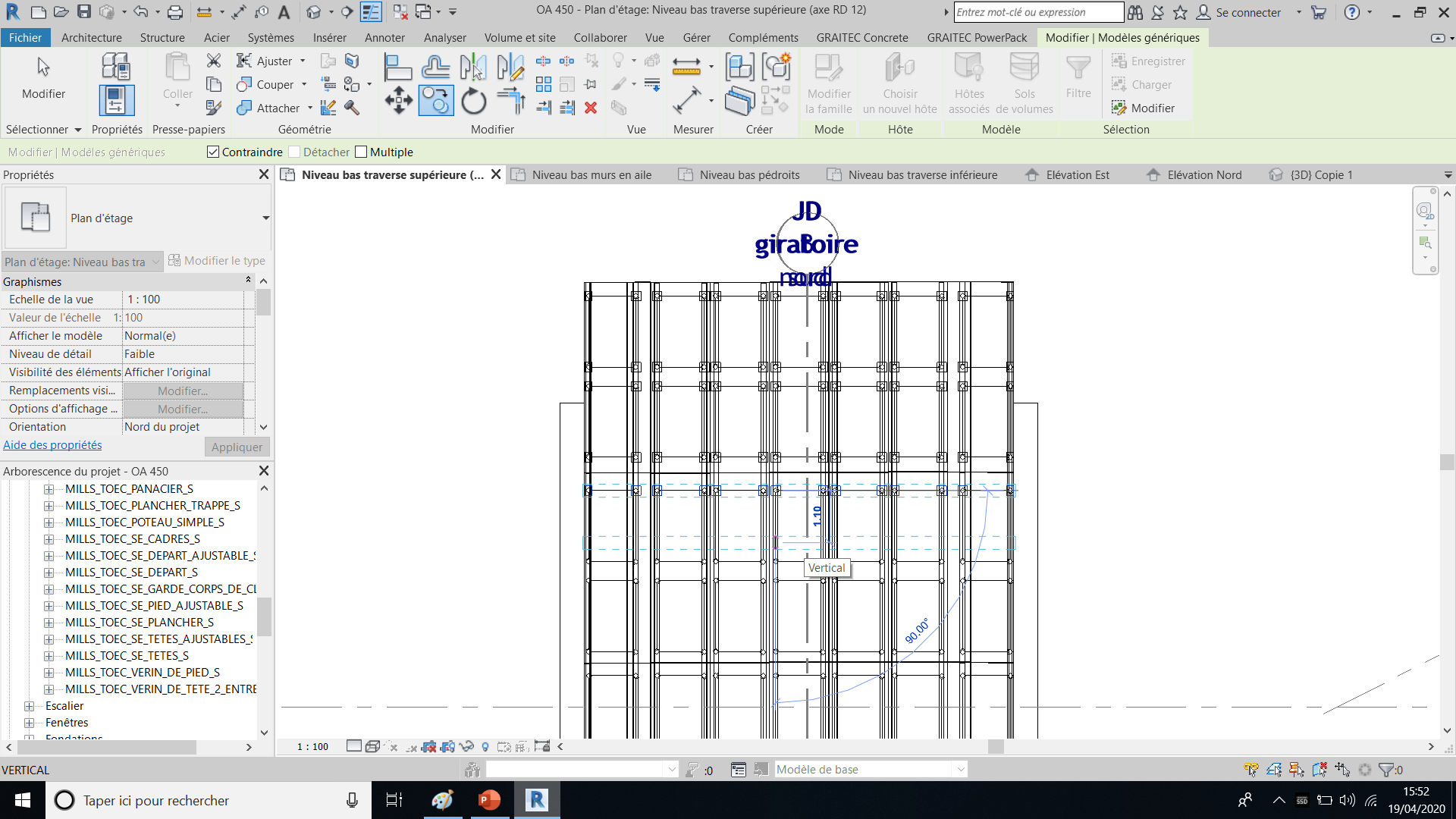 Toujours dans Niveau bas traverse supérieure :
Positionner l’ensemble des camarteaux.
5
Décalage 0.50
Décalage 1.00m
Lycée D. Diderot
Tuto Revit – Réaliser un étaiement sur tour avec Revit
Page 56
7. Mise en place des camarteaux
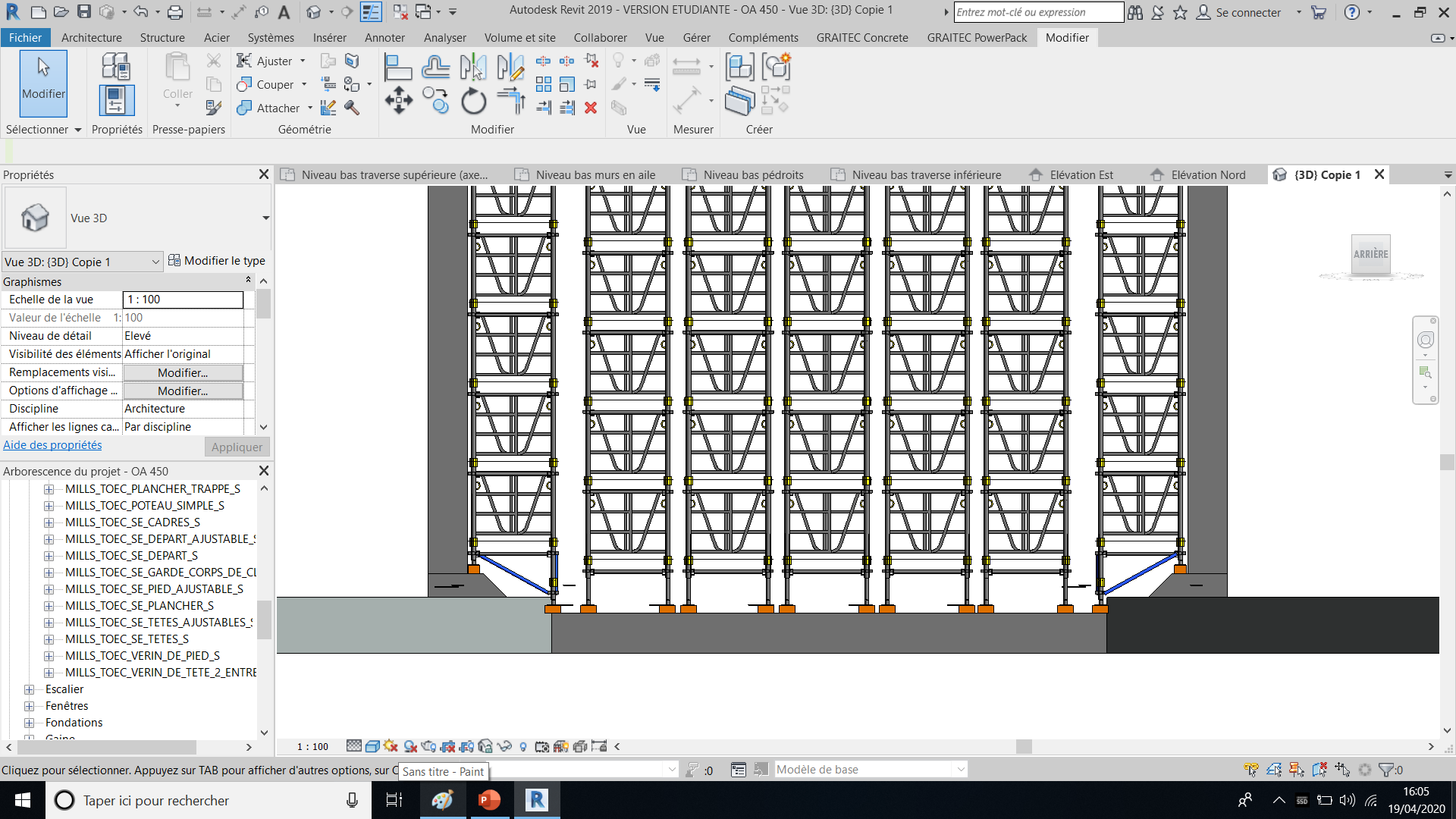 Dans vue 3D : 
Zoomer et vérifier la position des camarteaux.
6
Décalage 1.00m
Décalage 0.50
Lycée D. Diderot
Tuto Revit – Réaliser un étaiement sur tour avec Revit
Page 57
7. Mise en place des camarteaux
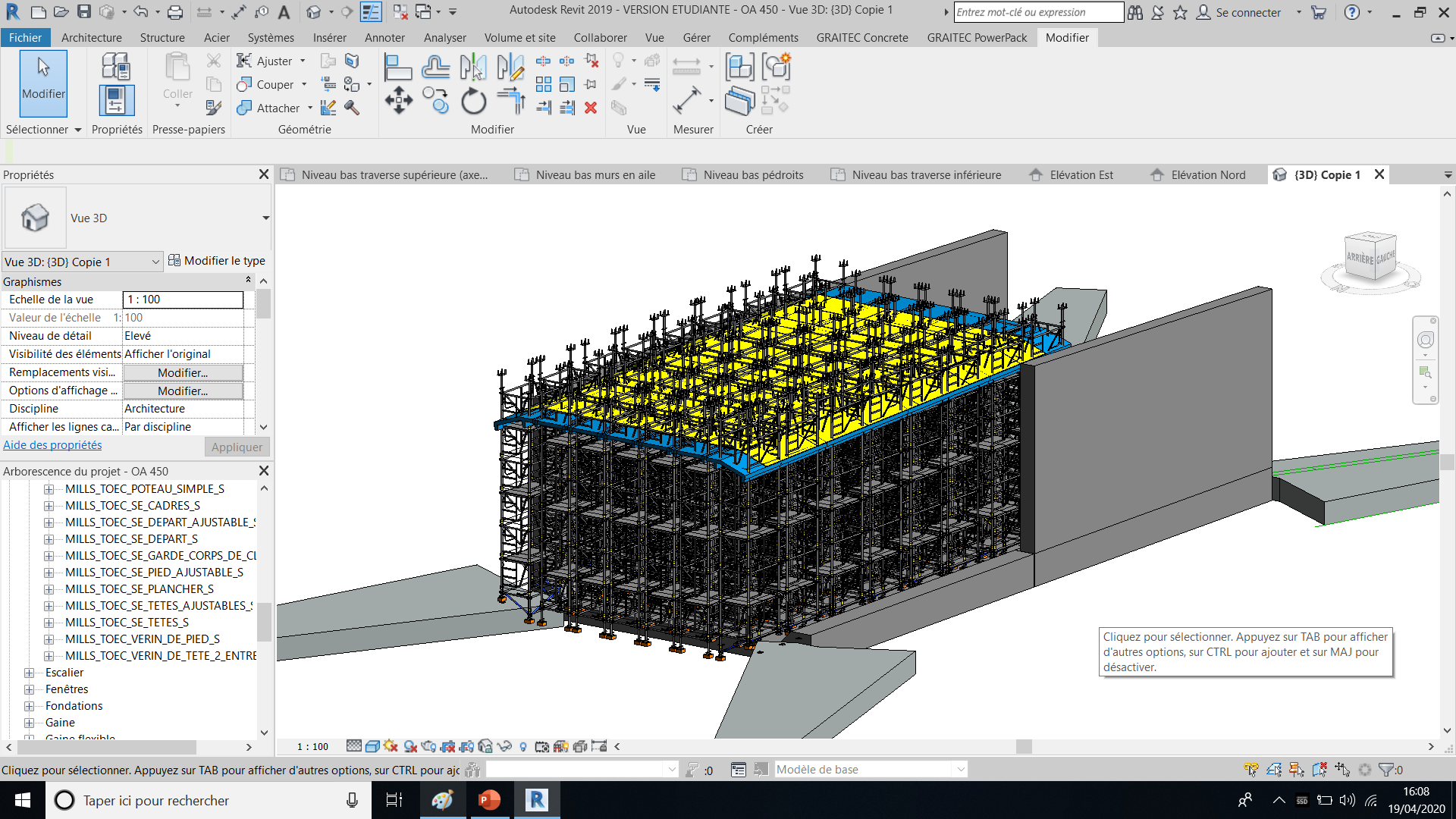 Vérification des camarteaux sur la partie des goussets inférieure : 
Masquer les piédroits.
7
Lycée D. Diderot
Tuto Revit – Réaliser un étaiement sur tour avec Revit
Page 58
7. Mise en place des camarteaux
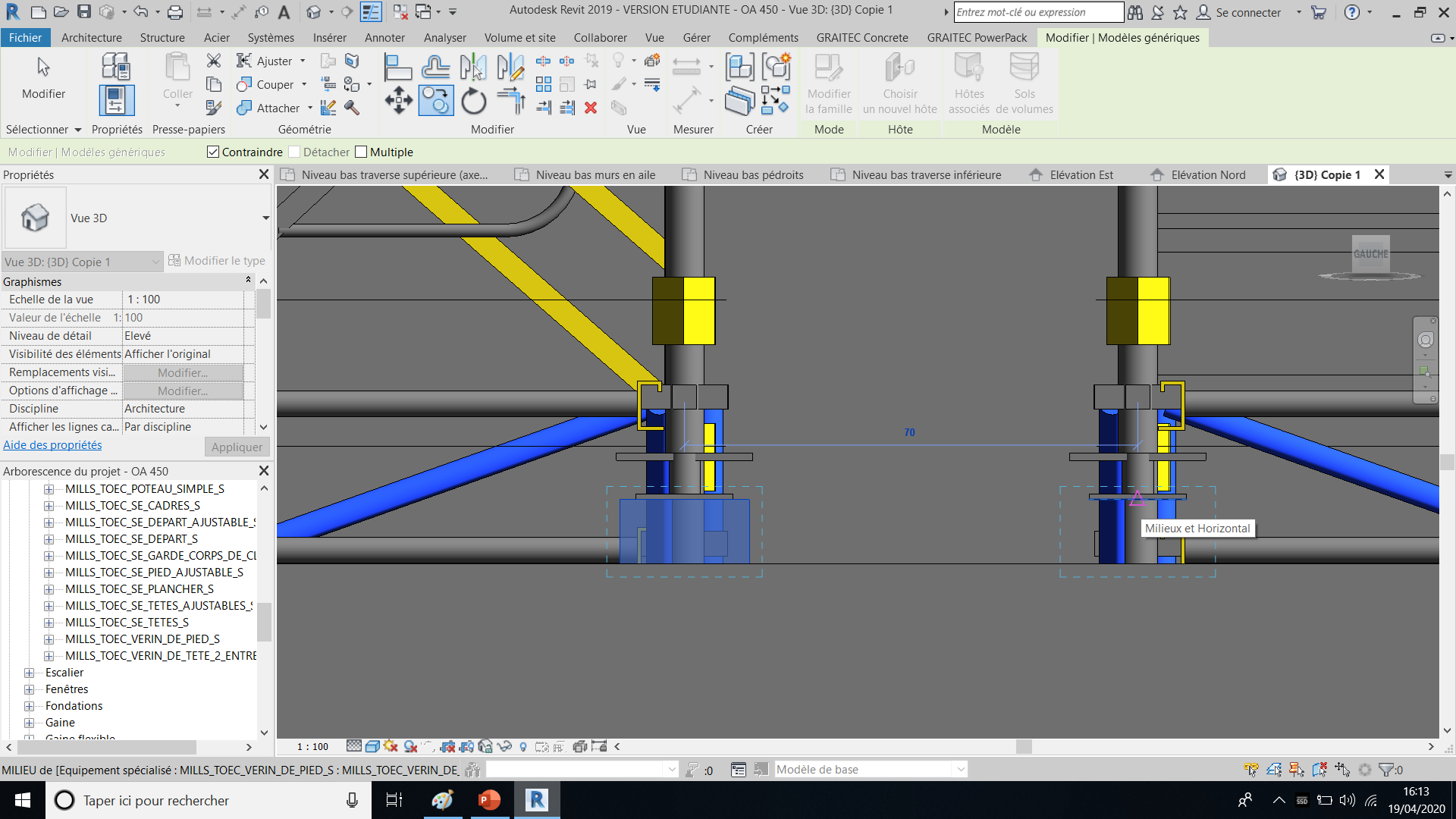 Vérification des camarteaux sur la partie des goussets inférieure : 
Régler chaque camarteau poteau par poteau.
8
Lycée D. Diderot
Tuto Revit – Réaliser un étaiement sur tour avec Revit
Page 59
7. Mise en place des camarteaux
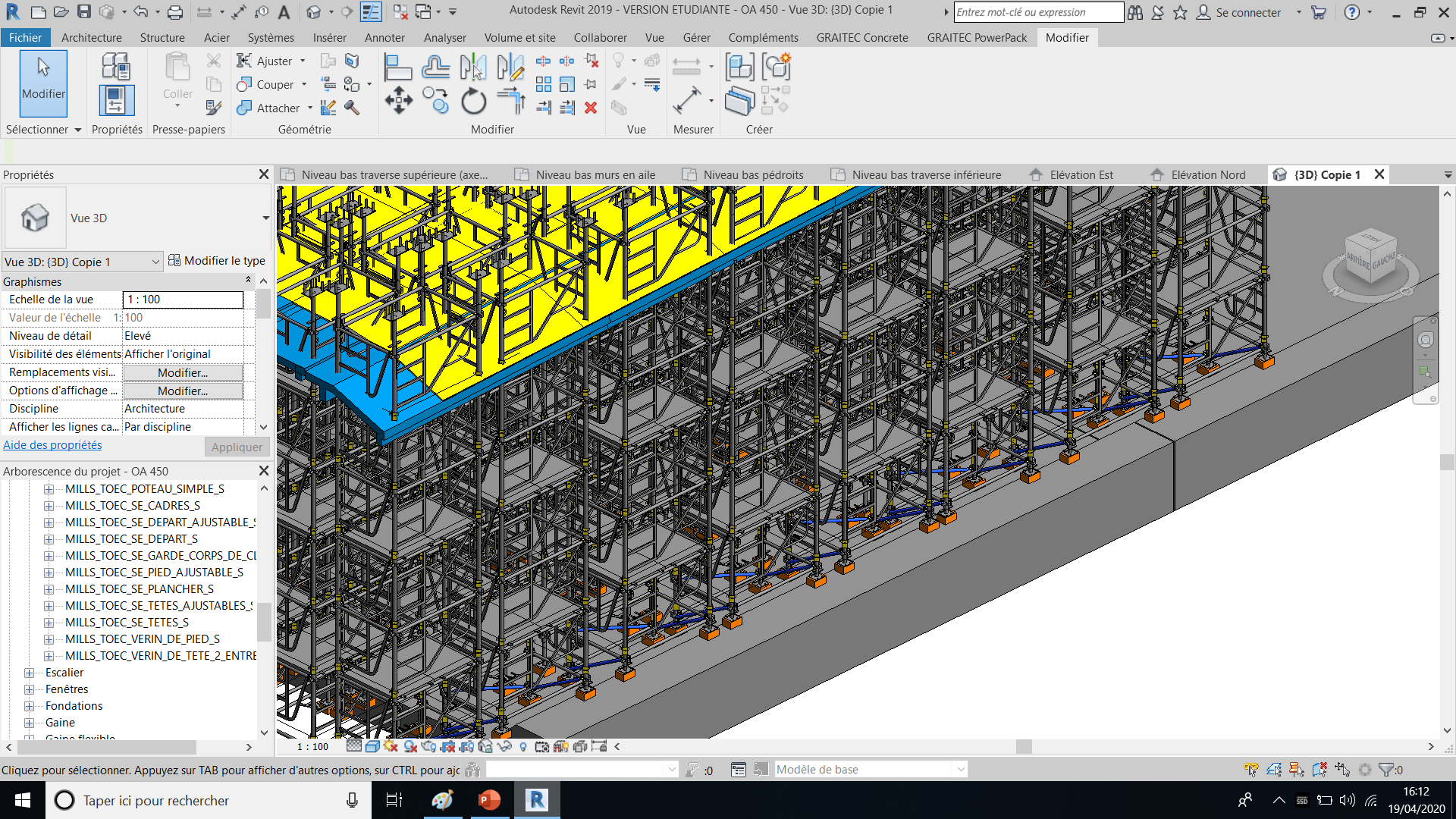 Lycée D. Diderot
Tuto Revit – Réaliser un étaiement sur tour avec Revit
Page 60
7. Mise en place des camarteaux
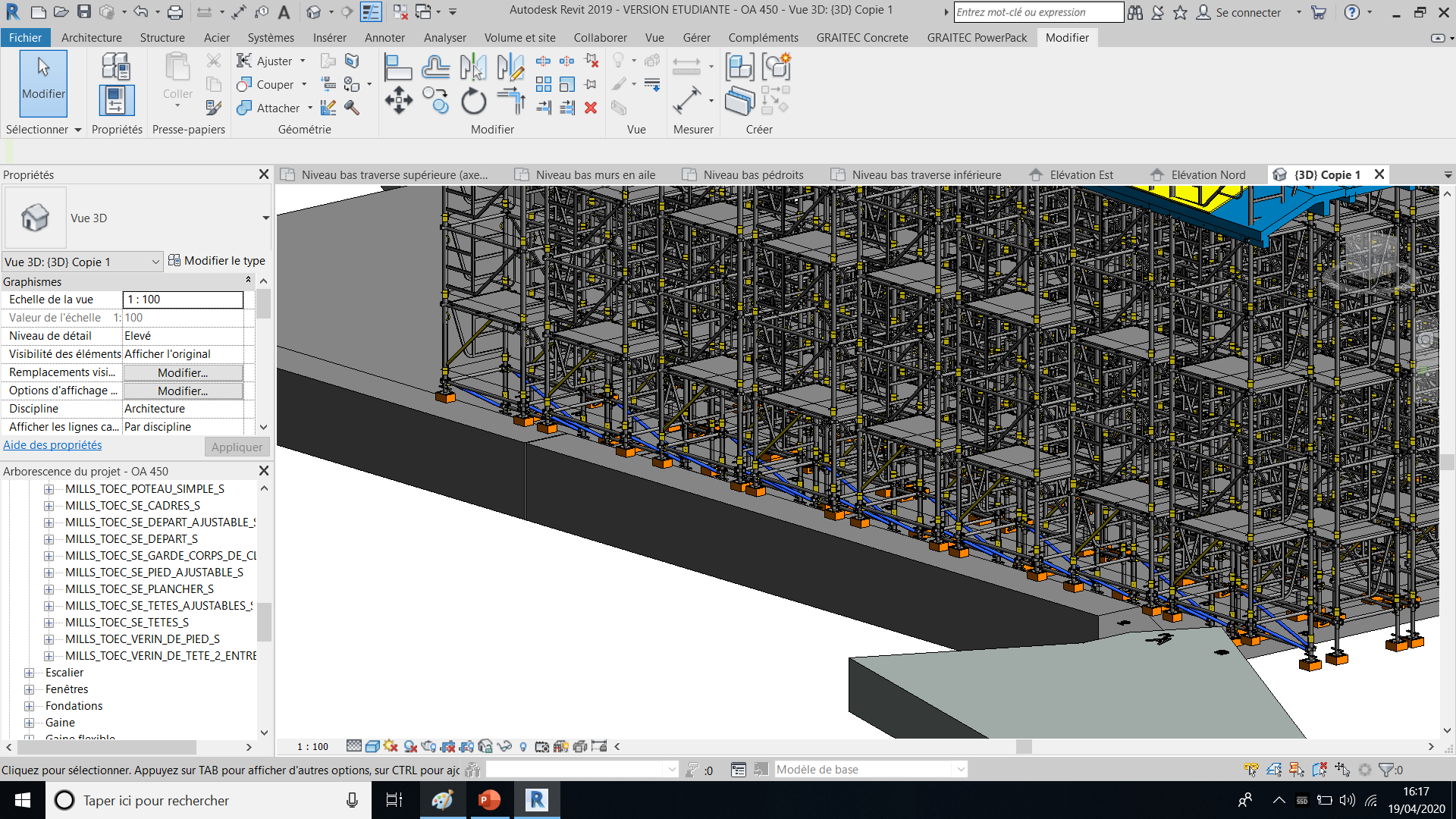 Effectuer la même opération pour l’autre côté.
Lycée D. Diderot
Tuto Revit – Réaliser un étaiement sur tour avec Revit
Page 61
8. Réglage des vérins de pied reposant sur la plate-forme en partie centrale
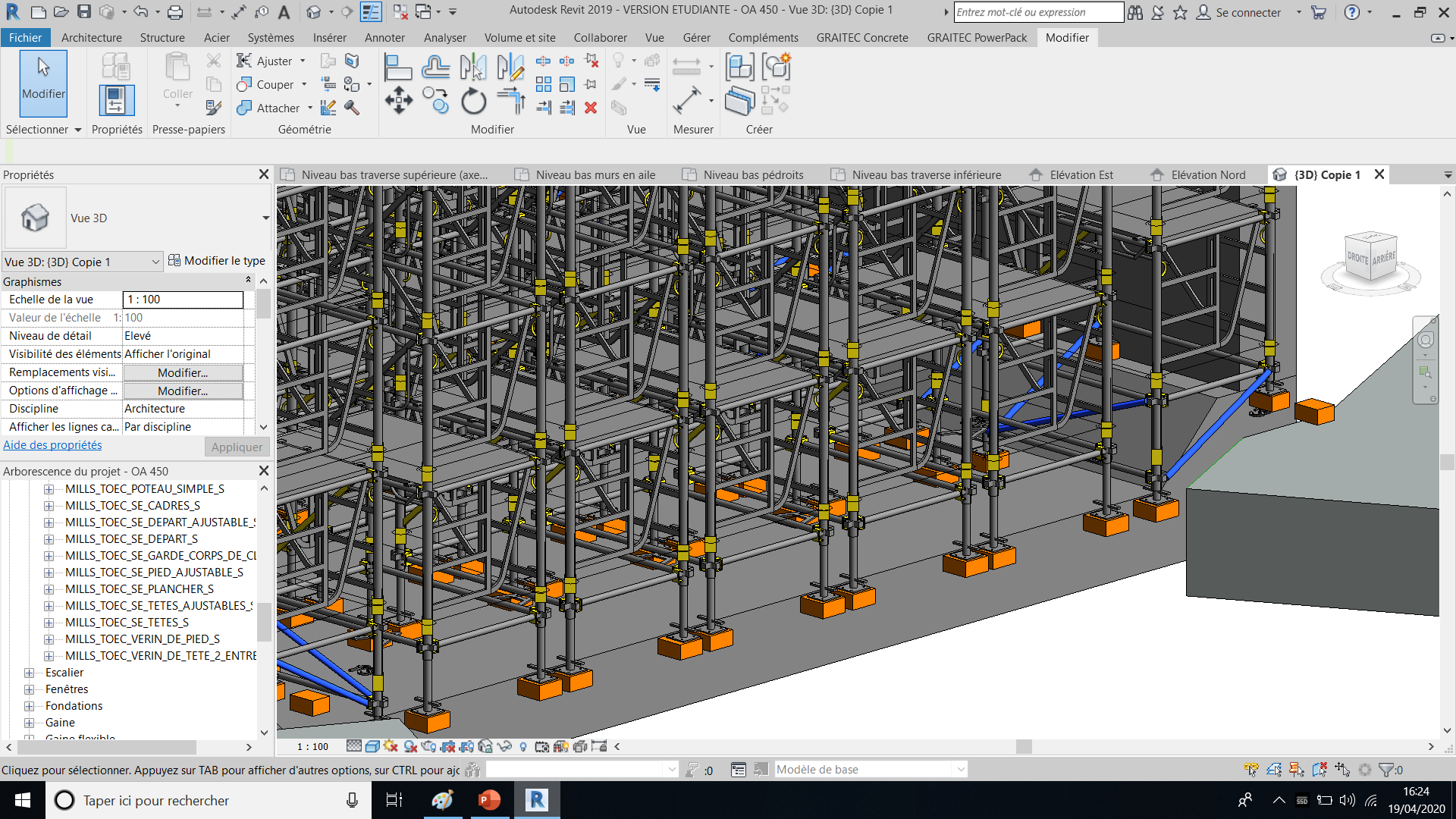 La deuxième file d’étaiement se trouve à cheval entre la traverse inférieure (radier) et la plate-forme. Il faut donc, descendre les vérins de pied et les camarteaux au niveau de la plate-forme. 
La première file d’étaiement repose entièrement sur la plate-forme
1
Deuxième file d’étaiement
Lycée D. Diderot
Tuto Revit – Réaliser un étaiement sur tour avec Revit
Page 62
8. Réglage des vérins de pied reposant sur la plate-forme en partie centrale
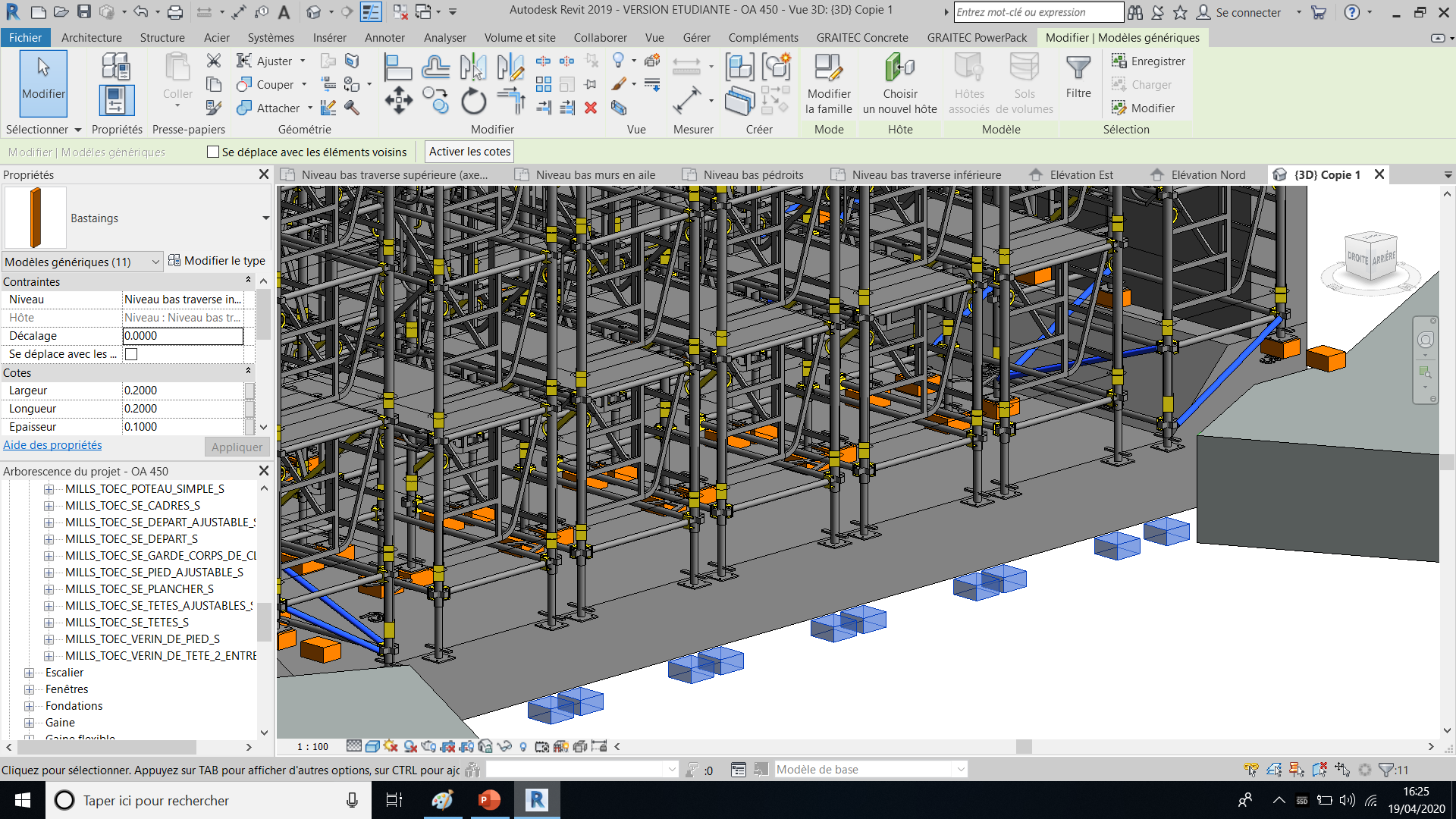 Descendre les camarteaux : 
Masquer la première file d’étaiement
Sélectionner  les camarteaux  reposant sur la plate-forme
Mettez un Décalage de 0.000.
2
Lycée D. Diderot
Tuto Revit – Réaliser un étaiement sur tour avec Revit
Page 63
8. Réglage des vérins de pied reposant sur la plate-forme en partie centrale
Descendre les vérins de pied : 
Sélectionner chacune des TOURECHAF
Cocher adjust-mode-feet-ext…, puis entrer les cotes inscrites dans la fenêtre Propriétés
 
Attention à bien repérer les vérins de pied f1, f2, f3 et f4 sur la maquette numérique.
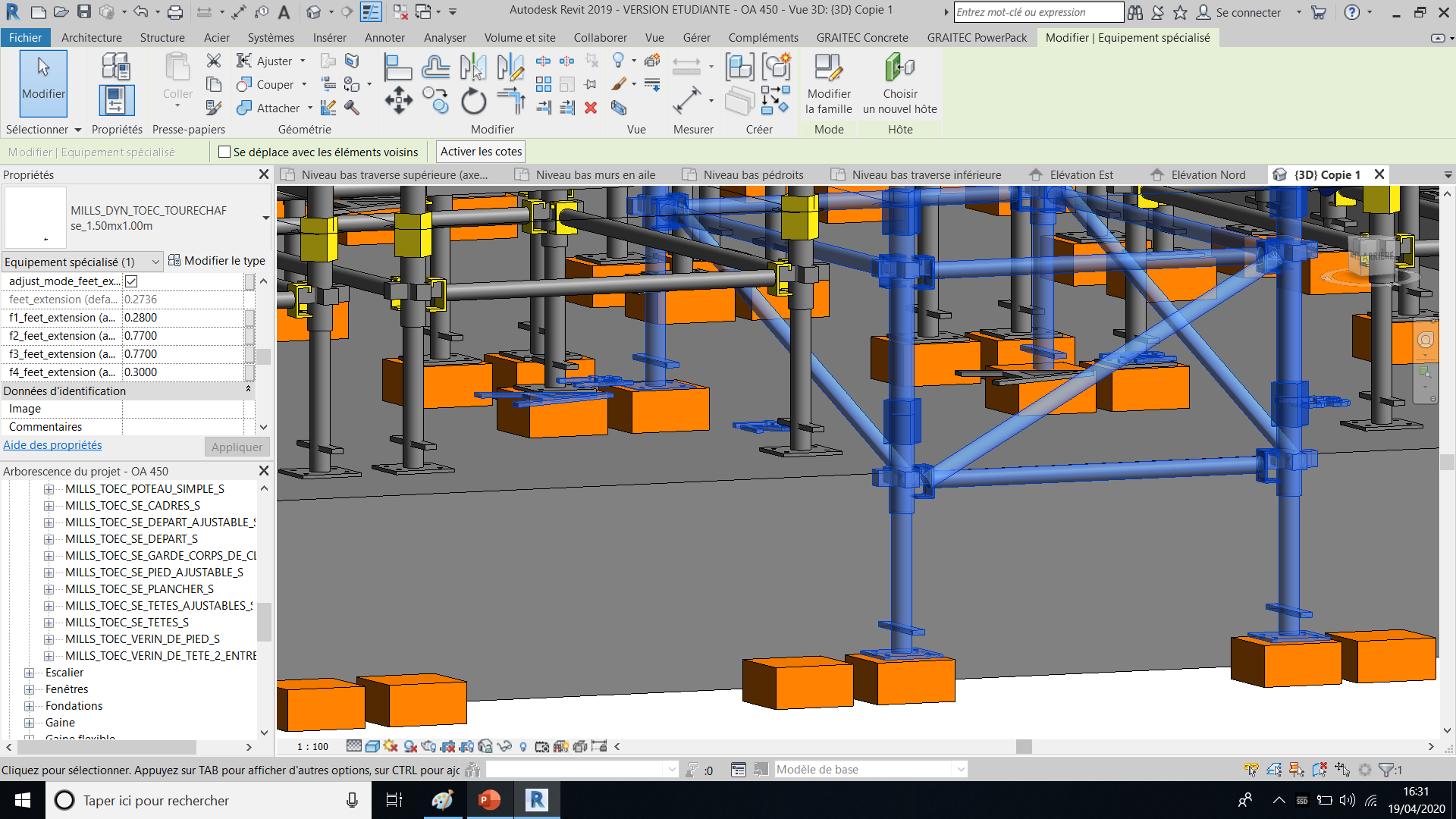 3
Lycée D. Diderot
Tuto Revit – Réaliser un étaiement sur tour avec Revit
Page 64
8. Réglage des vérins de pied reposant sur la plate-forme en partie centrale
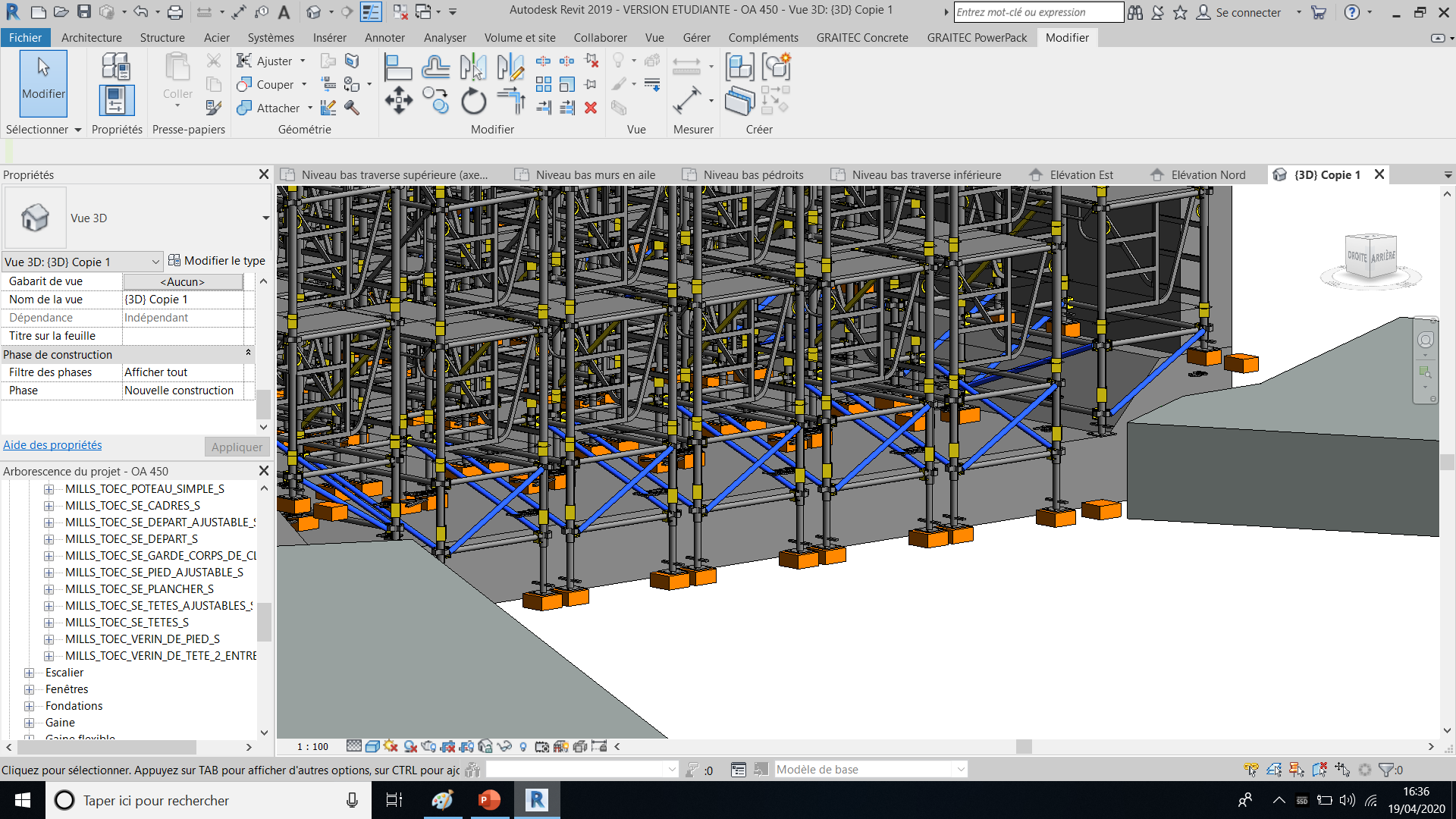 Descendre les vérins de pied de la première file d’étaiement : 
Afficher la première file d’étaiement 
Sélectionner  les camarteaux  reposant sur la plate-forme
Mettez un Décalage de 0.000.
Sélectionner chacune des TOURECHAF
Cocher adjust-mode-feet-ext…, puis ajuster les vérins de pied
 
Attention à bien repérer les vérins de pied f1, f2, f3 et f4 sur la maquette numérique.
4
Lycée D. Diderot
Tuto Revit – Réaliser un étaiement sur tour avec Revit
Page 65
9. Réglage des vérins de pied sur gousset reposant sur la plate-forme et la semelle des murs en aile
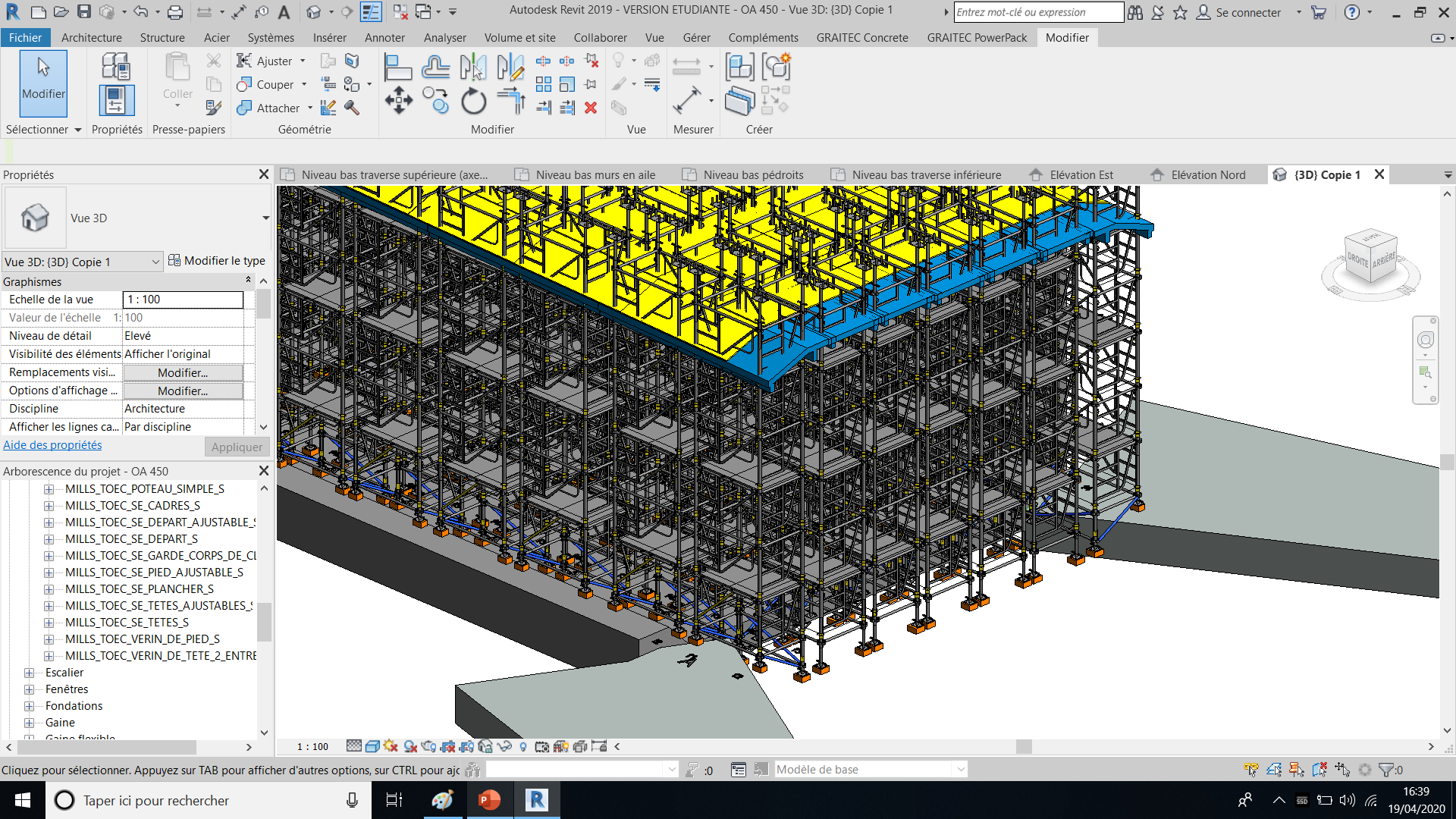 Les tours d’extrémité sont à cheval sur la traverse inférieure (radier), la plate-forme et la semelle des murs en aile.
1
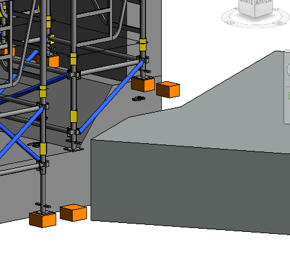 Lycée D. Diderot
Tuto Revit – Réaliser un étaiement sur tour avec Revit
Page 66
9. Réglage des vérins de pied sur gousset reposant sur la plate-forme et la semelle des murs en aile
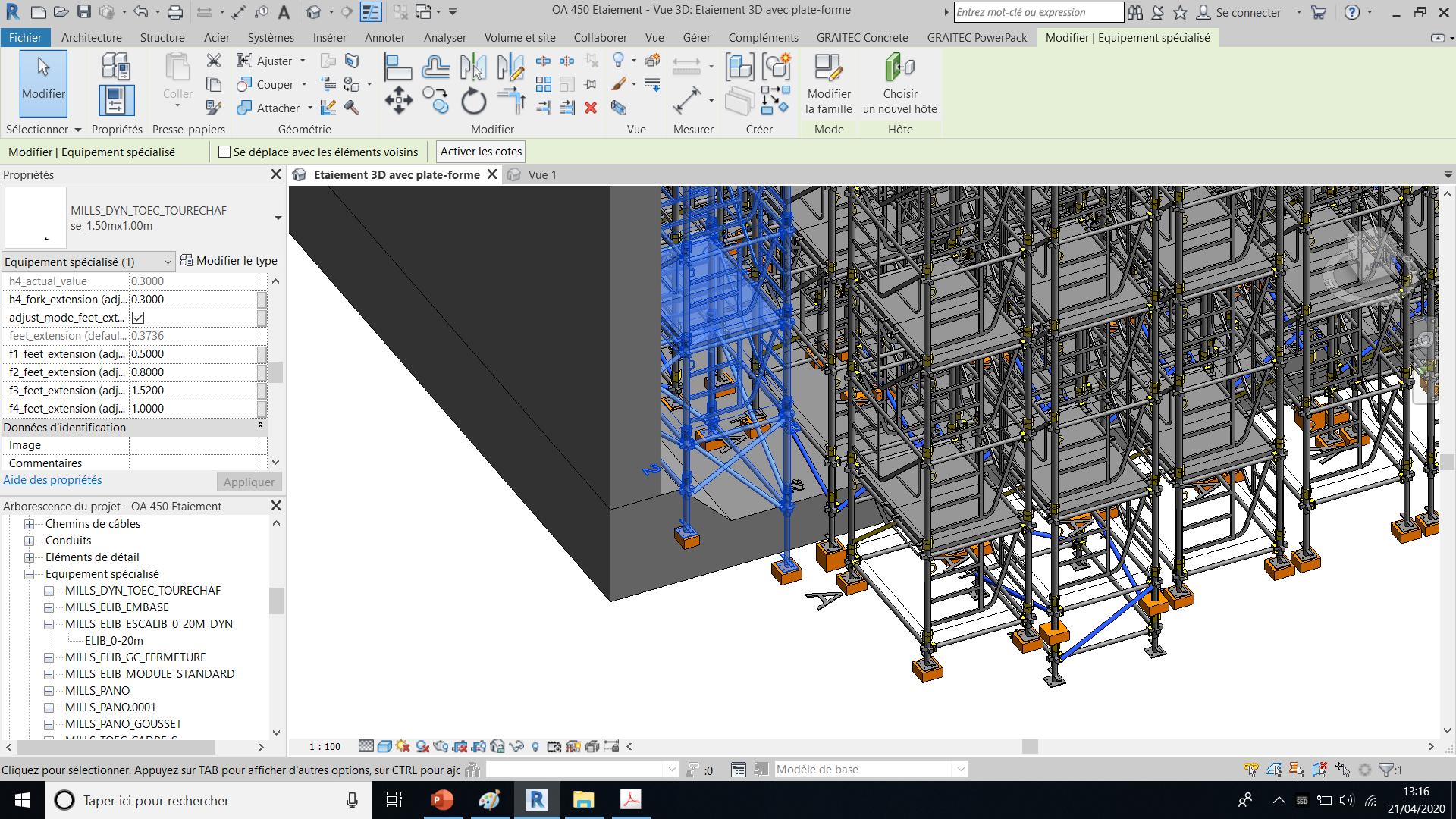 Réglage des vérins de pied de la deuxième file d’étaiement : (partie de gauche)
Masquer la semelle 
Sélectionner la TOURECHAF
Cocher adjust-mode-feet-ext…, puis entrer les cotes inscrites dans la fenêtre Propriétés
 
Attention à bien repérer les vérins de pied f1, f2, f3 et f4 sur la maquette numérique.
2
Lycée D. Diderot
Tuto Revit – Réaliser un étaiement sur tour avec Revit
Page 67
9. Réglage des vérins de pied sur gousset reposant sur la plate-forme et la  semelle des murs en aile
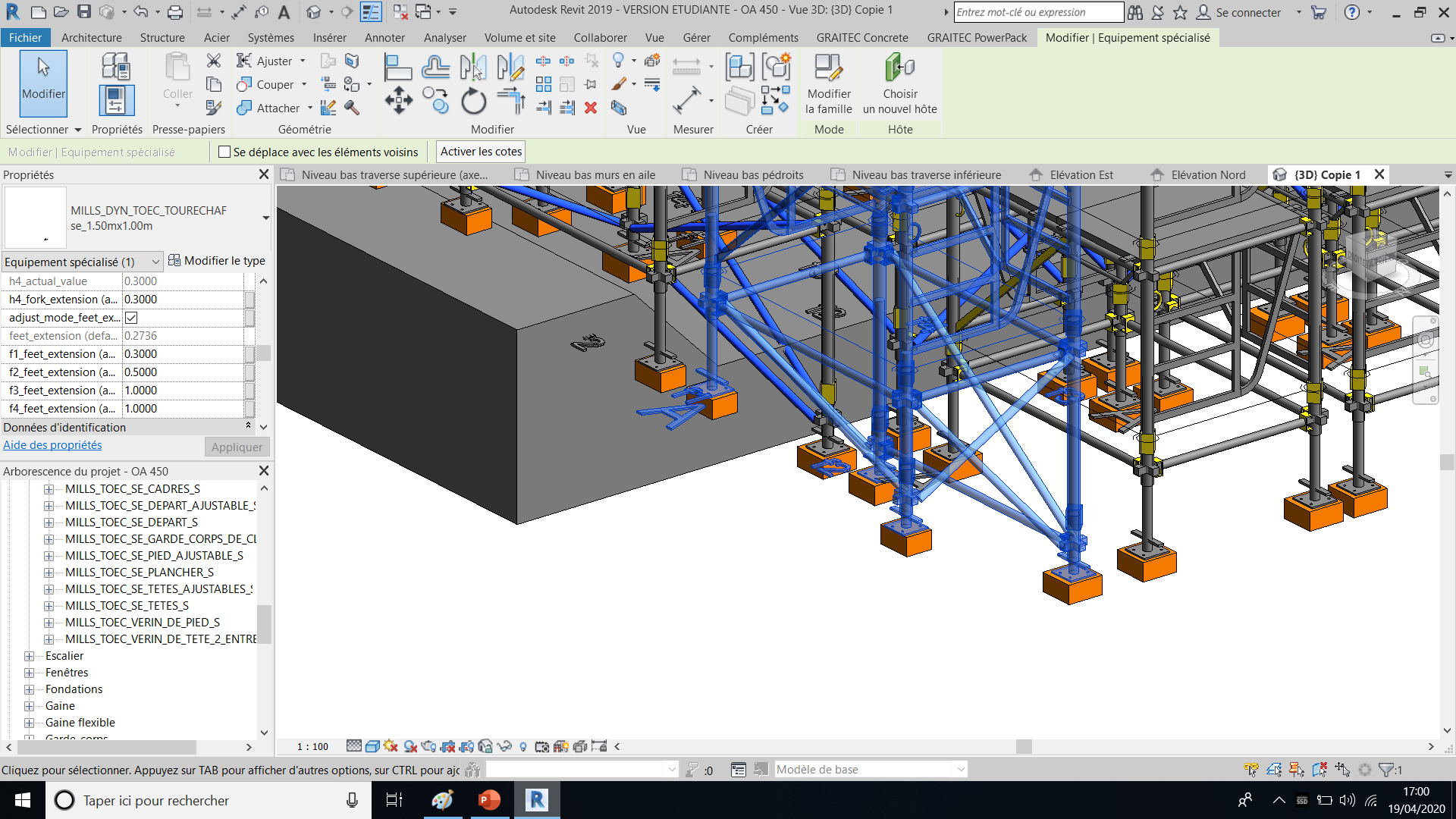 Réglage des vérins de pied de la première file d ’étaiement : (partie de gauche)
Sélectionner la TOURECHAF
Cocher adjust-mode-feet-ext…, puis entrer les cotes inscrites dans la fenêtre Propriétés
 
Attention à bien repérer les vérins de pied f1, f2, f3 et f4 sur la maquette numérique.
3
Lycée D. Diderot
Tuto Revit – Réaliser un étaiement sur tour avec Revit
Page 68
9. Réglage des vérins de pied sur gousset reposant sur la plate-forme et la semelle des murs en aile
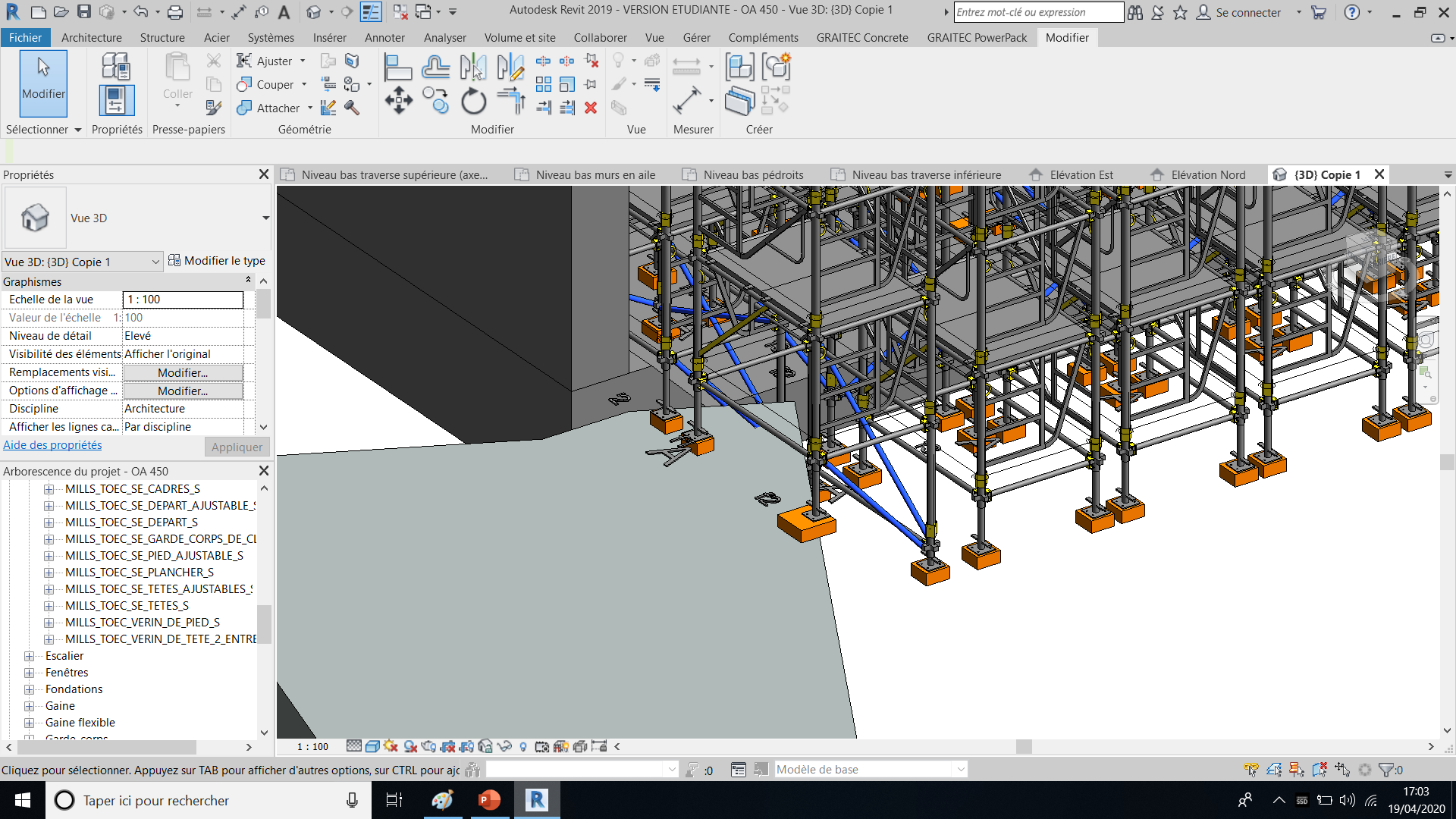 Vérification de la partie gauche : 
Afficher la semelle
Régler les camarteaux sur la partie semelle du mur en aile.
4
Lycée D. Diderot
Tuto Revit – Réaliser un étaiement sur tour avec Revit
Page 69
9. Réglage des vérins de pied sur gousset reposant sur la plate-forme et la  semelle des murs en aile
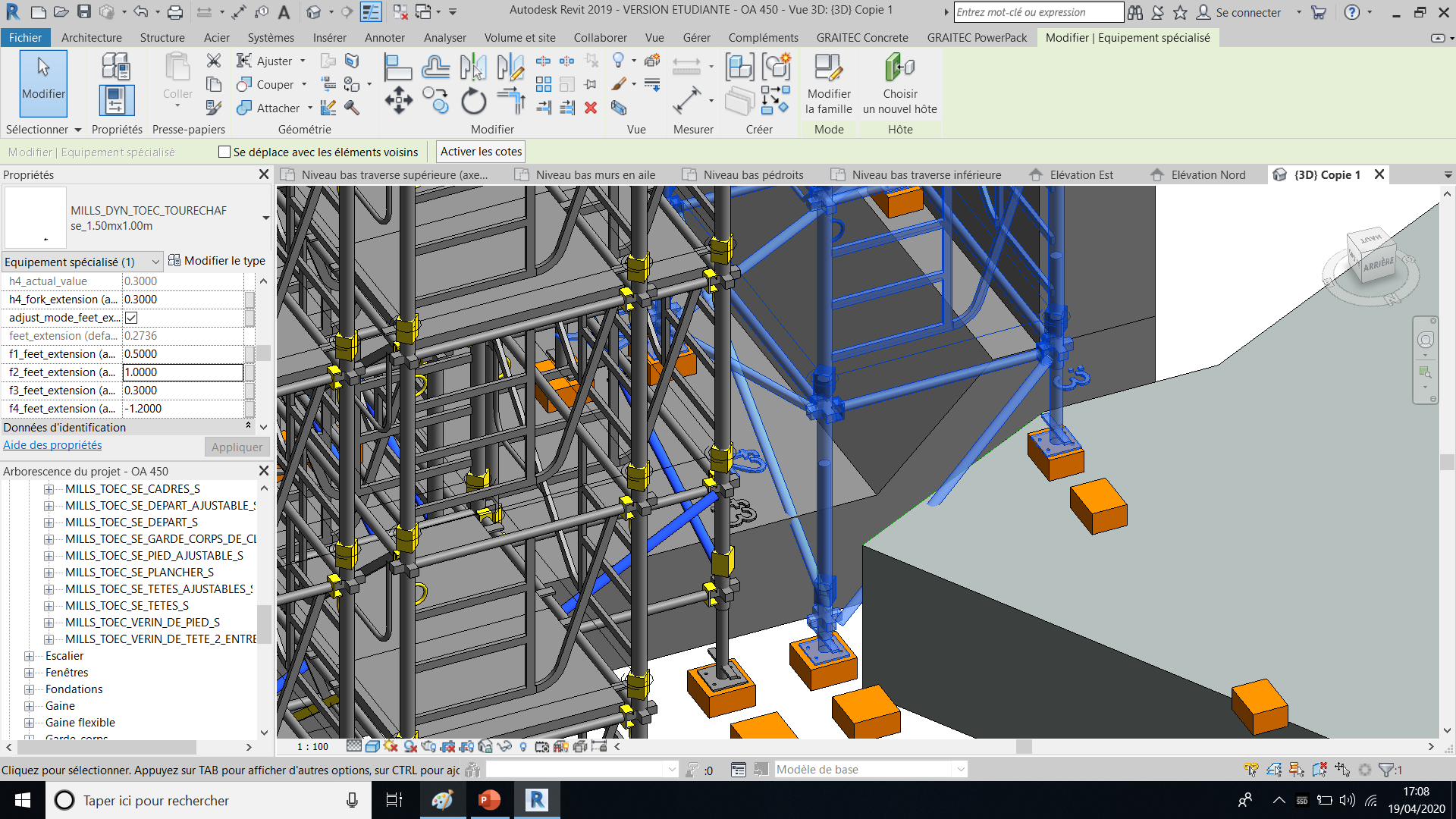 Réglage des vérins de pied de la deuxième tour :  (partie de droite)
Sélectionner la TOURECHAF
Cocher adjust-mode-feet-ext…, puis entrer les cotes inscrites dans la fenêtre Propriétés
 
Attention à bien repérer les vérins de pied f1, f2, f3 et f4 sur la maquette numérique.
5
Lycée D. Diderot
Tuto Revit – Réaliser un étaiement sur tour avec Revit
Page 70
9. Réglage des vérins de pied sur gousset reposant sur la plate-forme et la  semelle des murs en aile
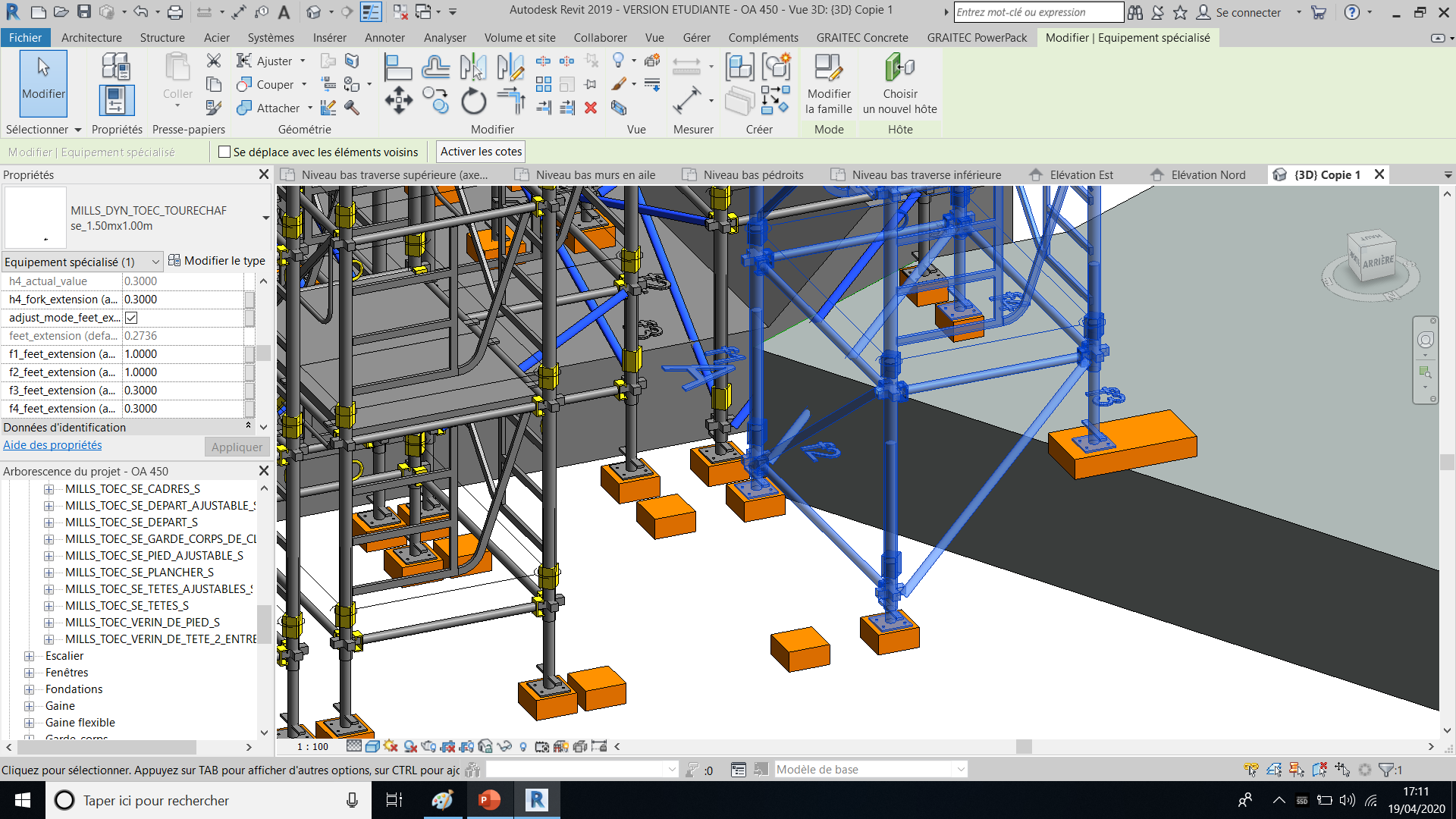 Réglage des vérins de pied de la première tour :  (partie de droite)
Sélectionner la TOURECHAF
Cocher adjust-mode-feet-ext…, puis entrer les cotes inscrites dans la fenêtre Propriétés
 
Attention à bien repérer les vérins de pied f1, f2, f3 et f4 sur la maquette numérique.
6
Lycée D. Diderot
Tuto Revit – Réaliser un étaiement sur tour avec Revit
Page 71
10. Réglage des vérins de tête
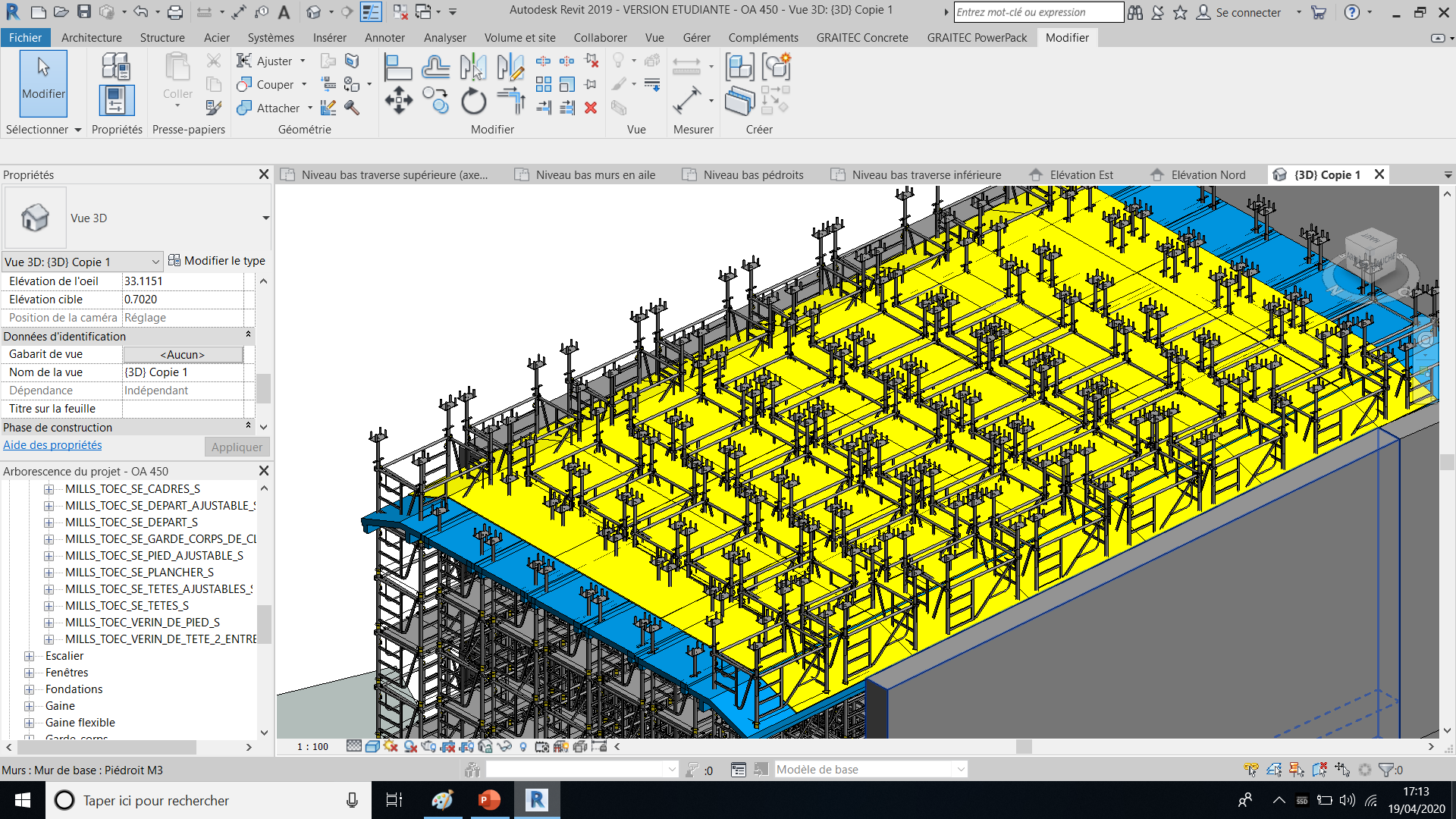 Le réglage des vérins de tête doit permettre de reposer chaque Mills Pano sur les vérins de tête par l’intermédiaire des longerons.

Le réglage s’effectuera par file d’étaiement dans le sens transversal.
1
Lycée D. Diderot
Tuto Revit – Réaliser un étaiement sur tour avec Revit
Page 72
10. Réglage des vérins de tête
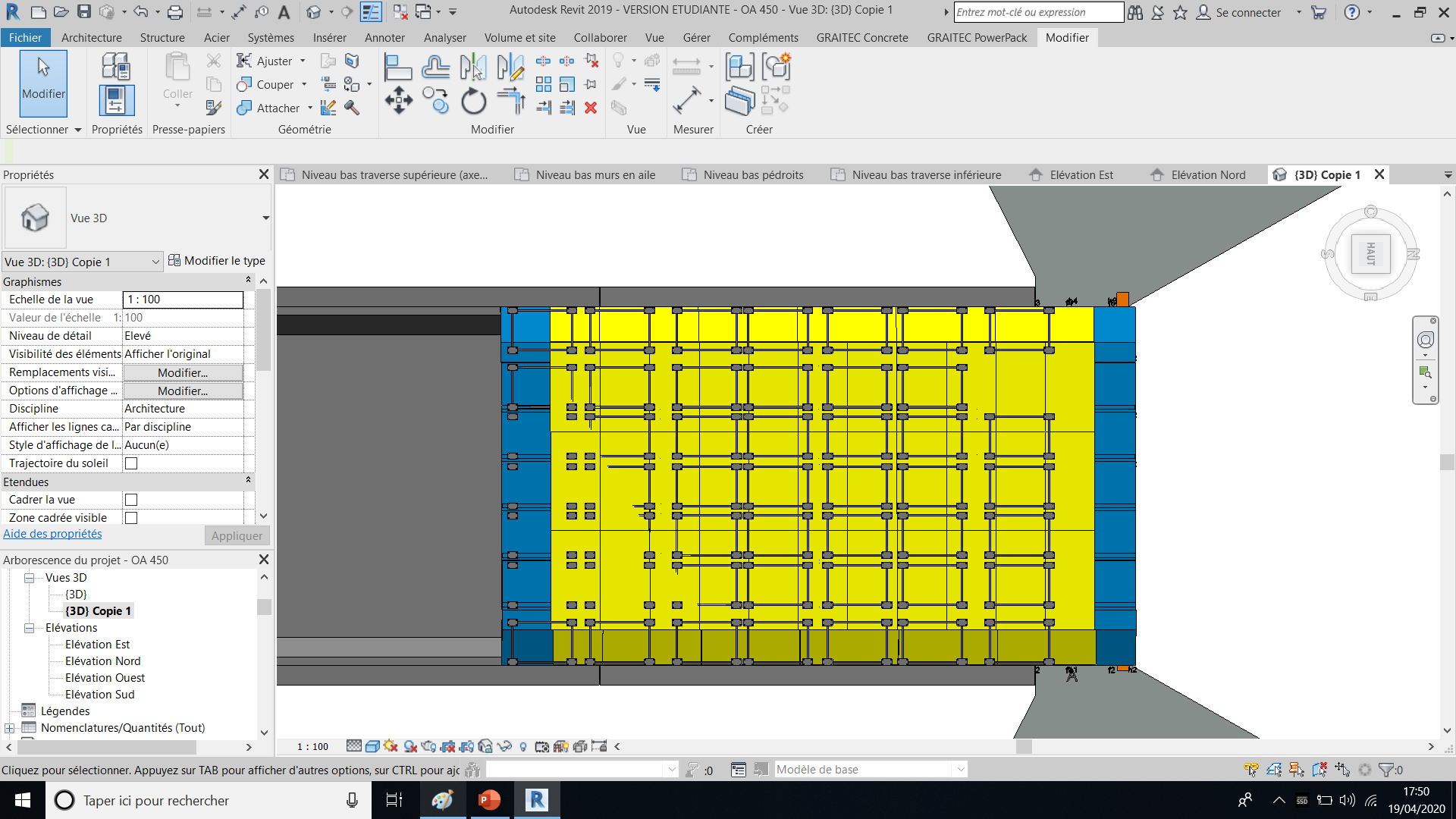 Dans vue 3D :
Positionner la maquette en vue de haut
Repérer la position et le nombre de file d’étaiement dans le sens transversal.
2
8 files d’étaiement
4
1
2
3
5
6
7
8
Lycée D. Diderot
Tuto Revit – Réaliser un étaiement sur tour avec Revit
Page 73
10. Réglage des vérins de tête
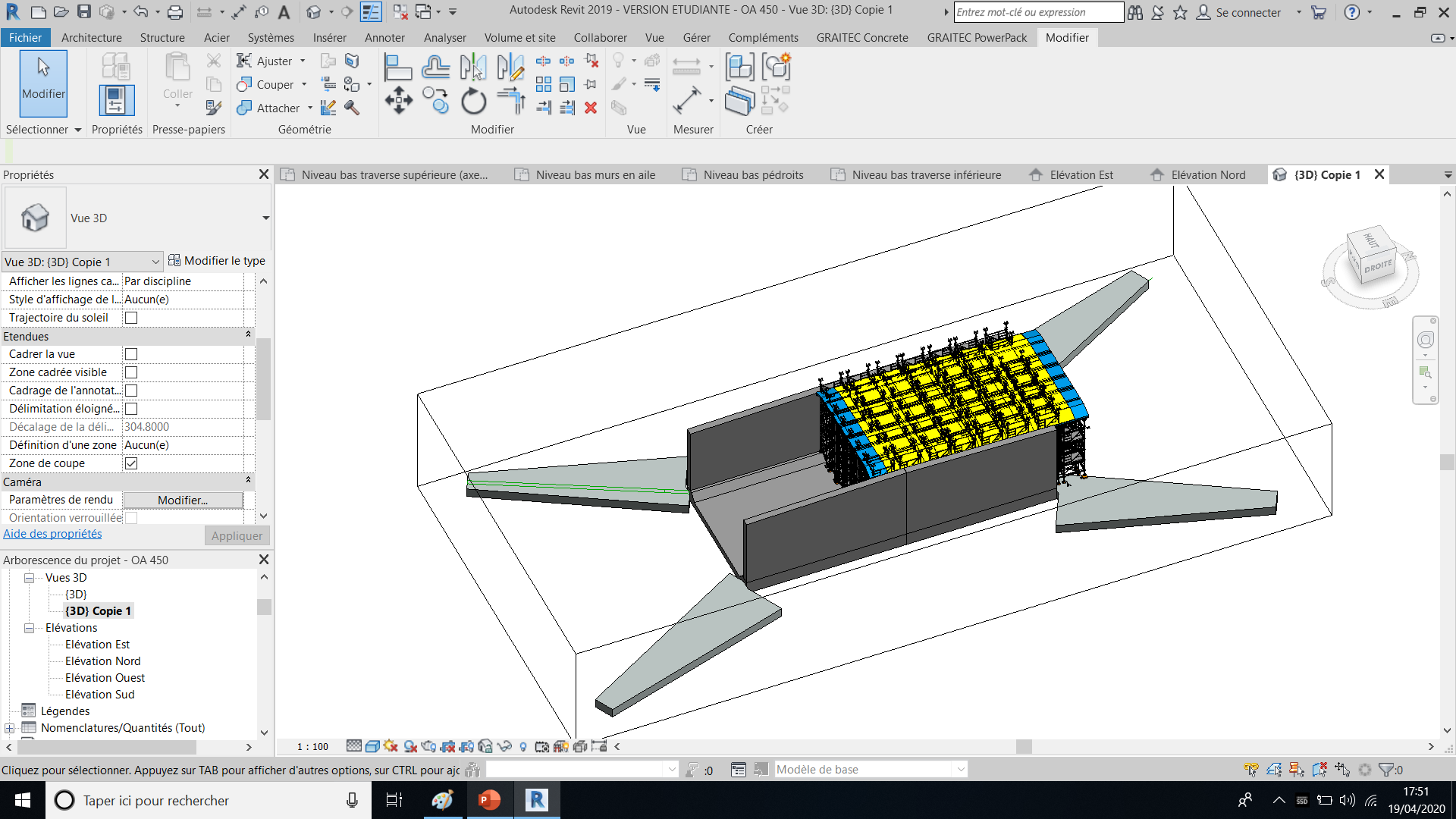 Dans la fenêtre Propriétés : 
Cocher zone de coupe.
3
Lycée D. Diderot
Tuto Revit – Réaliser un étaiement sur tour avec Revit
Page 74
10. Réglage des vérins de tête
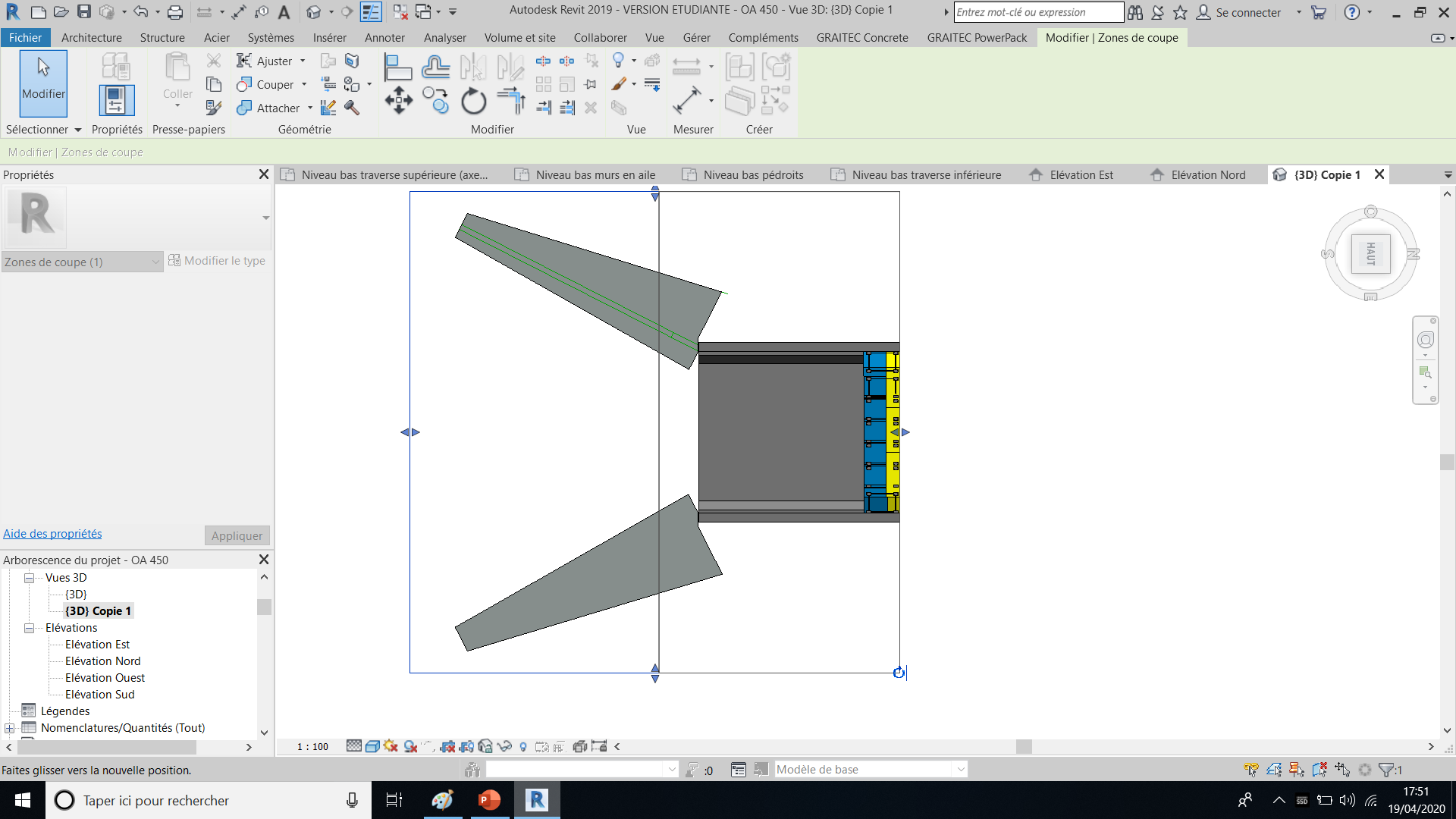 Dans vue de haut :
Rendez visible uniquement la première file d’étaiement.
4
Lycée D. Diderot
Tuto Revit – Réaliser un étaiement sur tour avec Revit
Page 75
10. Réglage des vérins de tête
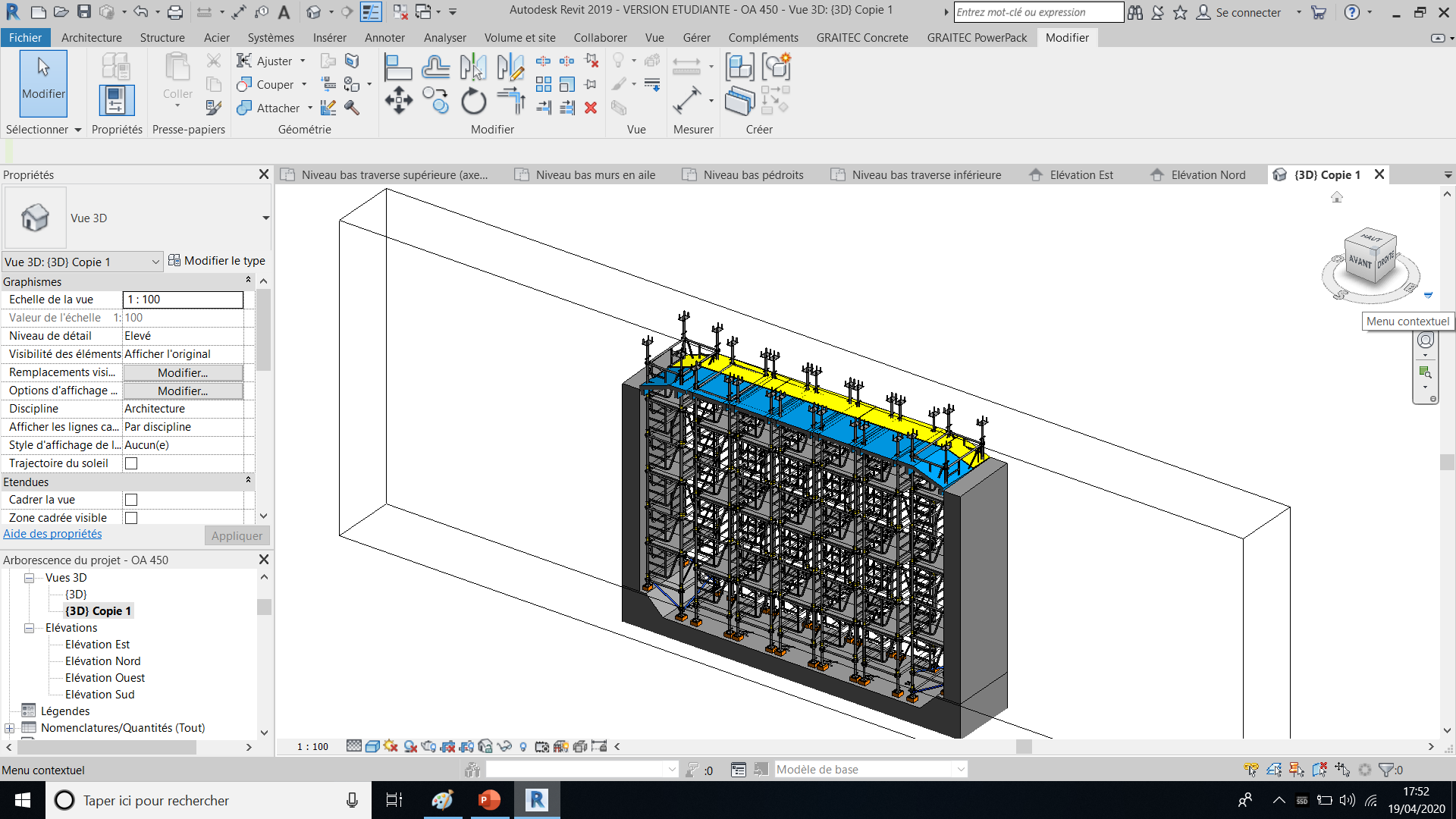 Première file d’étaiement
Lycée D. Diderot
Tuto Revit – Réaliser un étaiement sur tour avec Revit
Page 76
10. Réglage des vérins de tête
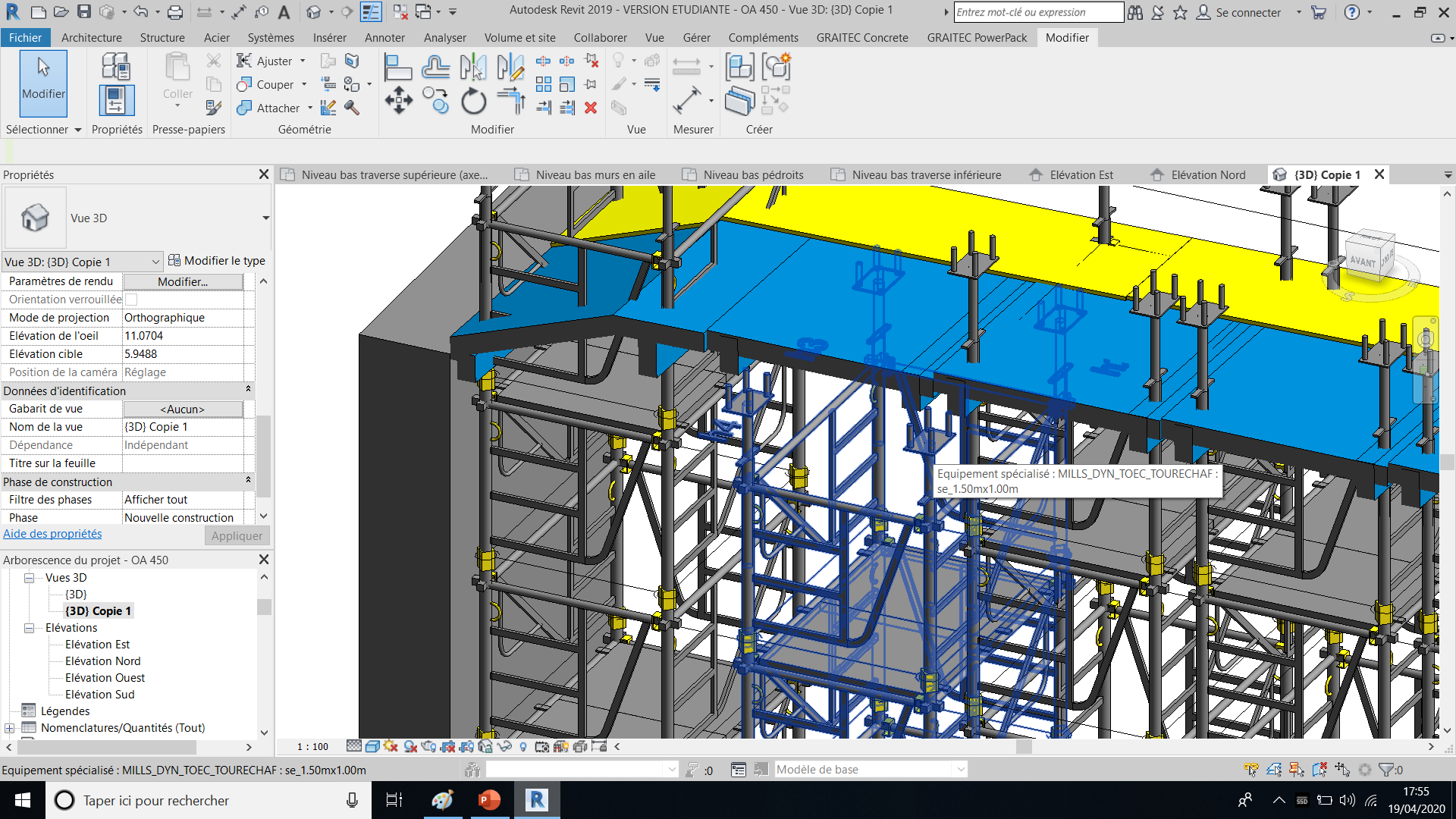 Repérage des vérins de tête :
Cliquer sur la deuxième tour (après la tour sur gousset)
Repérer les vérins de tête h1, h2, h3 et h4.
5
Lycée D. Diderot
Tuto Revit – Réaliser un étaiement sur tour avec Revit
Page 77
10. Réglage des vérins de tête
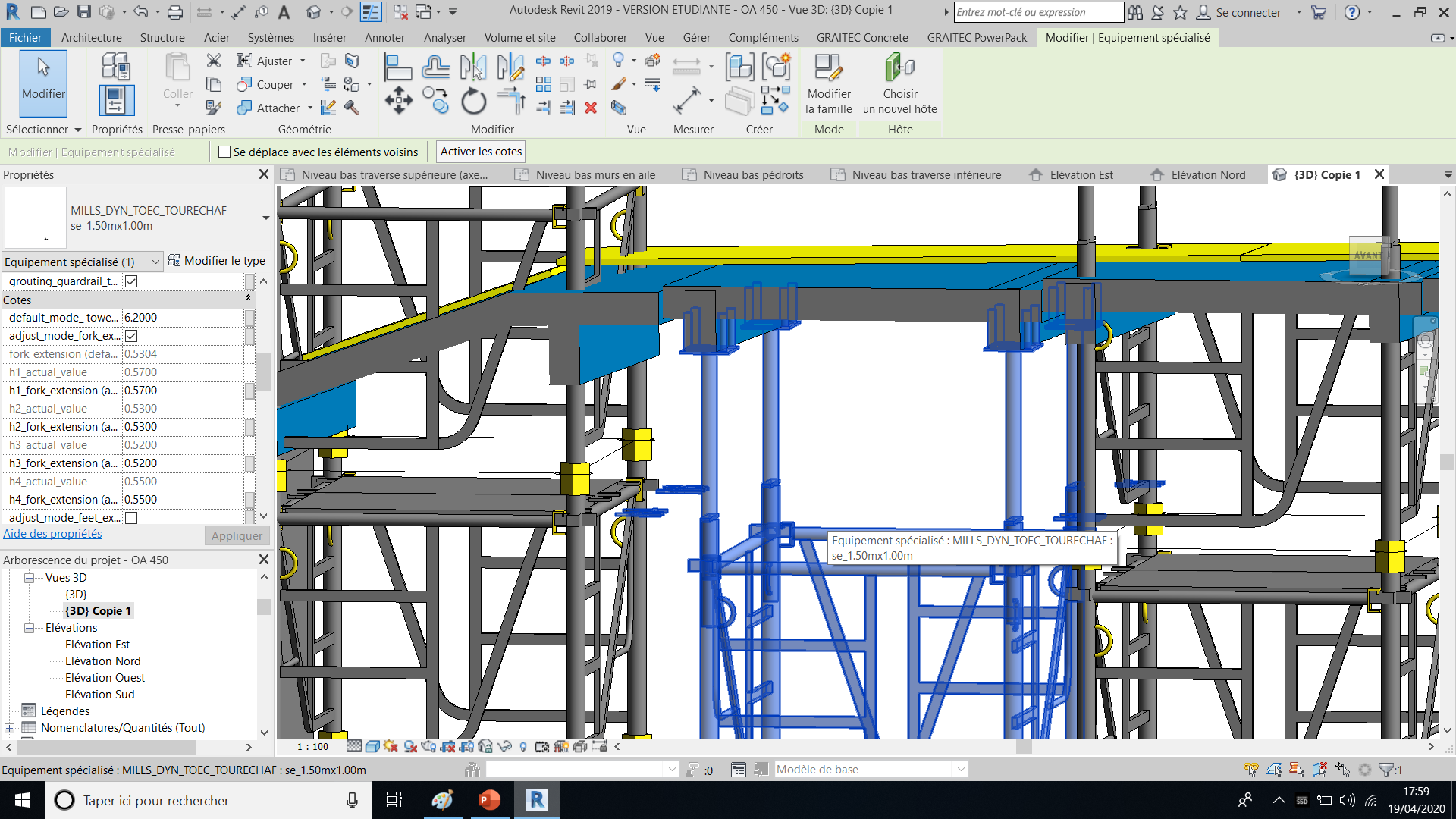 Réglage des vérins de tête :
Zoomer pour rendre visible les longerons et les 4 vérins de têtes 
Cocher adjust-mode-fork-ext…
Ajuster les vérins h1, h2, h3 et h4 de manière à les positionner correctement.
6
Lycée D. Diderot
Tuto Revit – Réaliser un étaiement sur tour avec Revit
Page 78
10. Réglage des vérins de tête
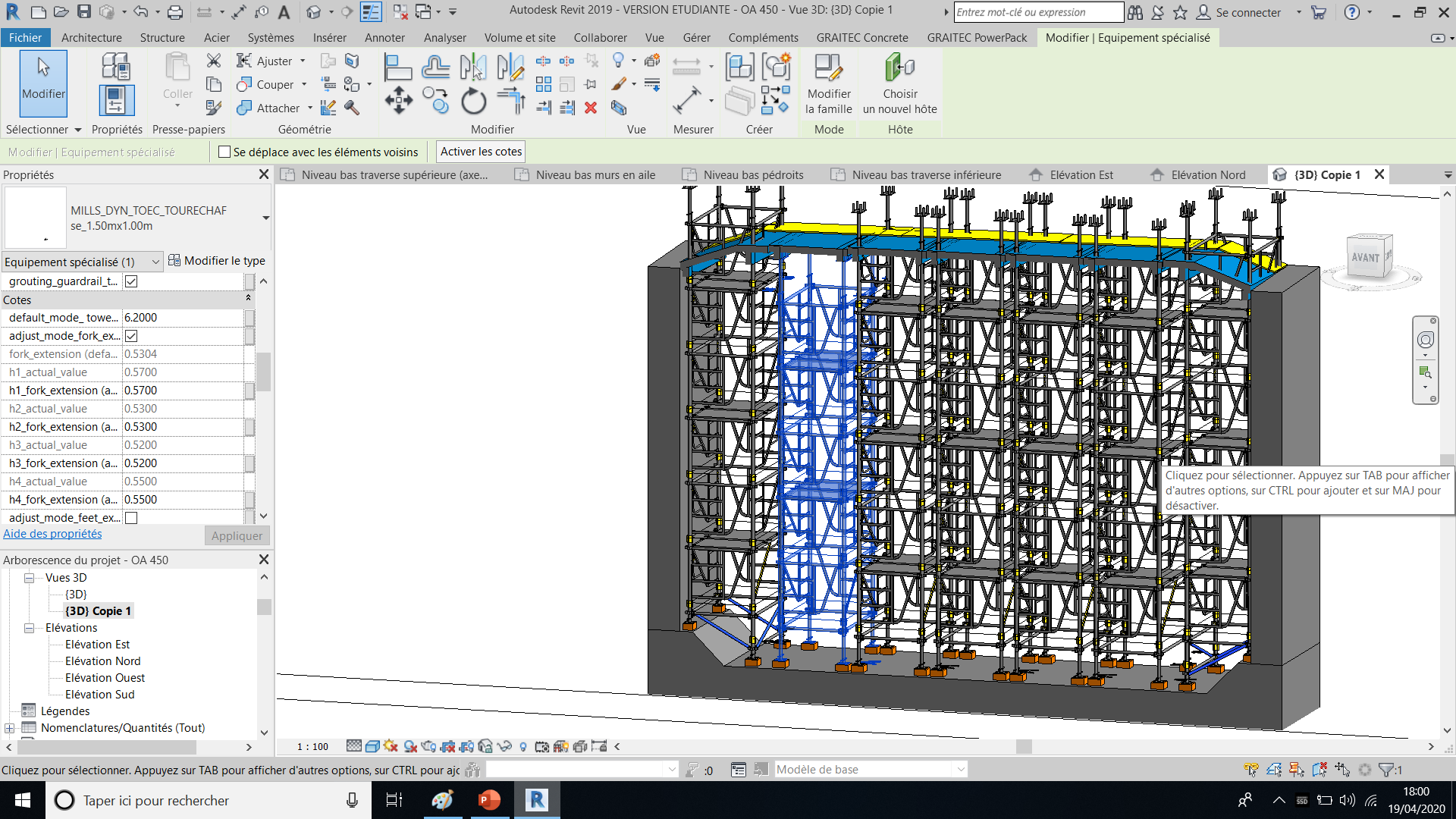 La tour est maintenant correctement modélisée.
Lycée D. Diderot
Tuto Revit – Réaliser un étaiement sur tour avec Revit
Page 79
10. Réglage des vérins de tête
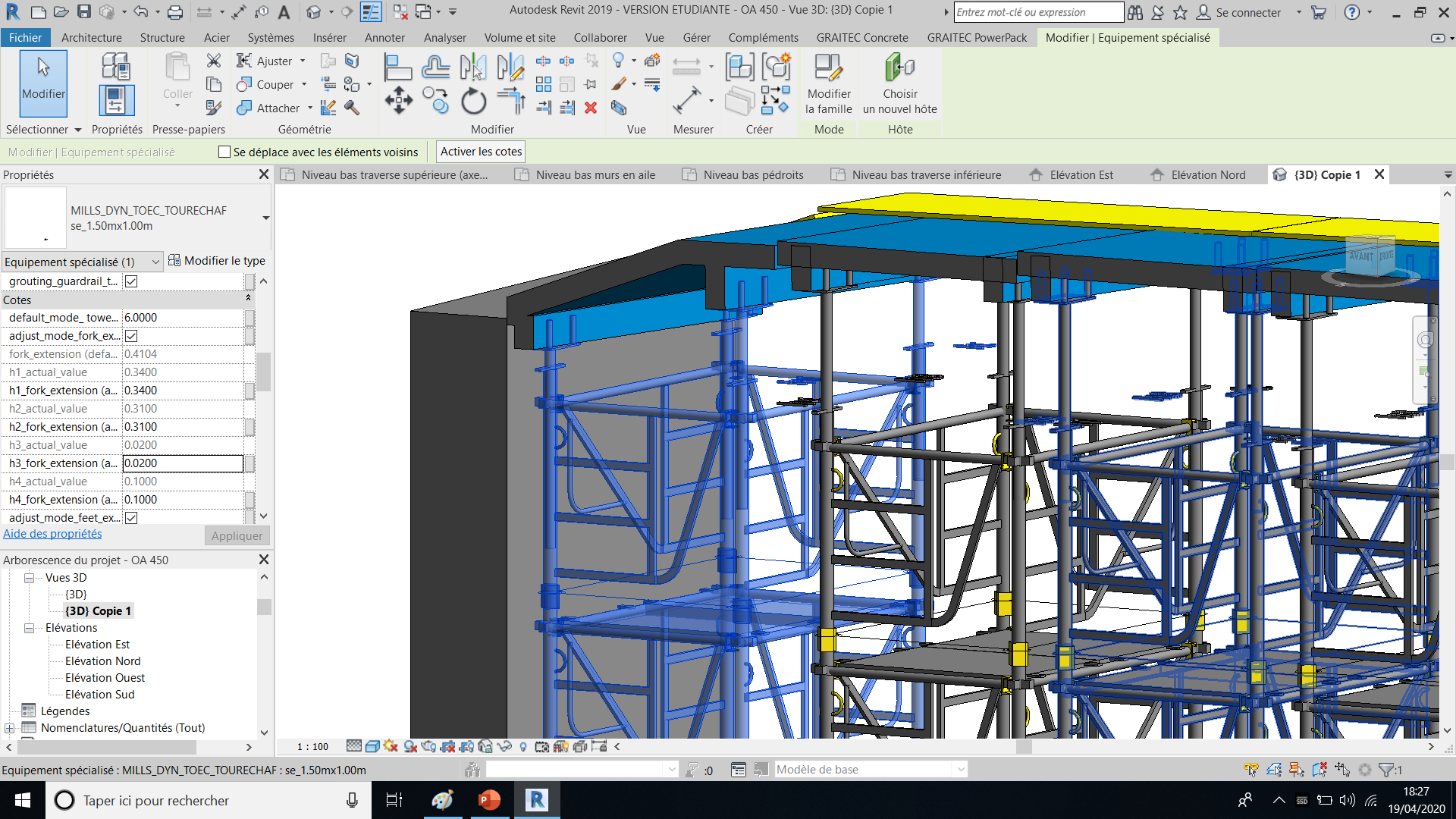 Pour les tours positionnées sur gousset, le réglage doit se faire en trouvant le bon ajustement pour les vérins de pied et les vérins de têtes.

Ainsi, des allers/retours peuvent être effectués pour trouver le bon réglage de la tour.
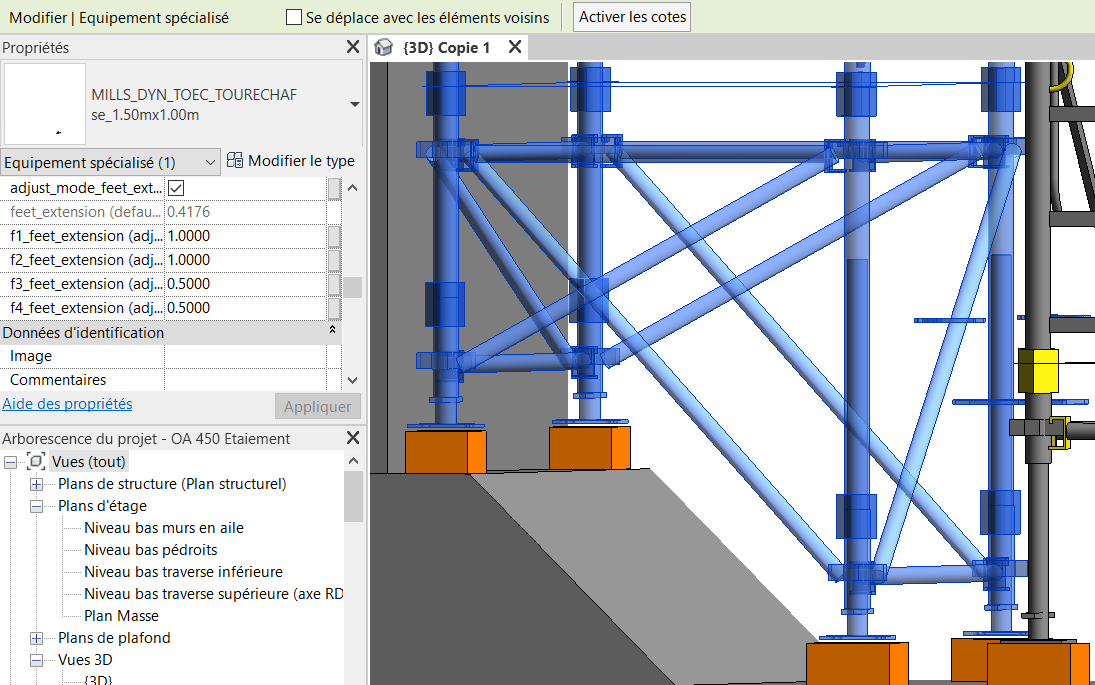 Lycée D. Diderot
Tuto Revit – Réaliser un étaiement sur tour avec Revit
Page 80
10. Réglage des vérins de tête
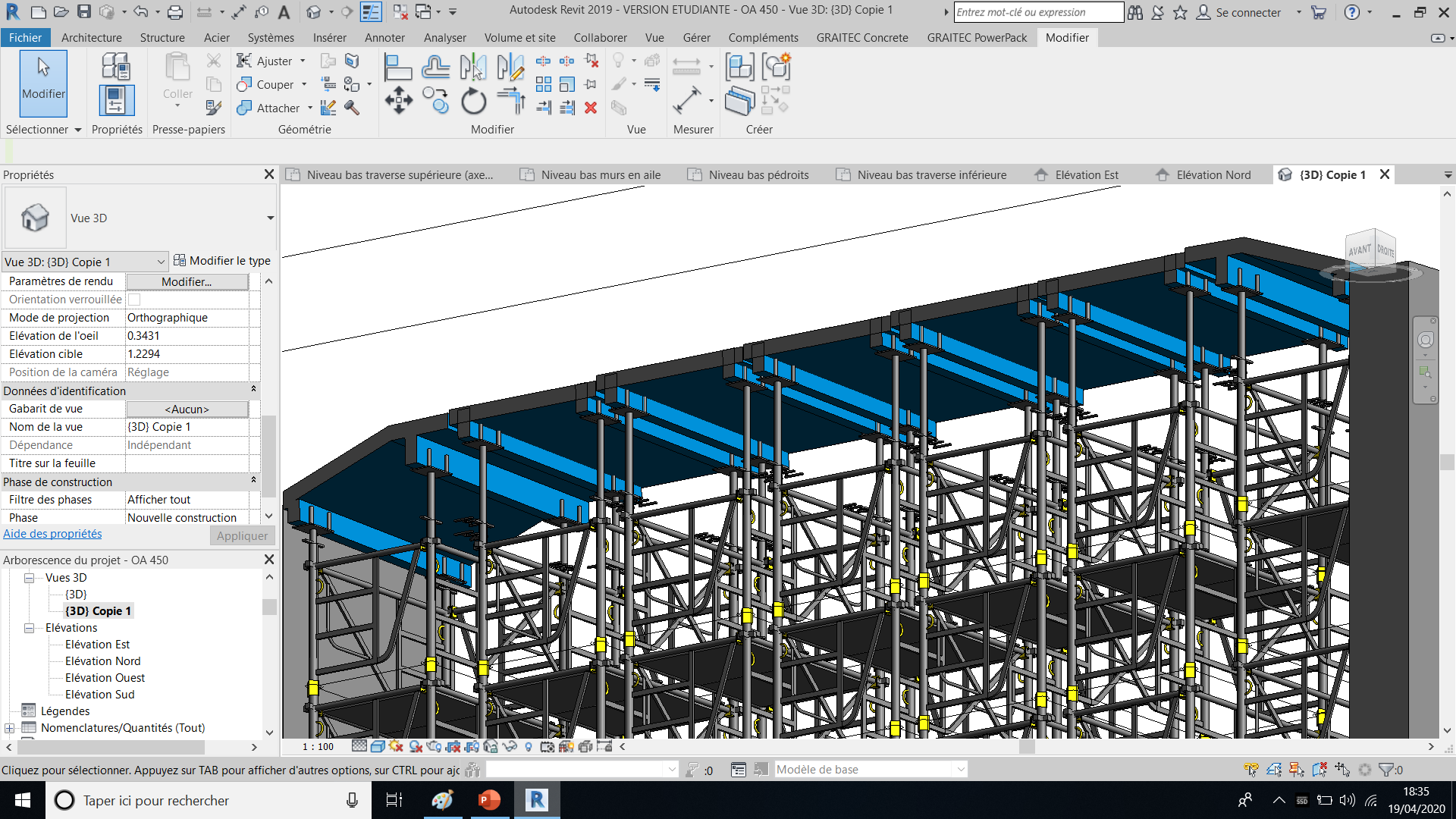 Réglage des tours de la première file d’étaiement :
Zoomer pour rendre visible les longerons et les 4 vérins de tête de chacune des tours
Cocher adjust-mode-fork-ext…
Ajuster les vérins h1, h2, h3 et h4 de manière à positionner chacune des tours 
Régler les tours sur gousset.
7
Lycée D. Diderot
Tuto Revit – Réaliser un étaiement sur tour avec Revit
Page 81
10. Réglage des vérins de tête
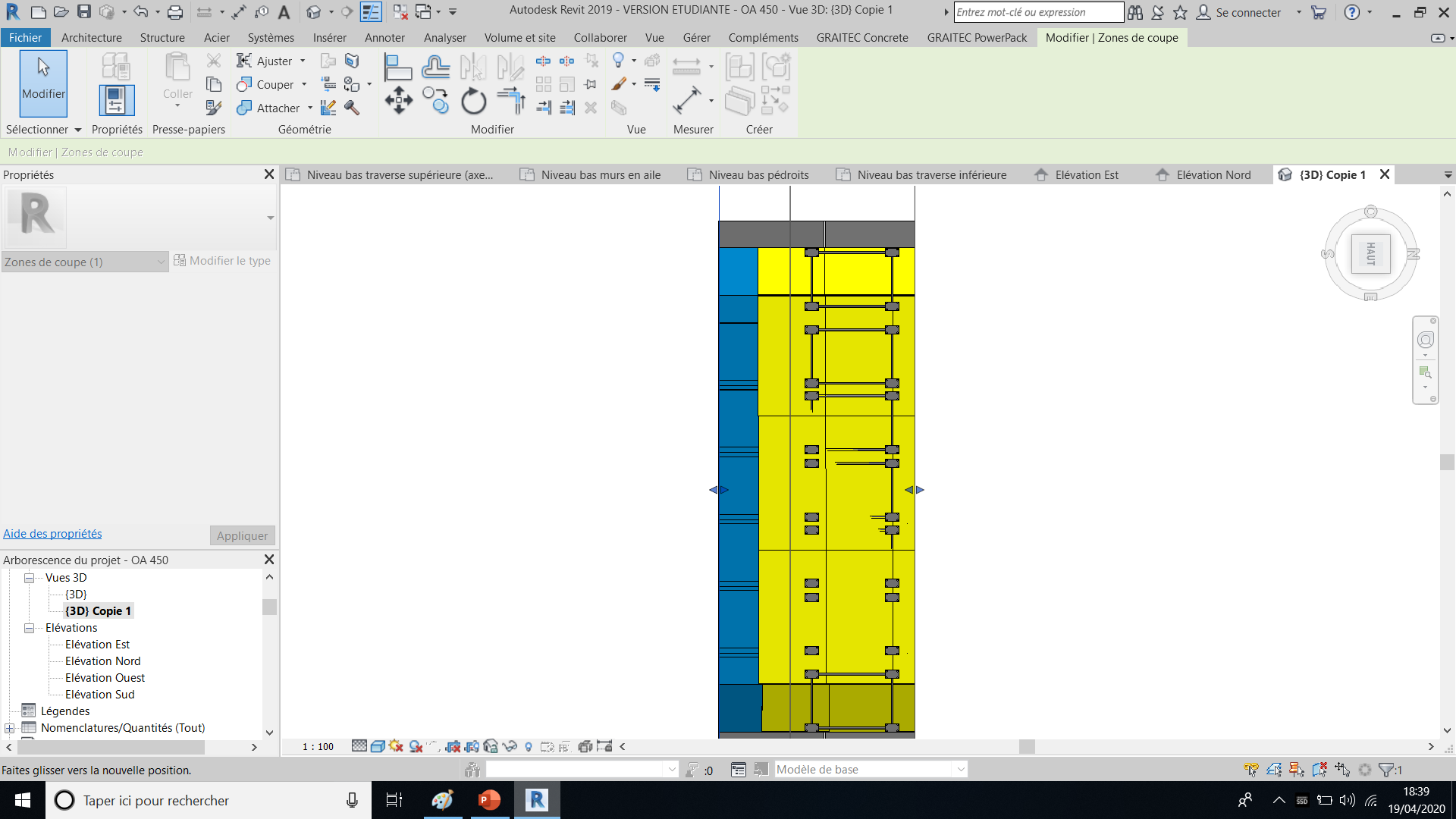 Réglage de l’ensemble des tours d’étaiement :
Rendre visible chaque file d’étaiement les une après les autres
Régler chaque tour de chaque file d’étaiement.
2
File d’étaiement
8
Lycée D. Diderot
Tuto Revit – Réaliser un étaiement sur tour avec Revit
Page 82
10. Réglage des vérins de tête
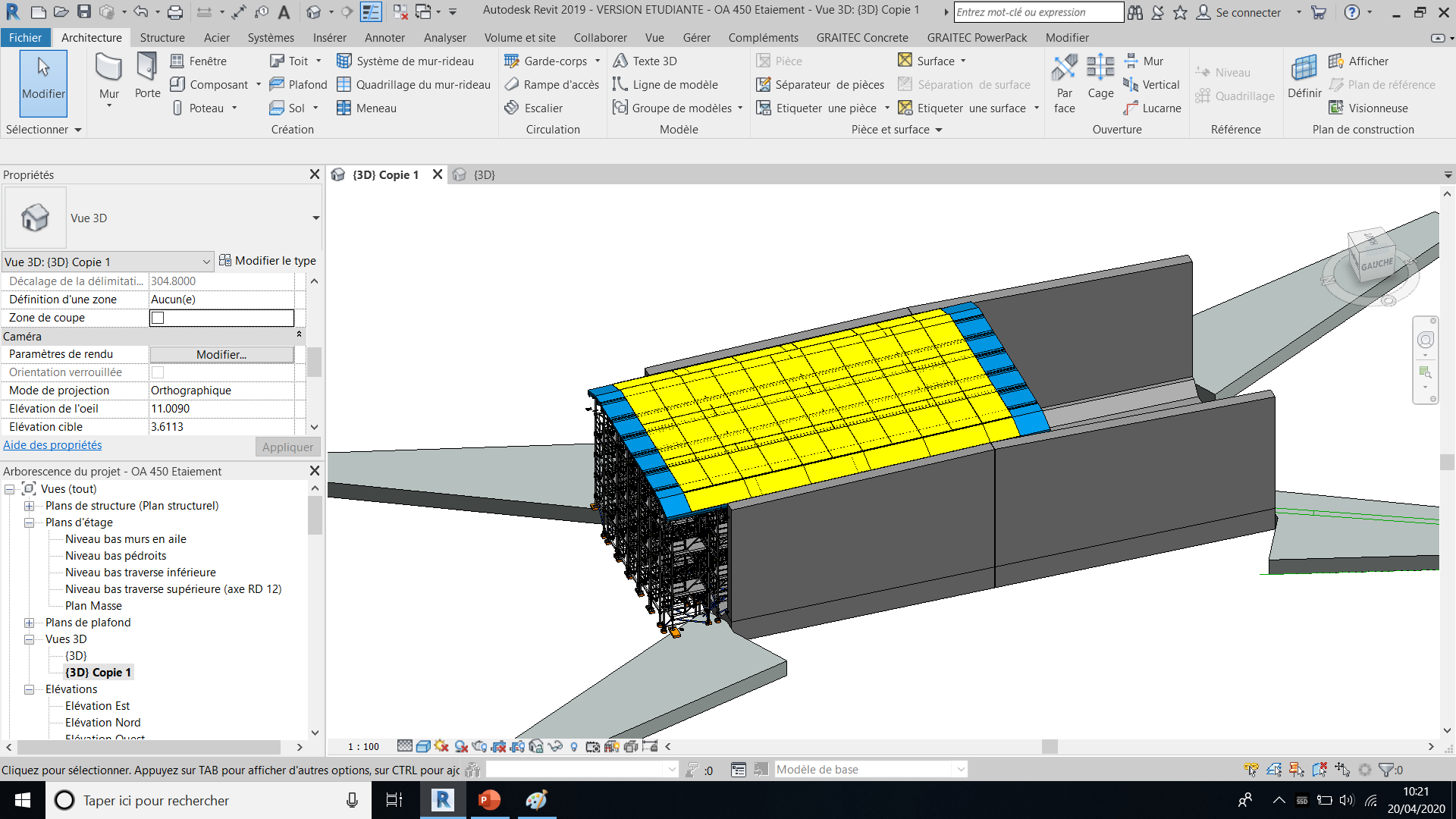 Les TOURECHAF sont ainsi réglées.
Lycée D. Diderot
Tuto Revit – Réaliser un étaiement sur tour avec Revit
Page 83
11. Coupes transversale et longitudinale
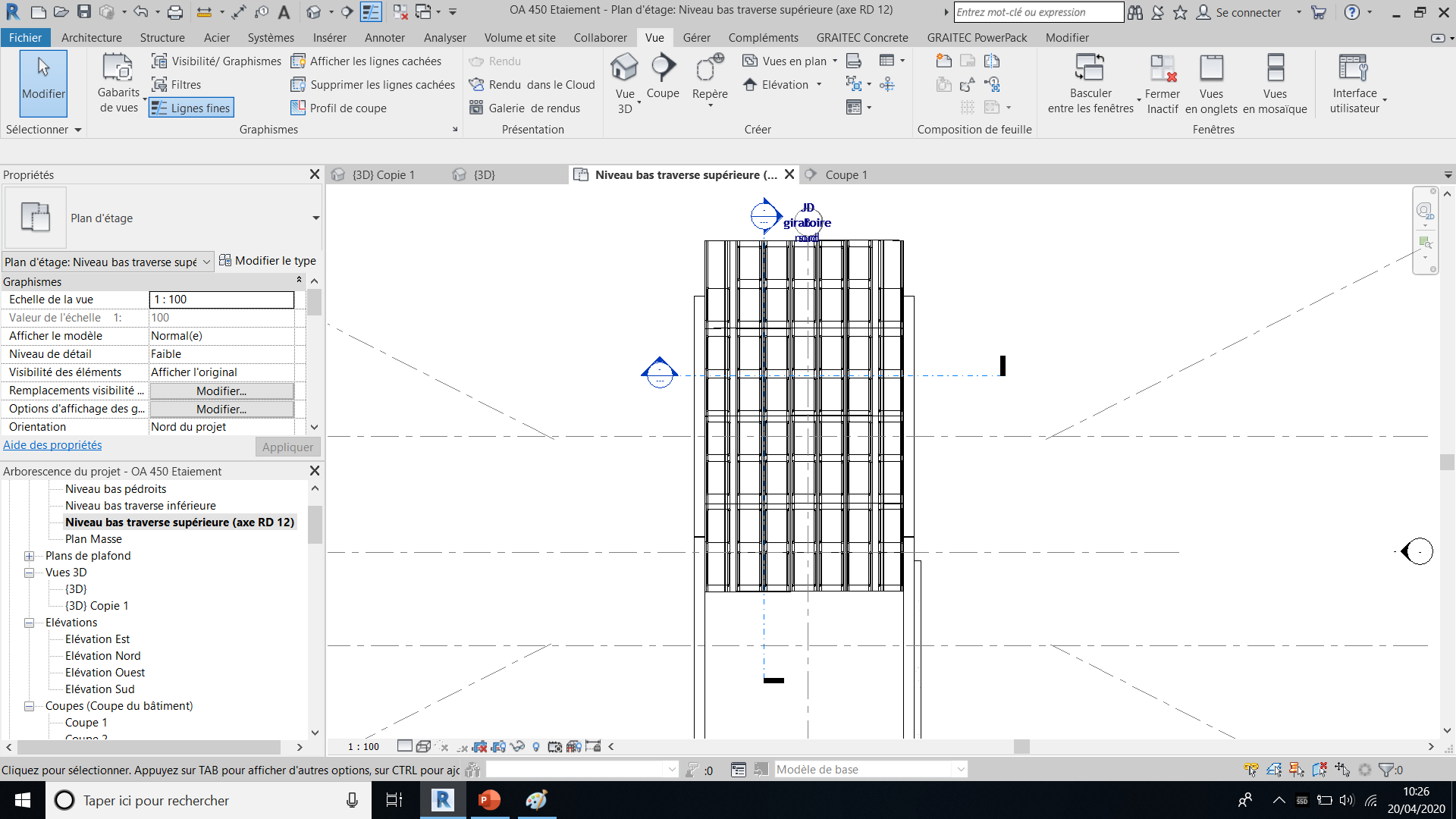 Visualiser un plan d’étaiement en coupes transversale et longitudinale est essentiel car cela permet d’obtenir les cotes nécessaires pour la mise en œuvre sur chantier : espacement entre tours, altitudes vérins de tête, altitudes vérins de pied,…
Dans Niveau bas traverse supérieure : 
Sélectionner Vue dans le ruban du haut, puis Coupe
Tracer deux coupes 1 dans le sens transversal et 1 dans le sens longitudinal

Les coupes doivent être entre deux tours d’étaiement.
2
1
Coupe 1
Coupe 2
Lycée D. Diderot
Tuto Revit – Réaliser un étaiement sur tour avec Revit
Page 84
7. Coupes transversale et longitudinale
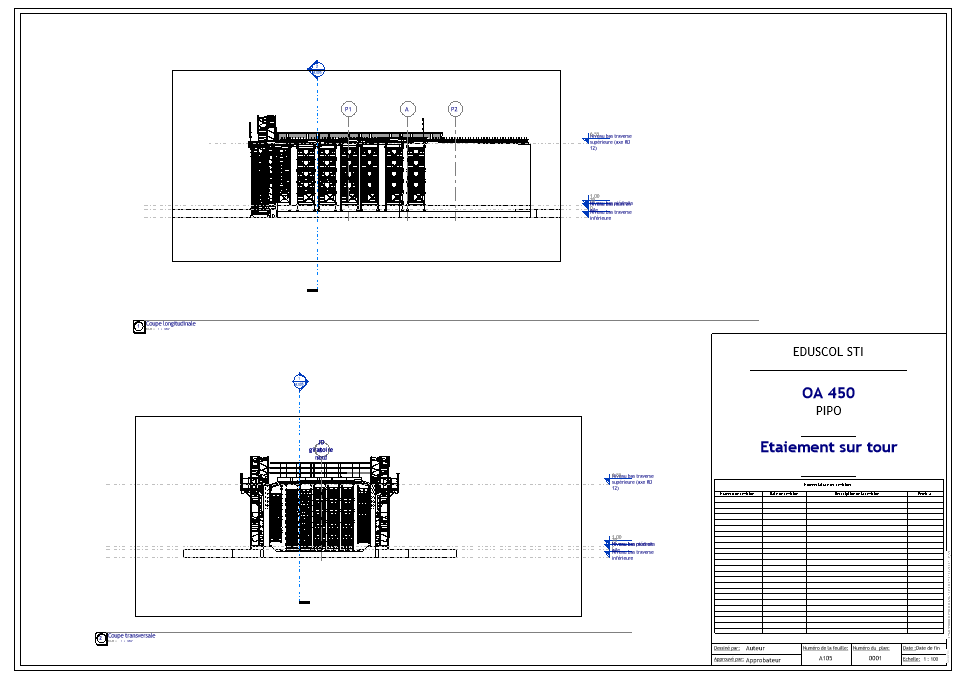 Lycée D. Diderot
Tuto Revit – Réaliser un étaiement sur tour avec Revit
Page 85
12. Protection collective et circulation verticale
Pour garantir la sécurité des compagnons durant la phase de mise en œuvre, des protections collectives de sécurité sont obligatoires (garde-corps, plinthe, lisse, sous-lisse).

Pour permettre aux ouvriers de se rendre sur la plate-forme de travail, afin de mettre en place la peau coffrante, le ferraillage, le coffrage et mettre en œuvre le béton, une circulation verticale est nécessaire.
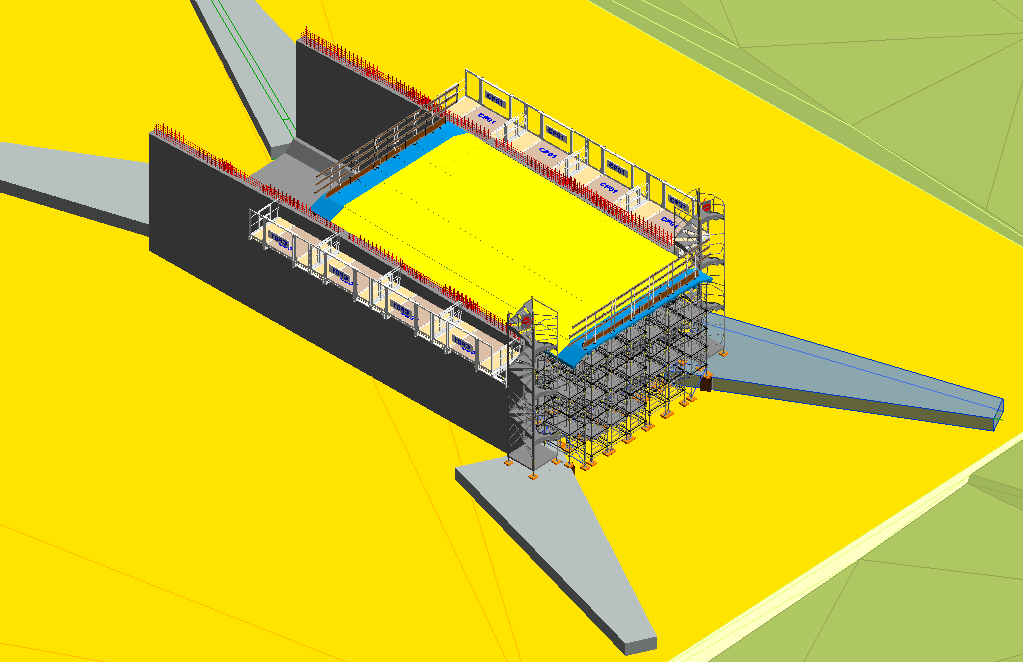 Garde-corps, plinthe, lisse, sous-lisse
2
1
Console pignon 
PTE – M2 - SATECO
Circulation verticale 
ESCALIB –Mills-MDS
Dans  vue 3D : 
Charger l’ensemble du matériel
Mettez en place le matériel sur la maquette numérique.
Lycée D. Diderot
Tuto Revit – Réaliser un étaiement sur tour avec Revit
Page 86